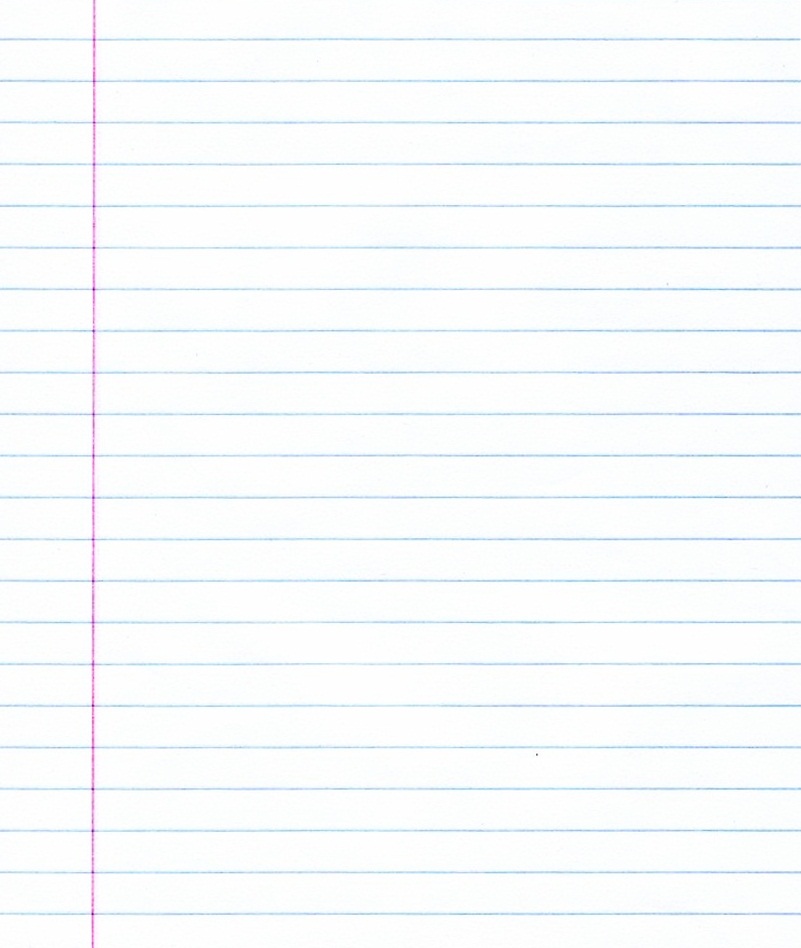 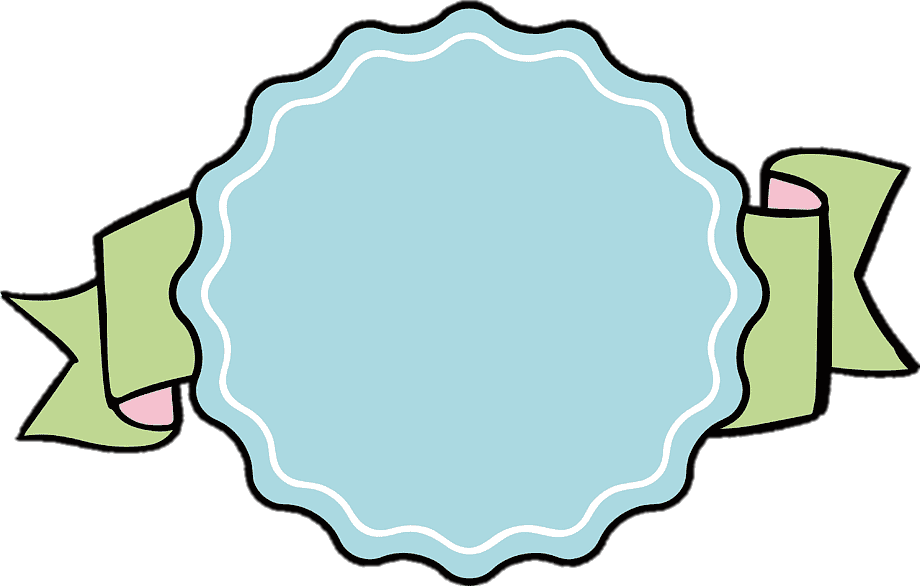 Evaluación 
  Continúa
Jardín de Niños Héroes 
De la Libertad
1 “A”
Maestra: Midori Arias
2021-2021
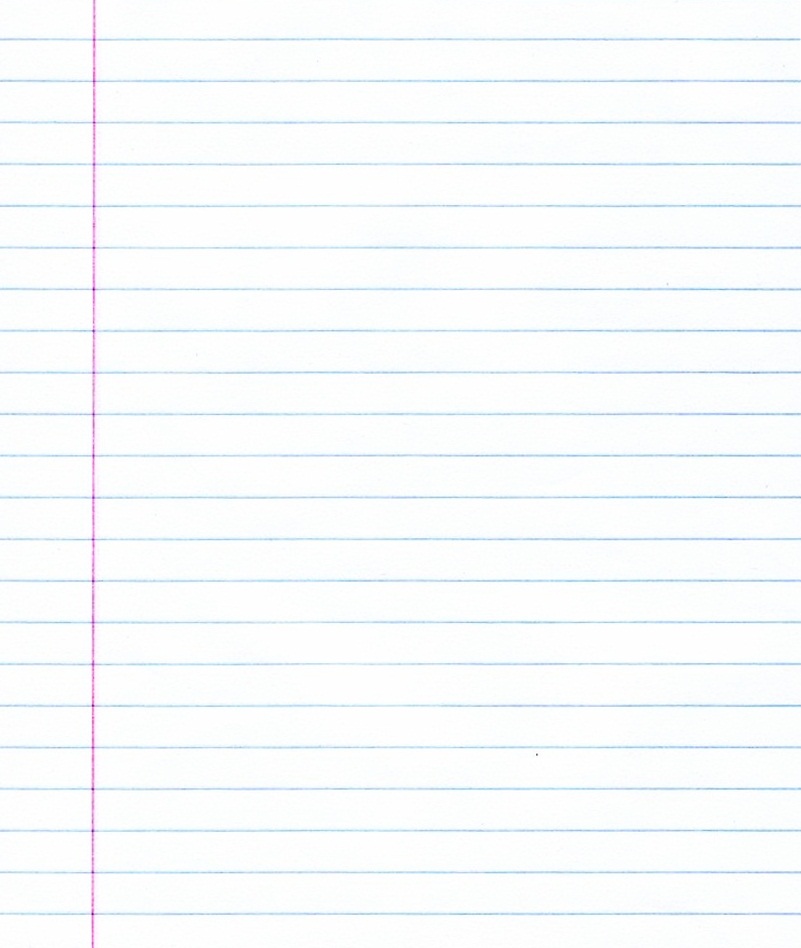 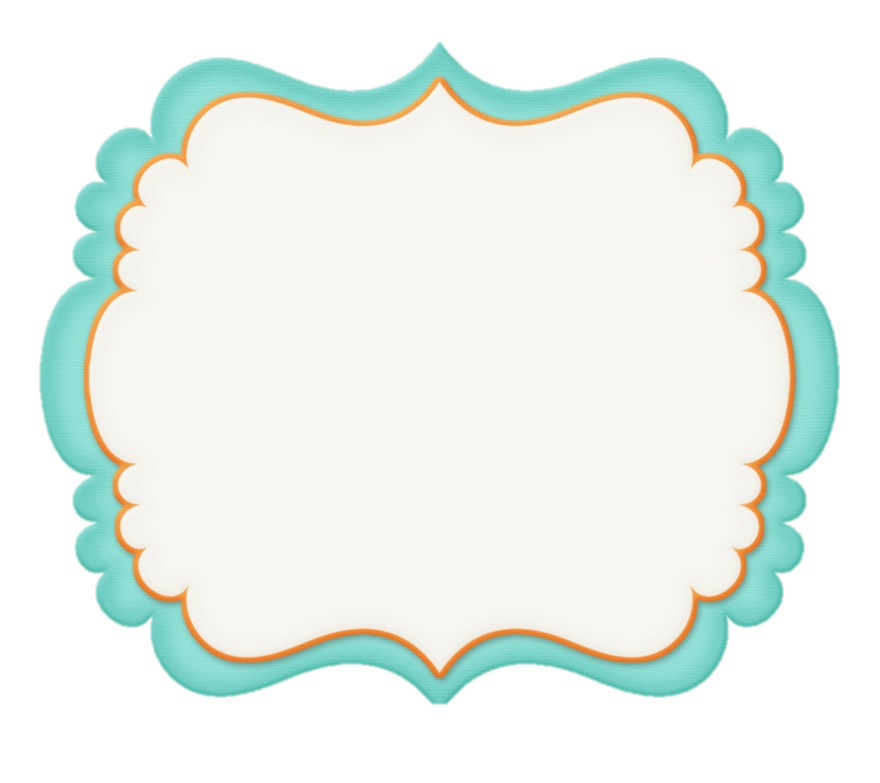 GRUPO 1
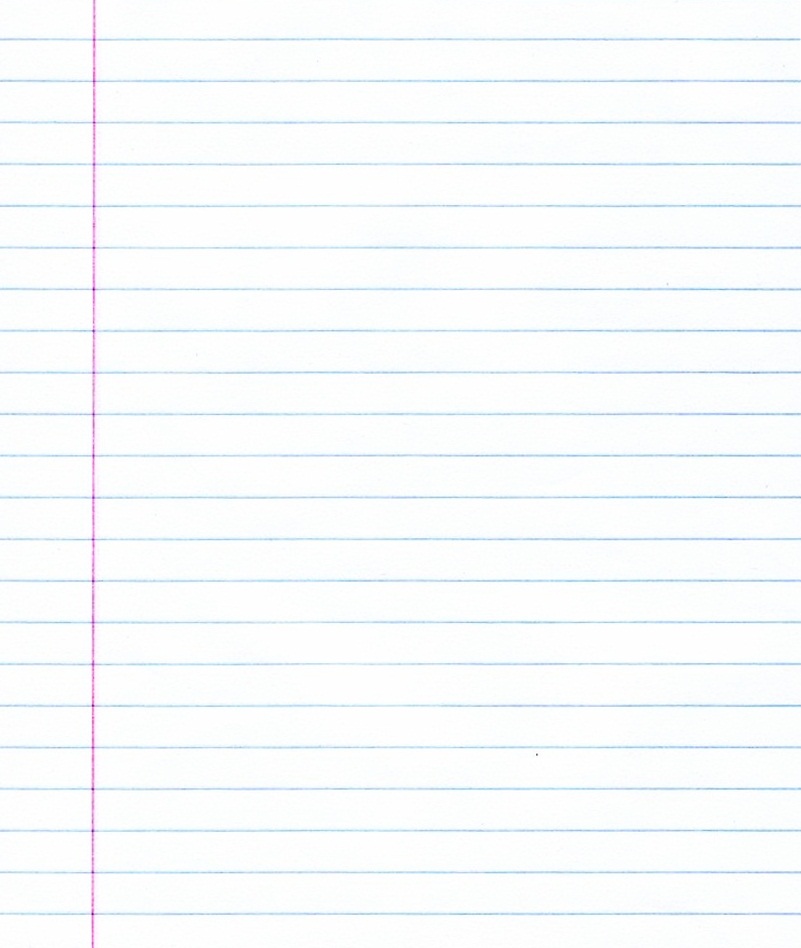 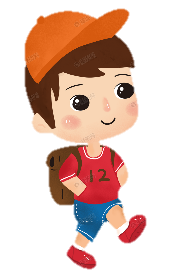 Alumno: Dylan Cedillo Moreno                                                                   Fecha: 30-03 de Septiembre de 2021
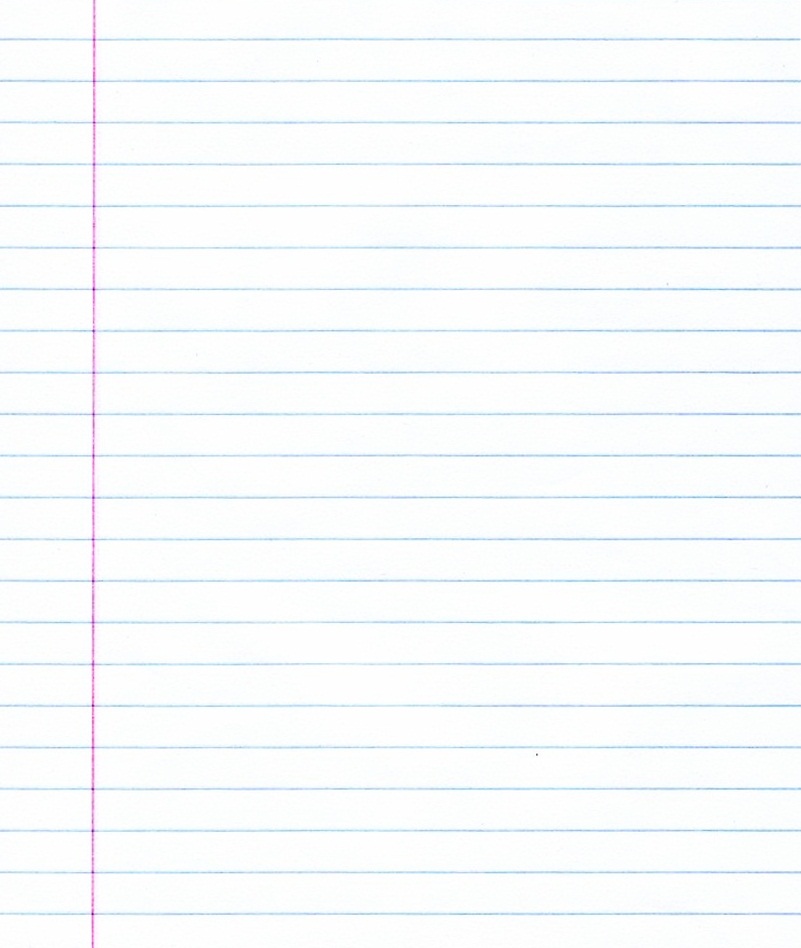 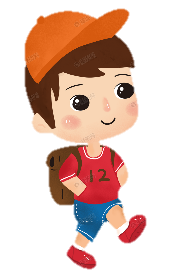 Alumno: Dylan Cedillo Moreno 
Fecha: 30-03 de Septiembre de 2021
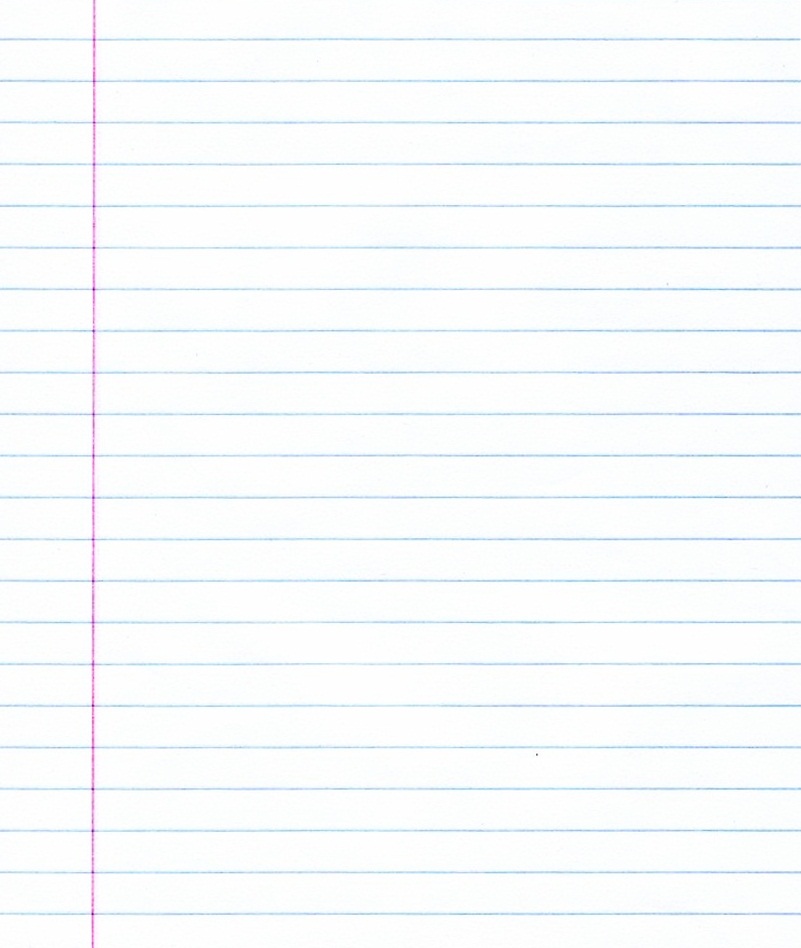 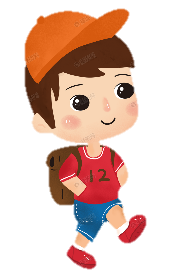 Alumno: Dylan Cedillo Moreno 
Fecha: 30-03 de Septiembre de 2021
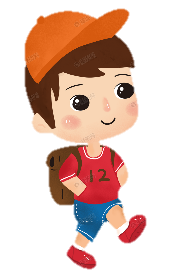 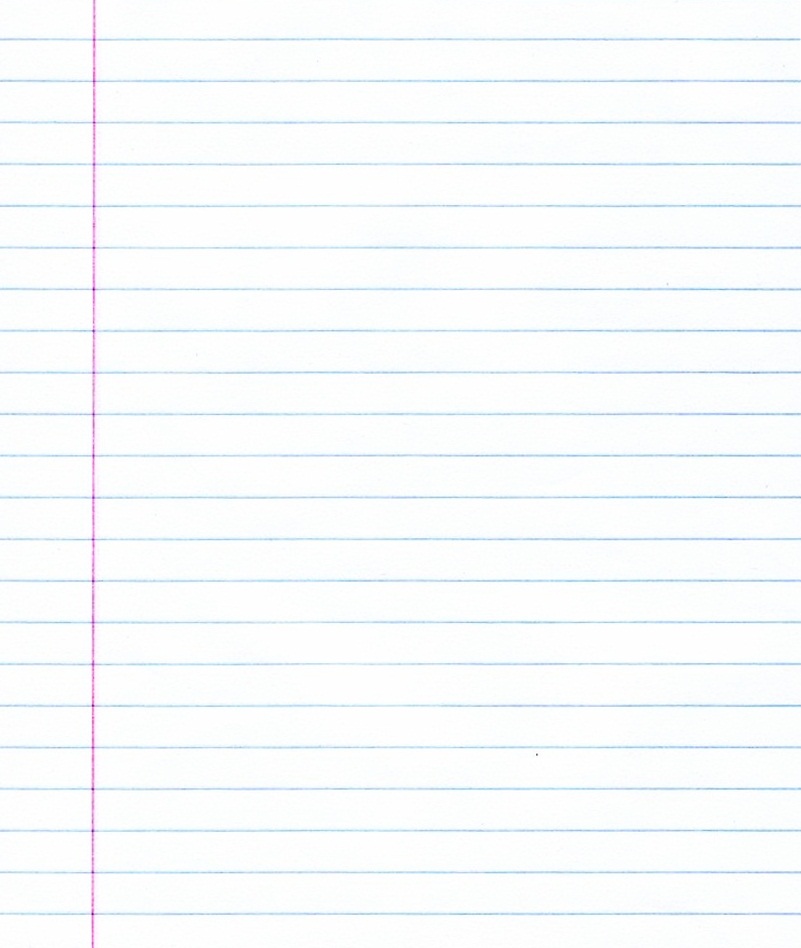 Alumno: Dylan Mateo Contreras                                                                    Fecha: 30-03 de Septiembre de 2021
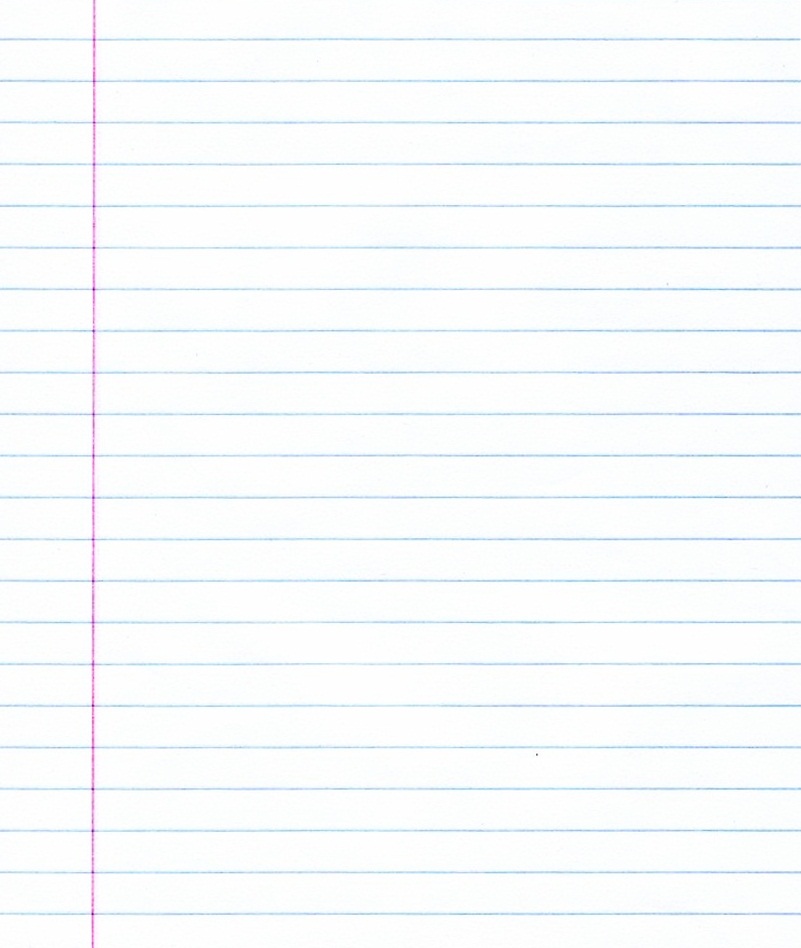 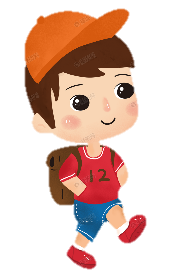 Alumno: Dylan Mateo Contreras 
Fecha: 30-03 de Septiembre de 2021
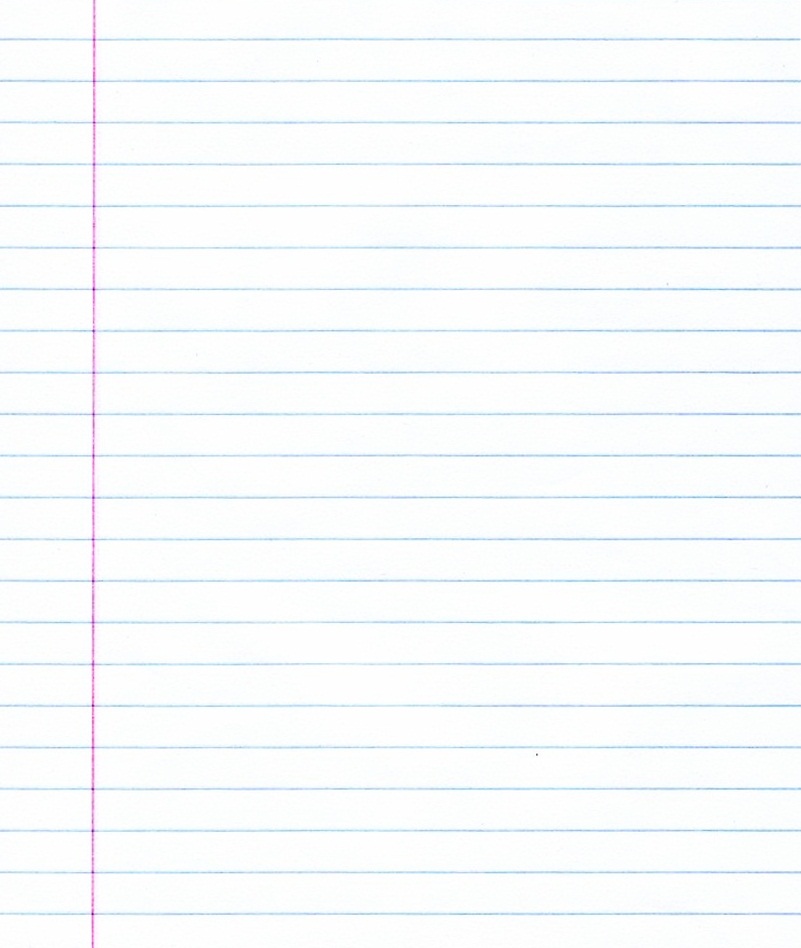 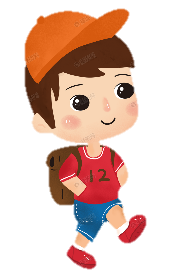 Alumno: Dylan Mateo Contreras 
Fecha: 30-03 de Septiembre de 2021
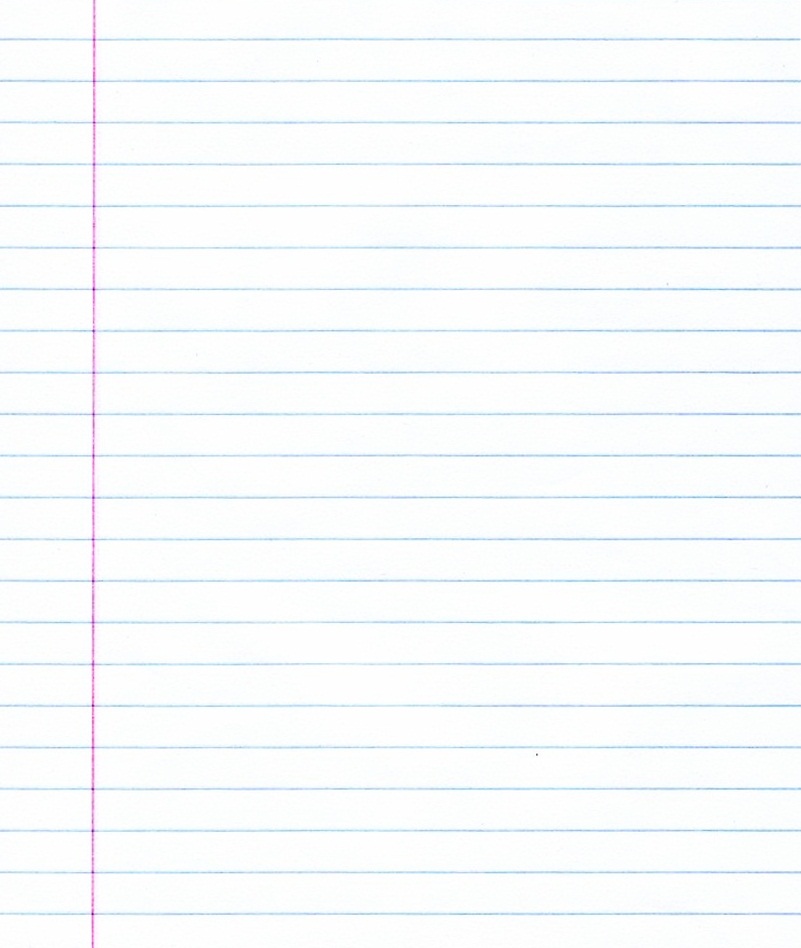 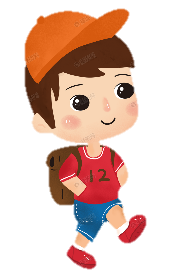 Alumno: Ian Alejandro                                                                    Fecha: 30-03 de Septiembre de 2021
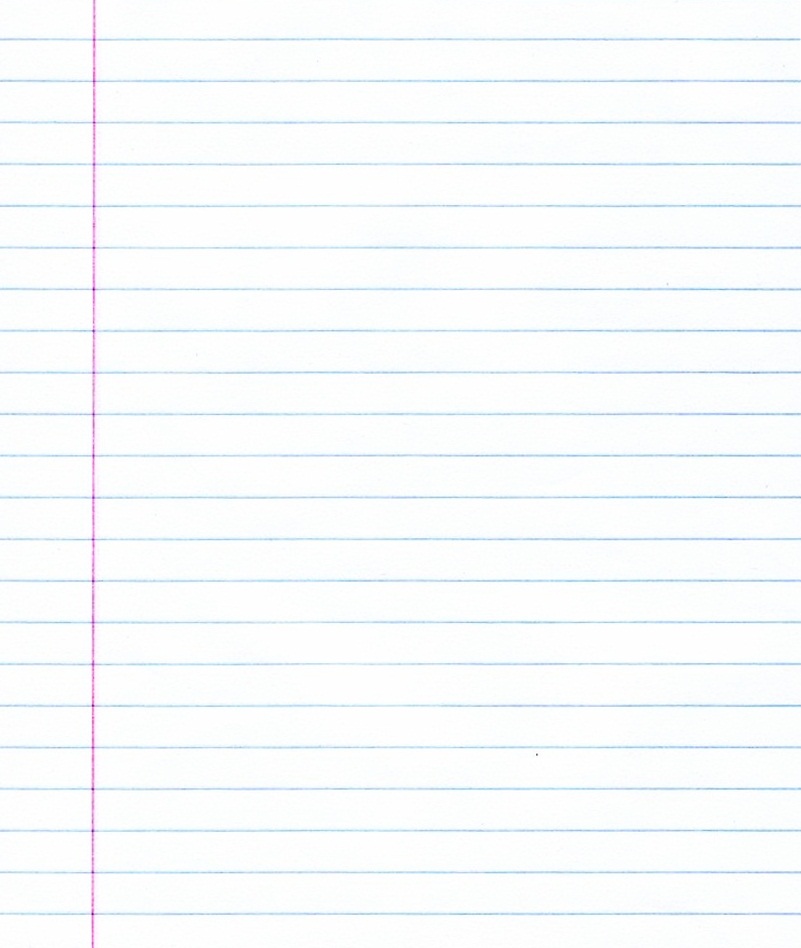 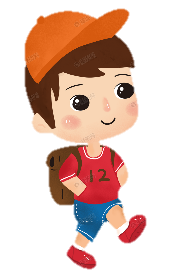 Alumno: Ian Alejandro 
Fecha: 30-03 de Septiembre de 2021
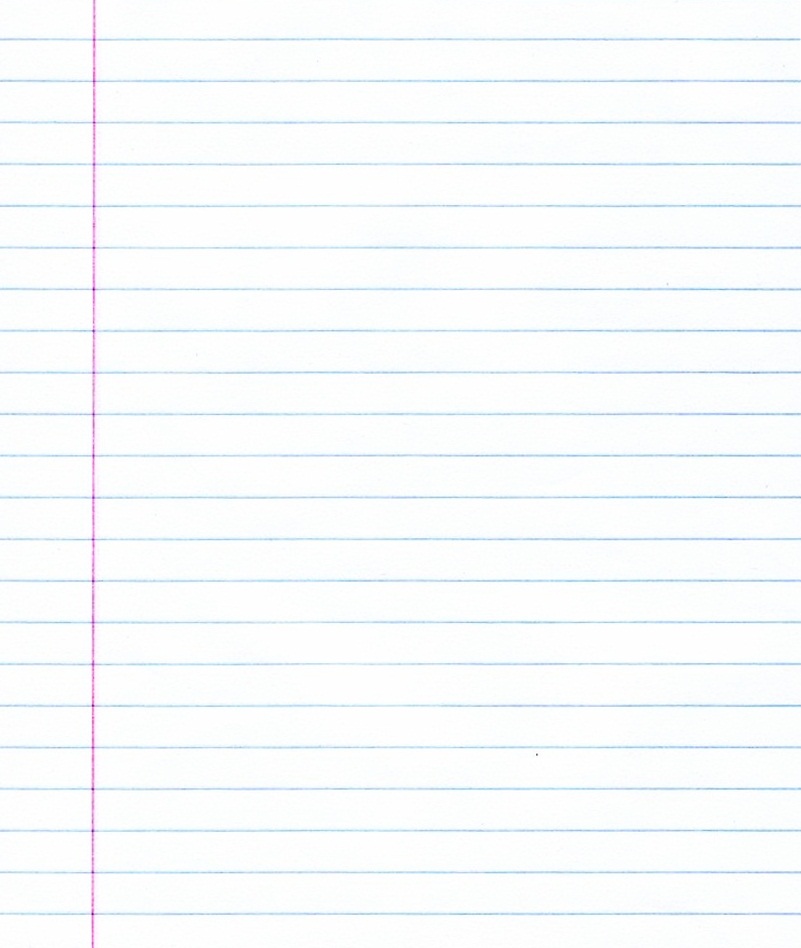 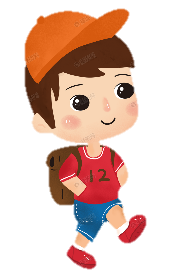 Alumno: Ian Alejandro 
Fecha: 30-03 de Septiembre de 2021
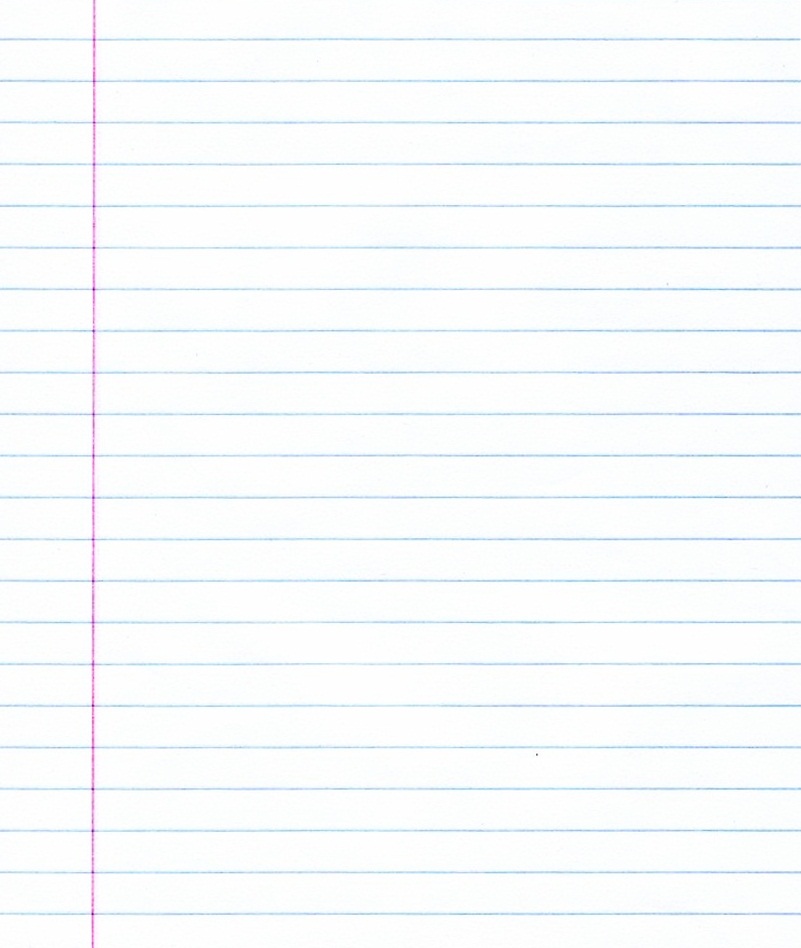 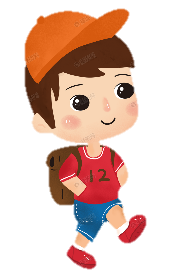 Alumno: Mateo Contreras Ledezma                                                                    Fecha: 30-03 de Septiembre de 2021
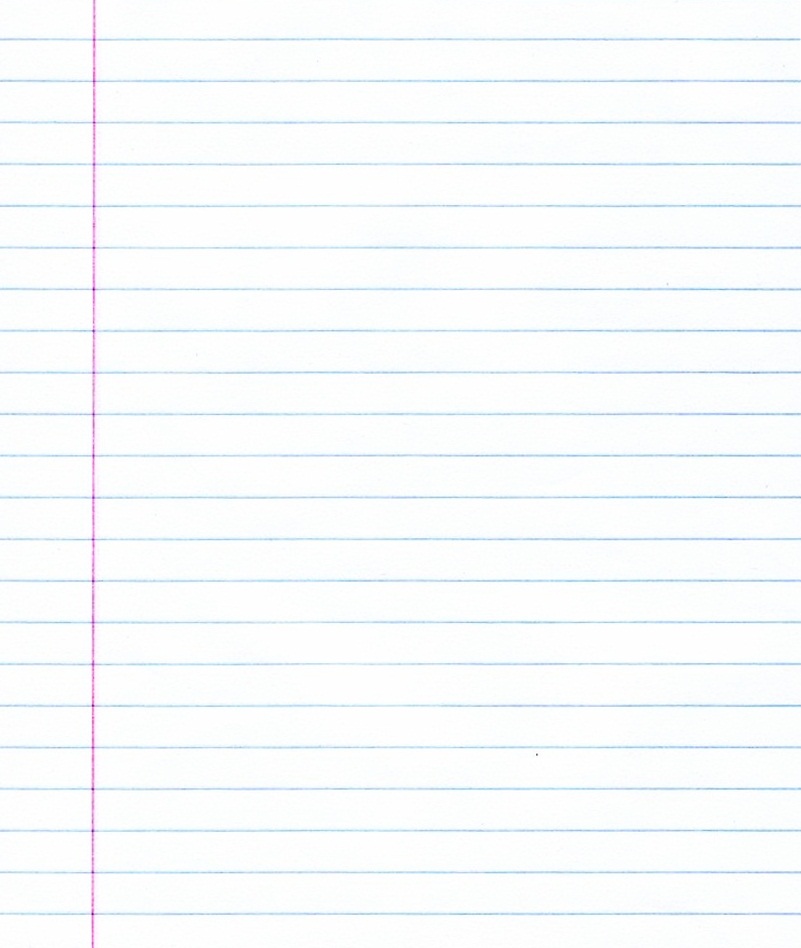 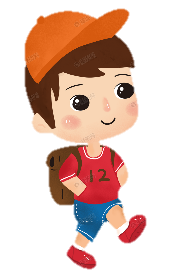 Alumno: Mateo Contreras Ledezma 
Fecha: 30-03 de Septiembre de 2021
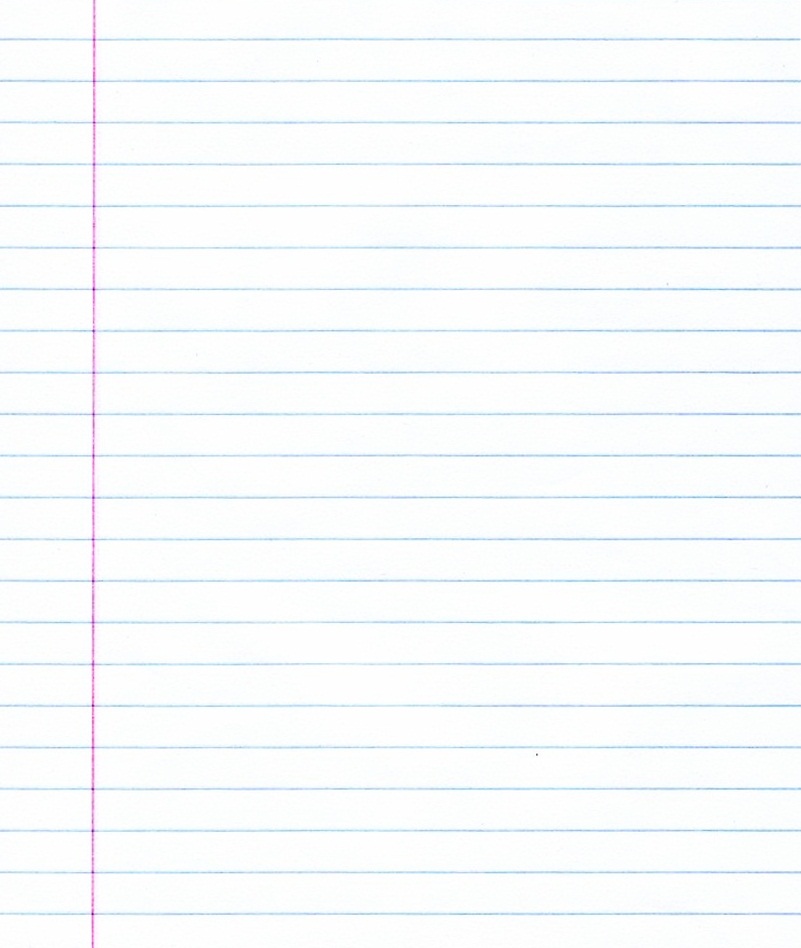 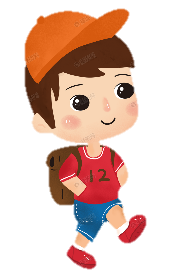 Alumno: Mateo Contreras Ledezma 
Fecha: 30-03 de Septiembre de 2021
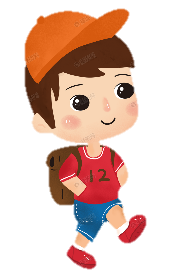 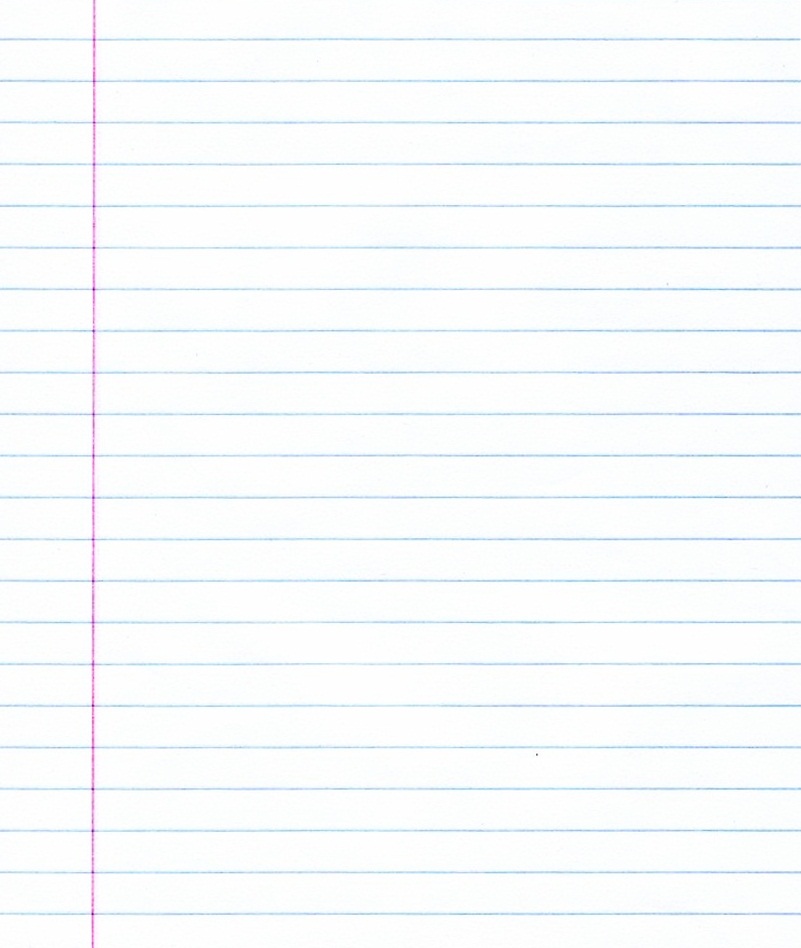 Alumno: Victor Rolando                                                                    Fecha: 30-03 de Septiembre de 2021
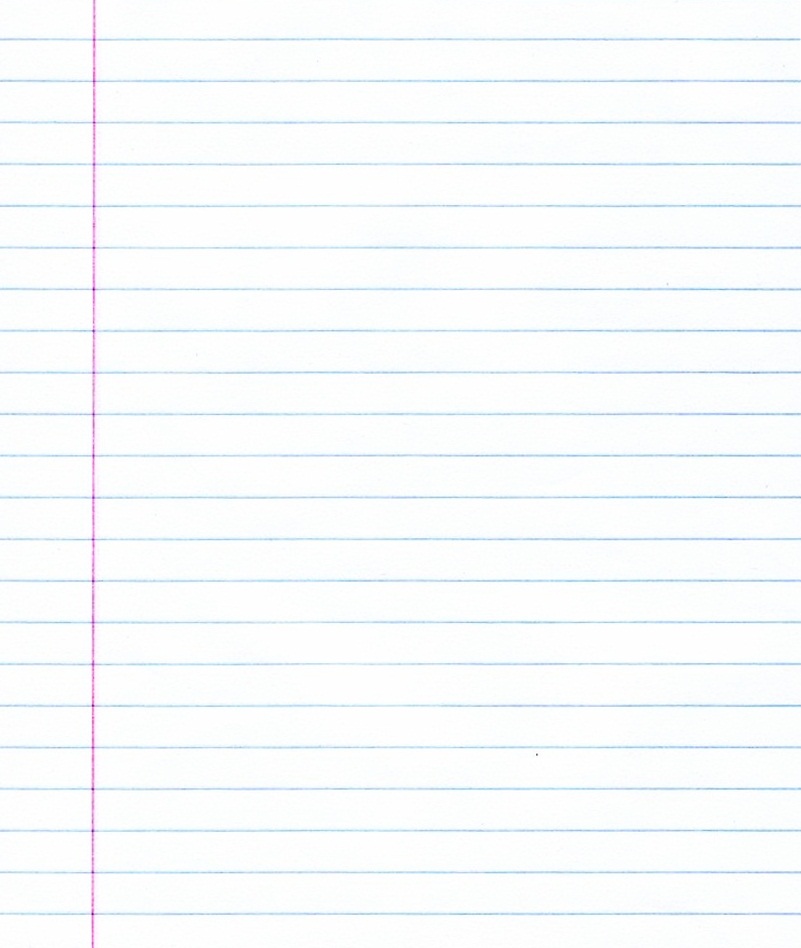 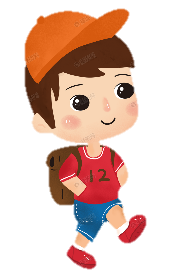 Alumno: Victor Rolando 
Fecha: 30-03 de Septiembre de 2021
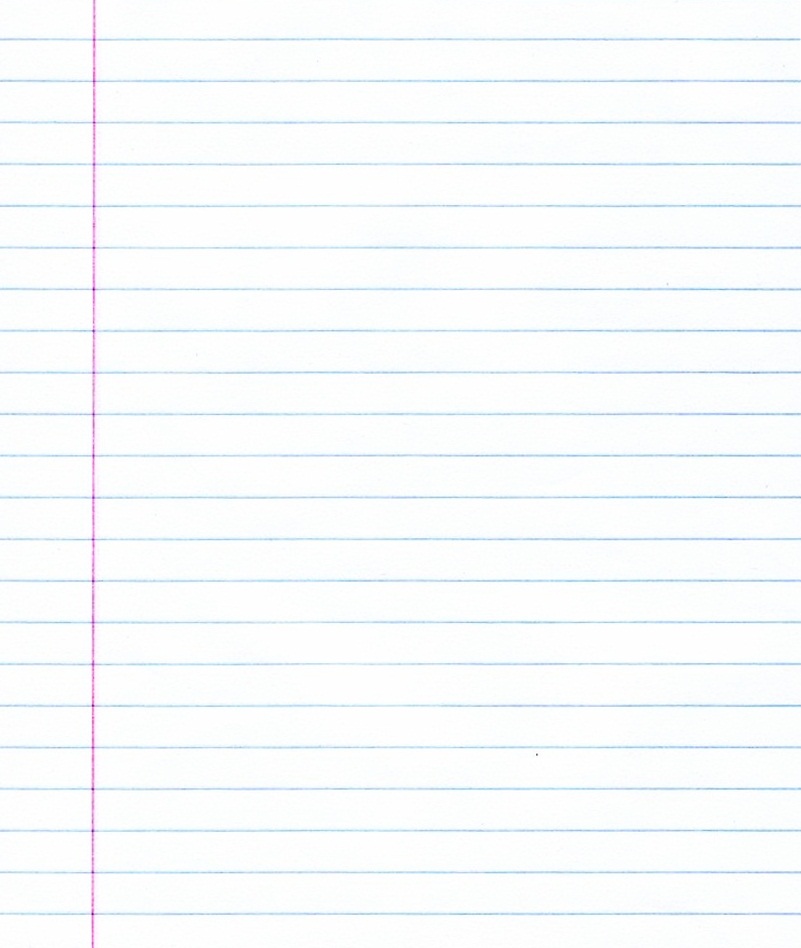 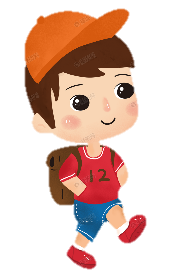 Alumno: Victor Rolando 
Fecha: 30-03 de Septiembre de 2021
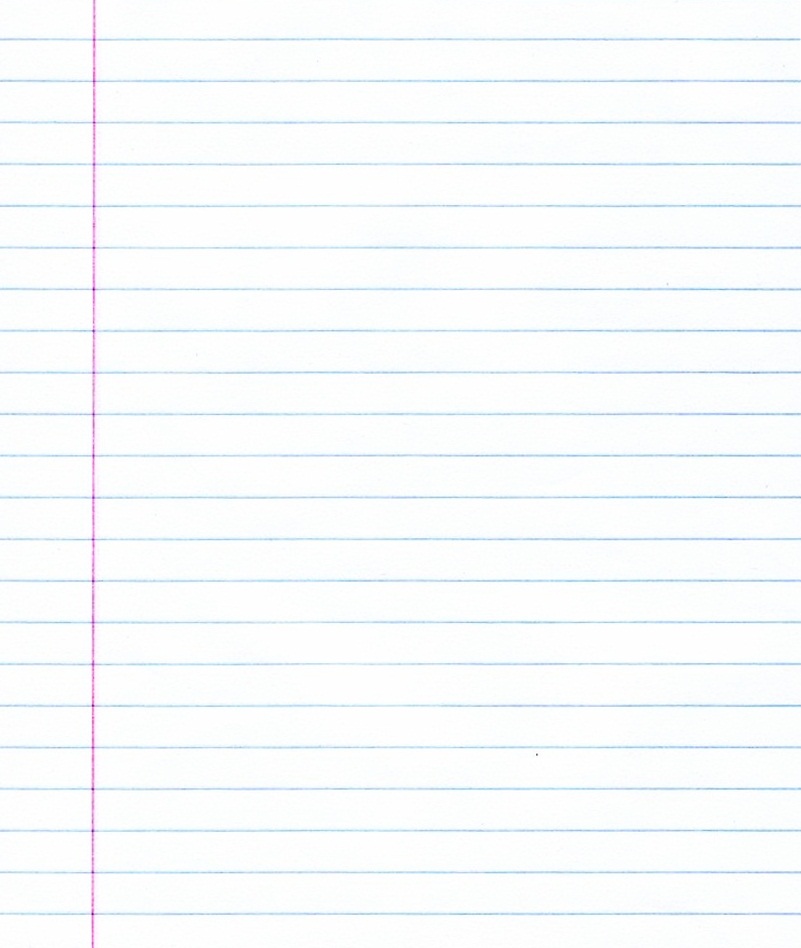 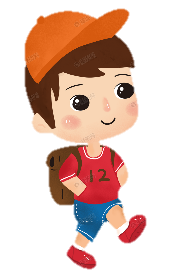 Alumno: Jorge Delgado                                                                    Fecha: 30-03 de Septiembre de 2021
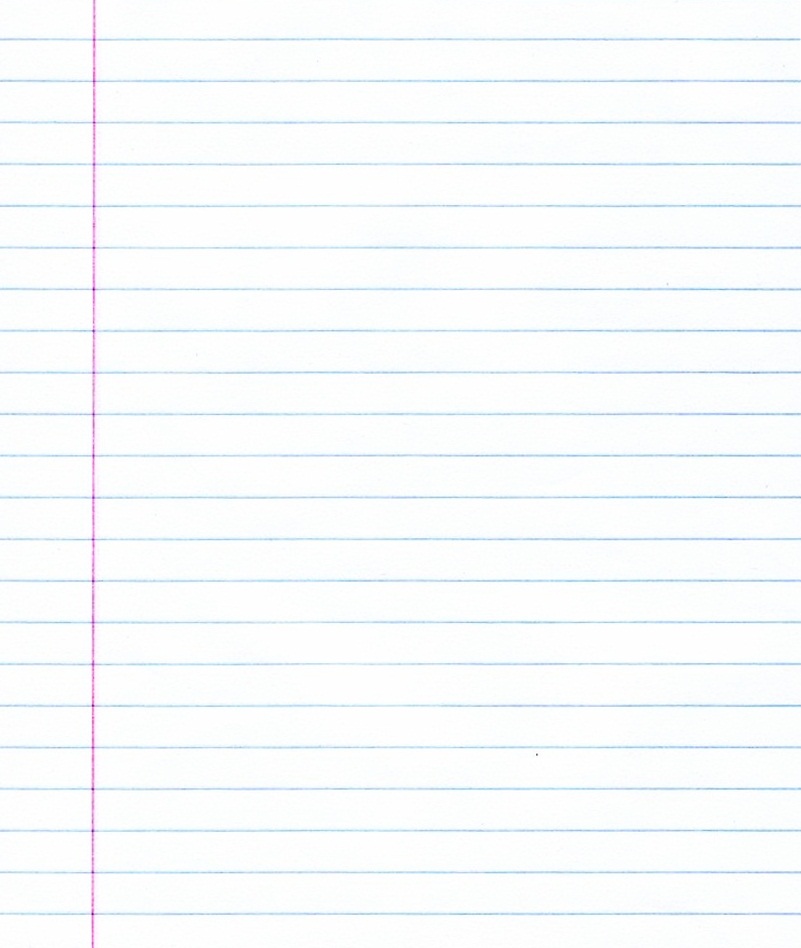 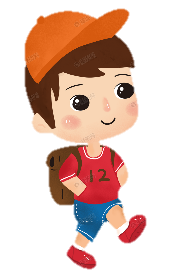 Alumno: Jorge Delgado 
Fecha: 30-03 de Septiembre de 2021
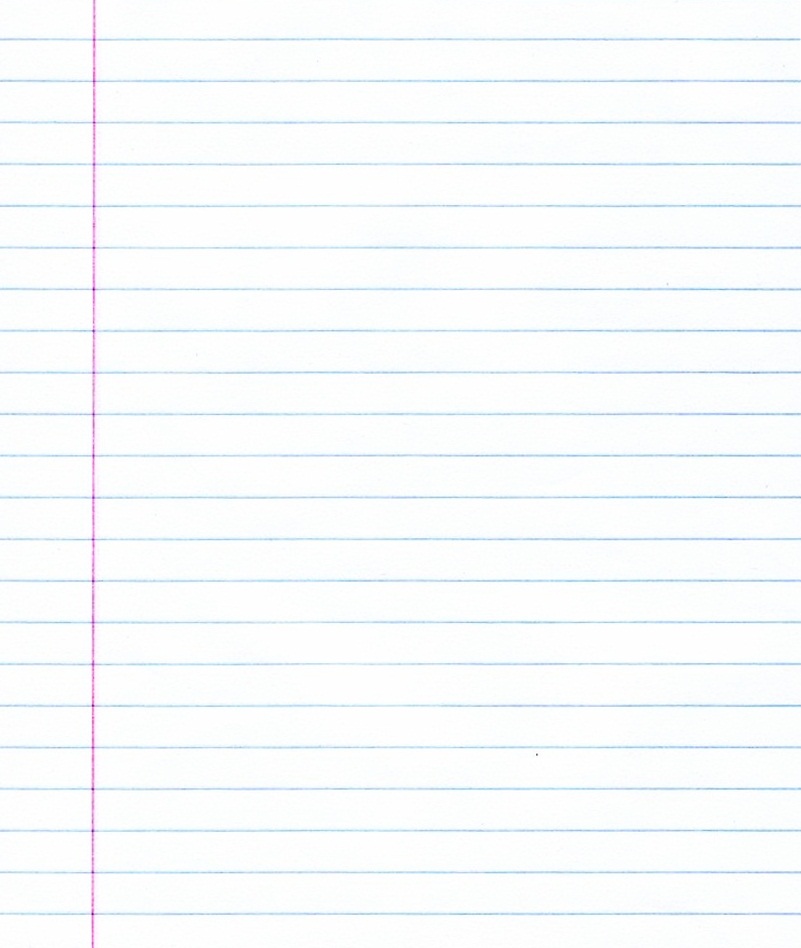 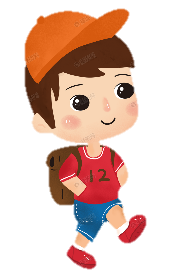 Alumno: Jorge Delgado 
Fecha: 30-03 de Septiembre de 2021
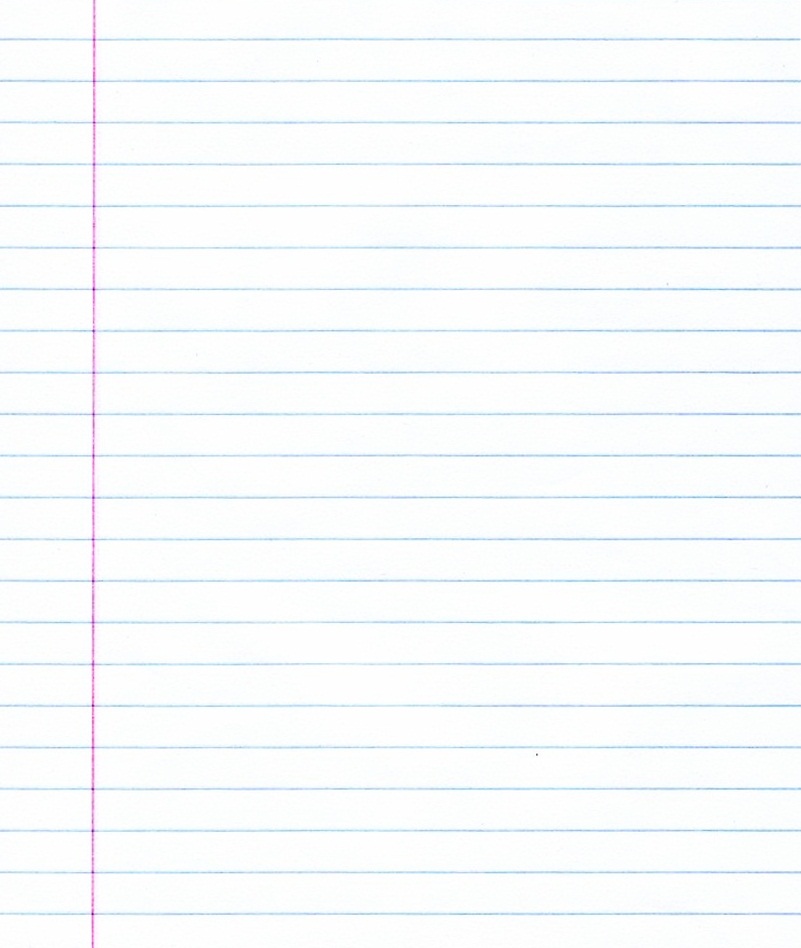 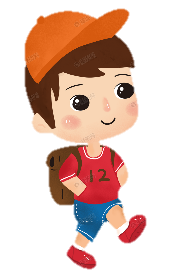 Alumno: Rolando Gaona                                                                    Fecha: 30-03 de Septiembre de 2021
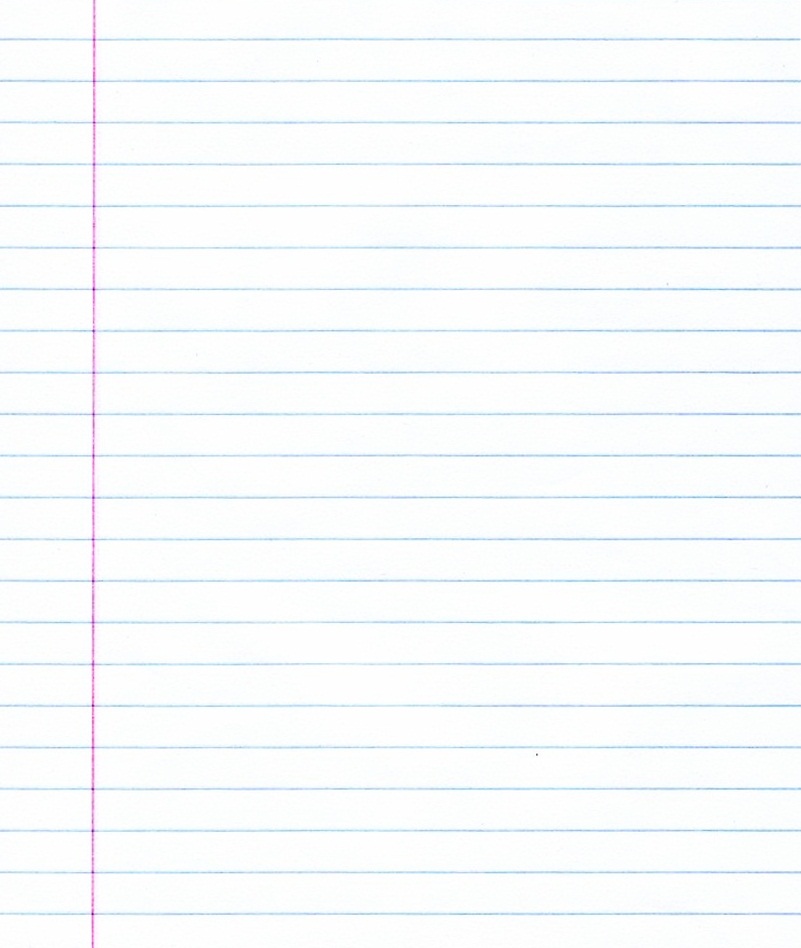 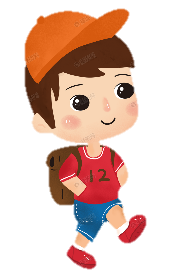 Alumno: Rolando Gaona 
Fecha: 30-03 de Septiembre de 2021
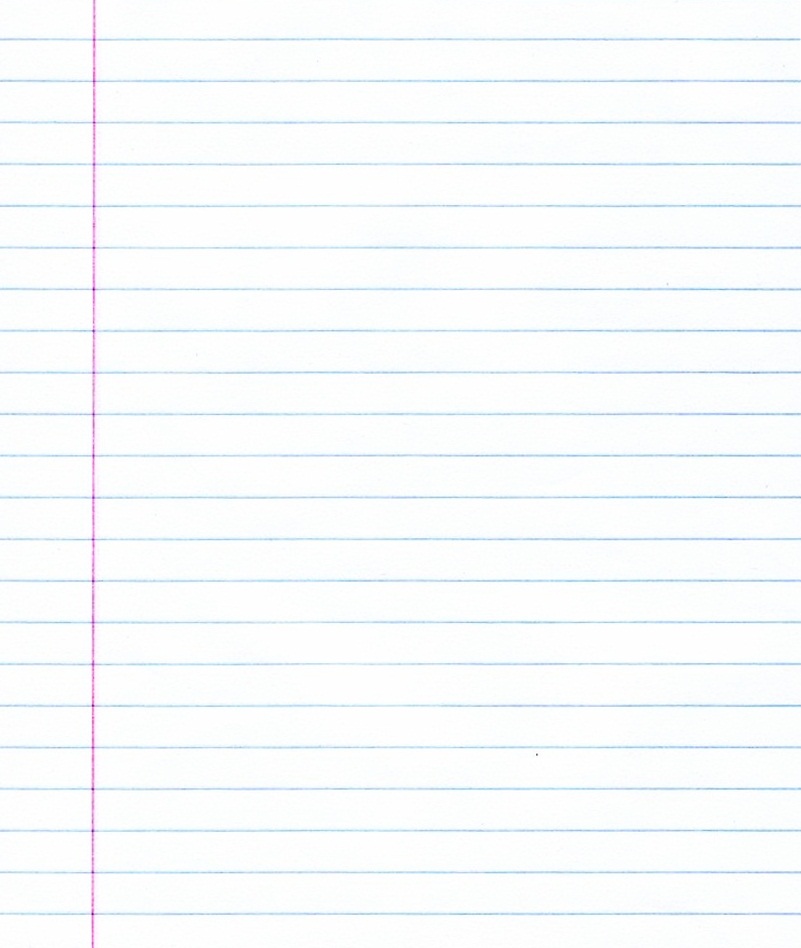 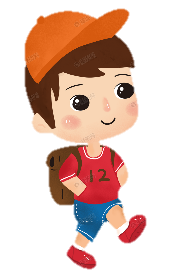 Alumno: Rolando Gaona 
Fecha: 30-03 de Septiembre de 2021
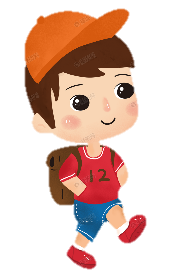 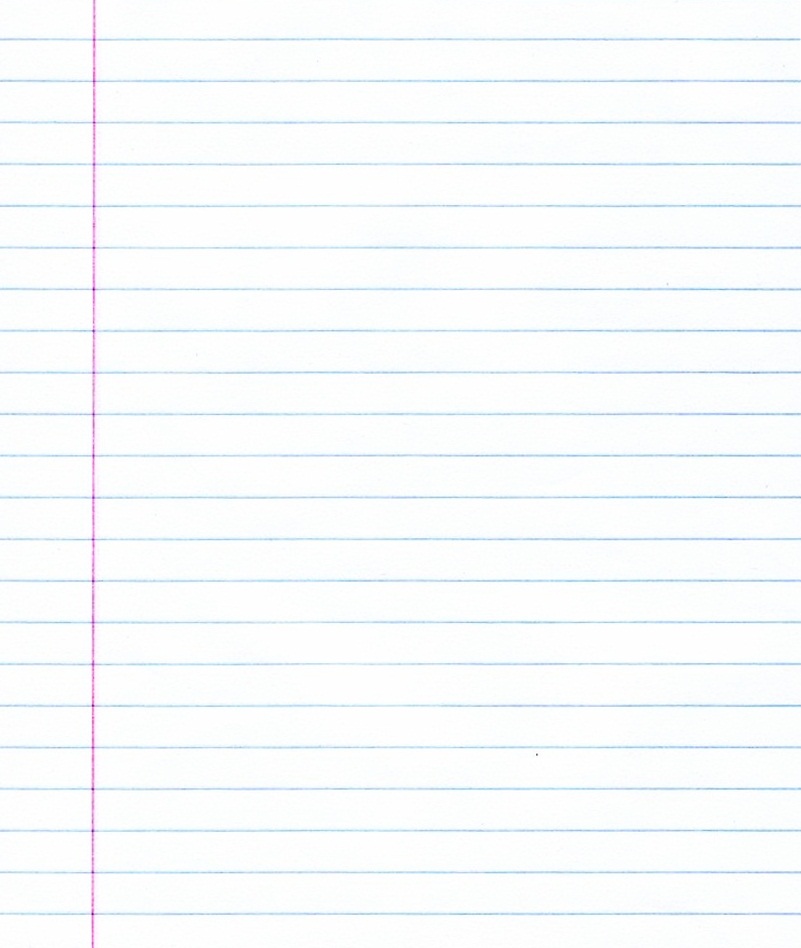 Alumno: Cesar Saucedo                                                                 Fecha: 30-03 de Septiembre de 2021
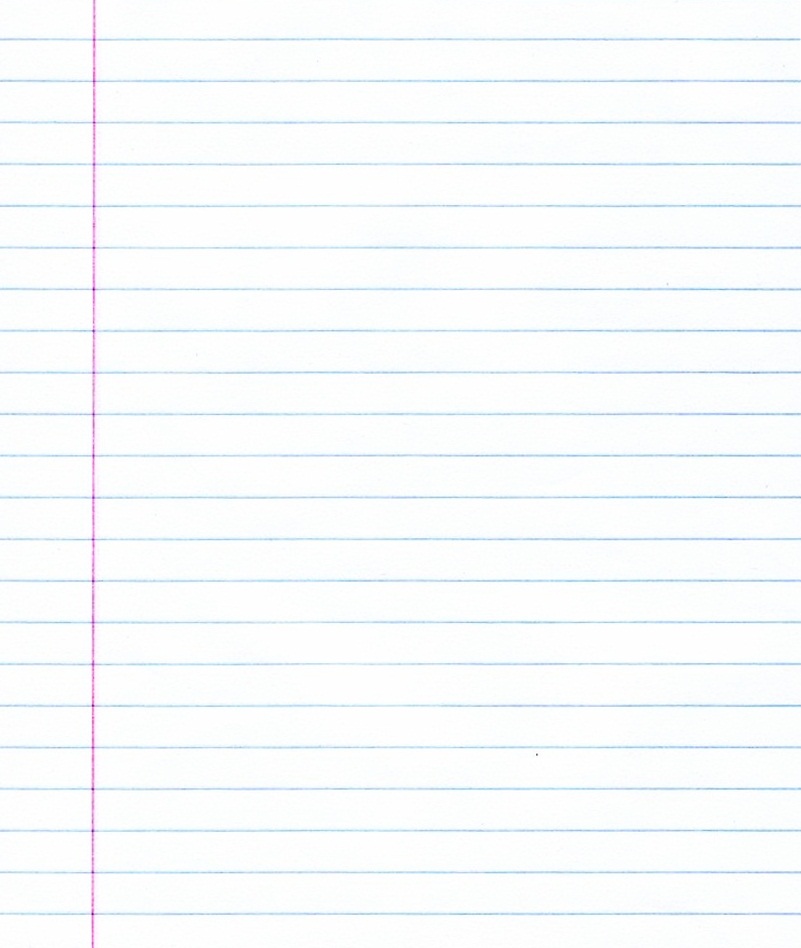 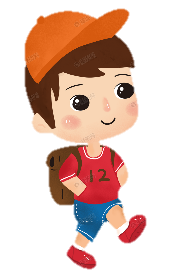 Alumno: Cesar Saucedo
Fecha: 30-03 de Septiembre de 2021
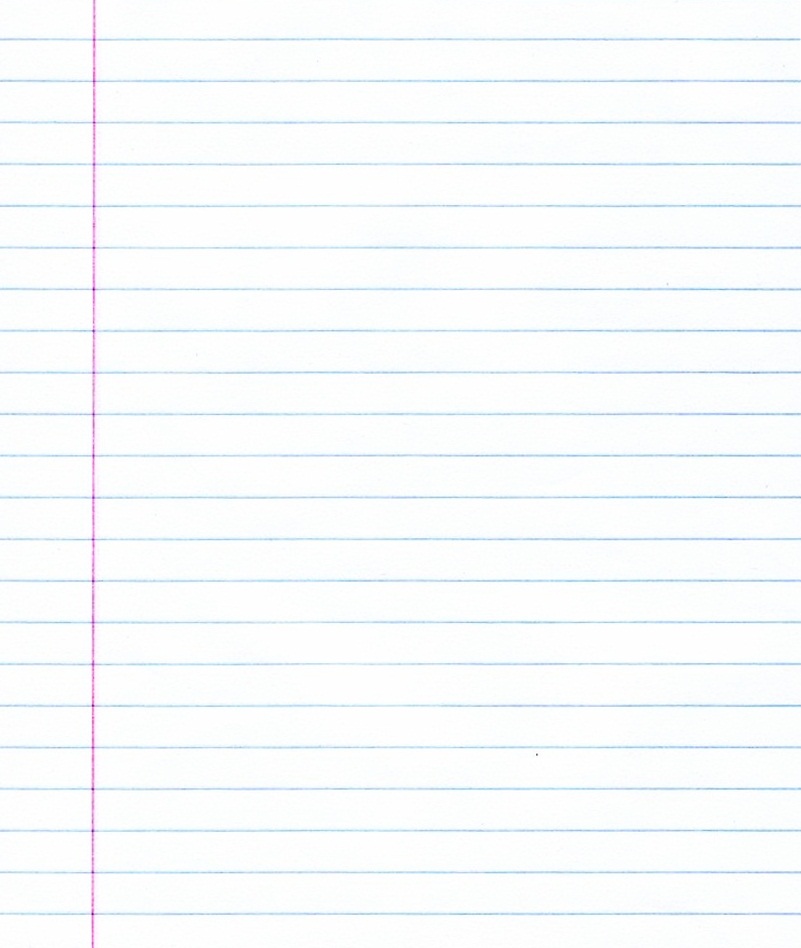 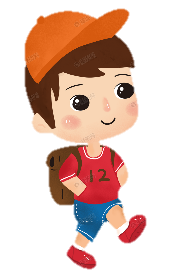 Alumno: Cesar Saucedo 
Fecha: 30-03 de Septiembre de 2021
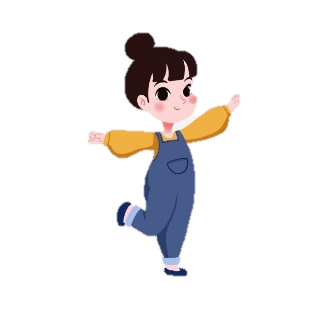 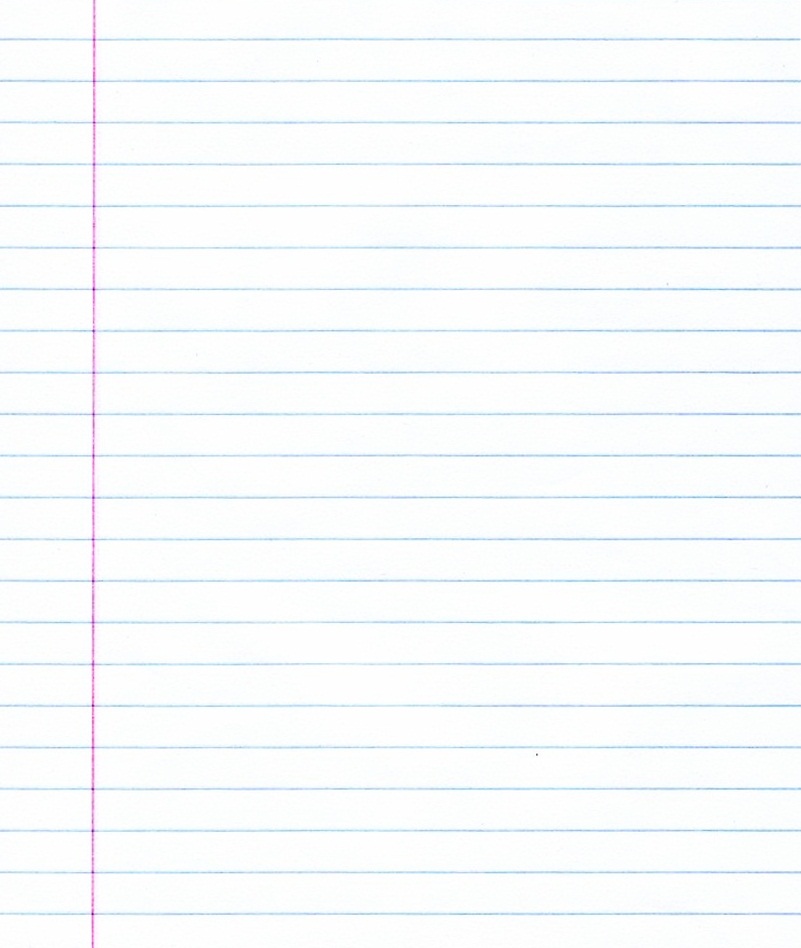 Alumno: Lesly Castro                                                                    Fecha: 30-03 de Septiembre de 2021
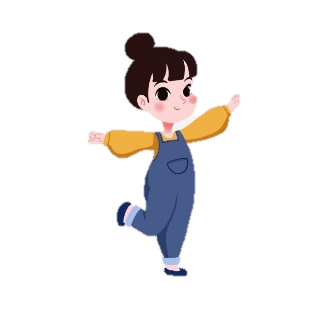 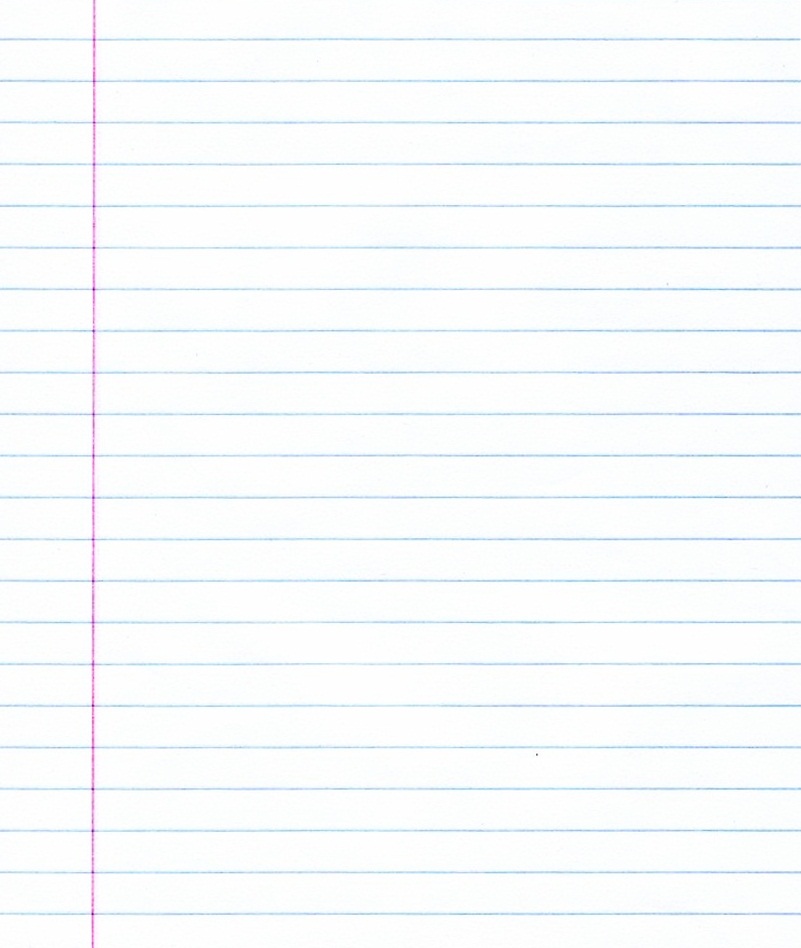 Alumno: Lesly Castro
Fecha: 30-03 de Septiembre de 2021
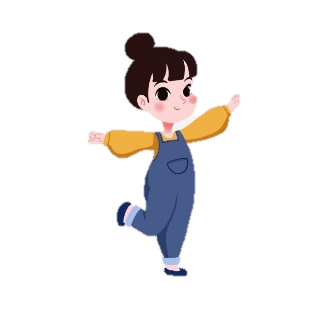 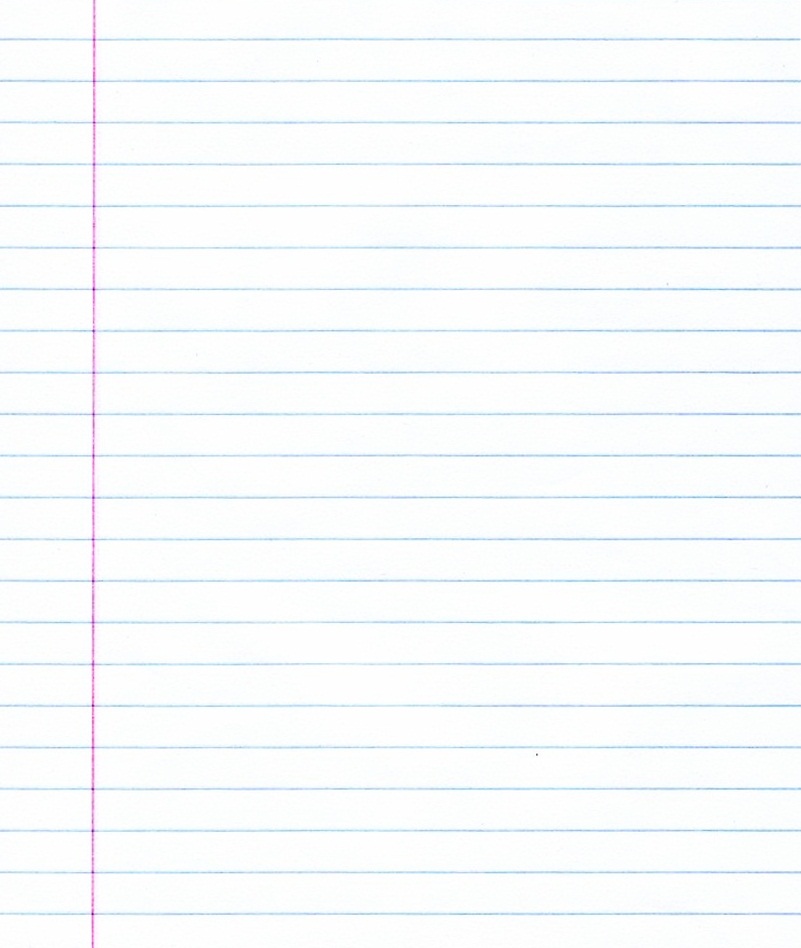 Alumno: Lesly Castro 
Fecha: 30-03 de Septiembre de 2021
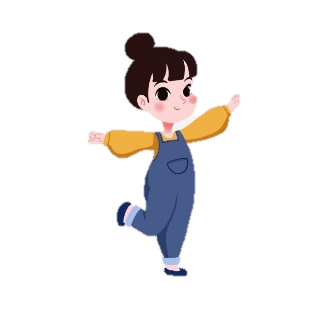 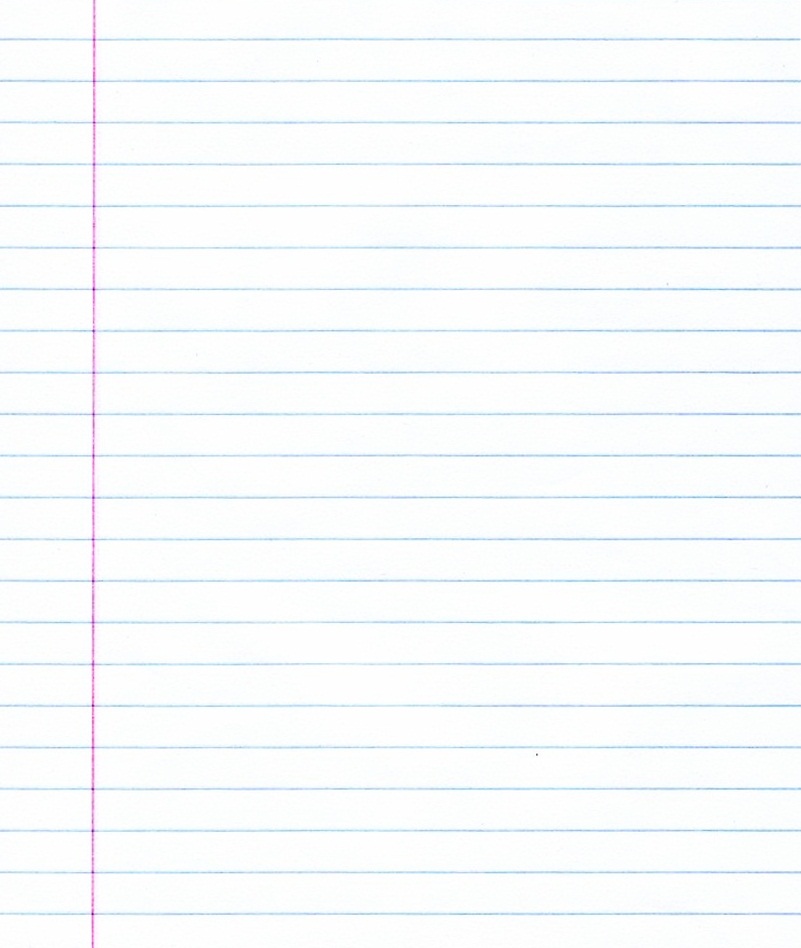 Alumno: Madeline Garibay                                                                    Fecha: 30-03 de Septiembre de 2021
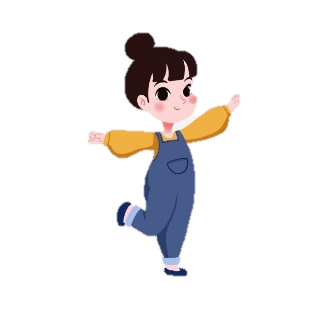 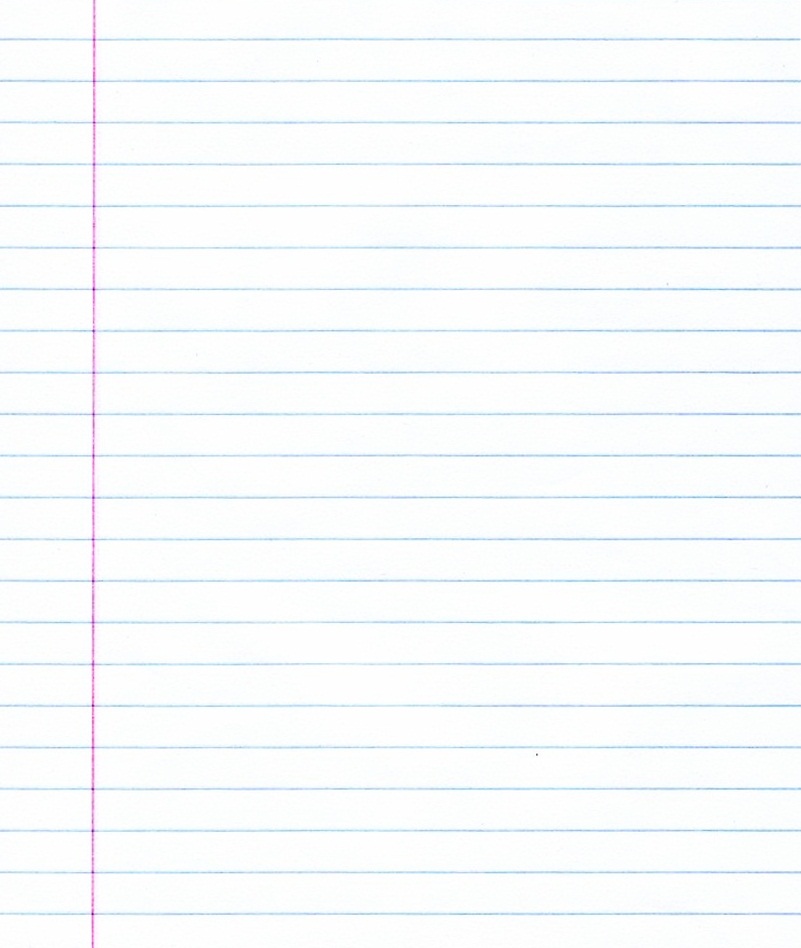 Alumno: Madeline Garibay 
Fecha: 30-03 de Septiembre de 2021
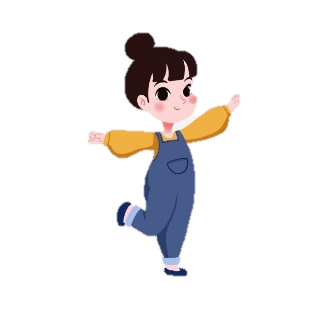 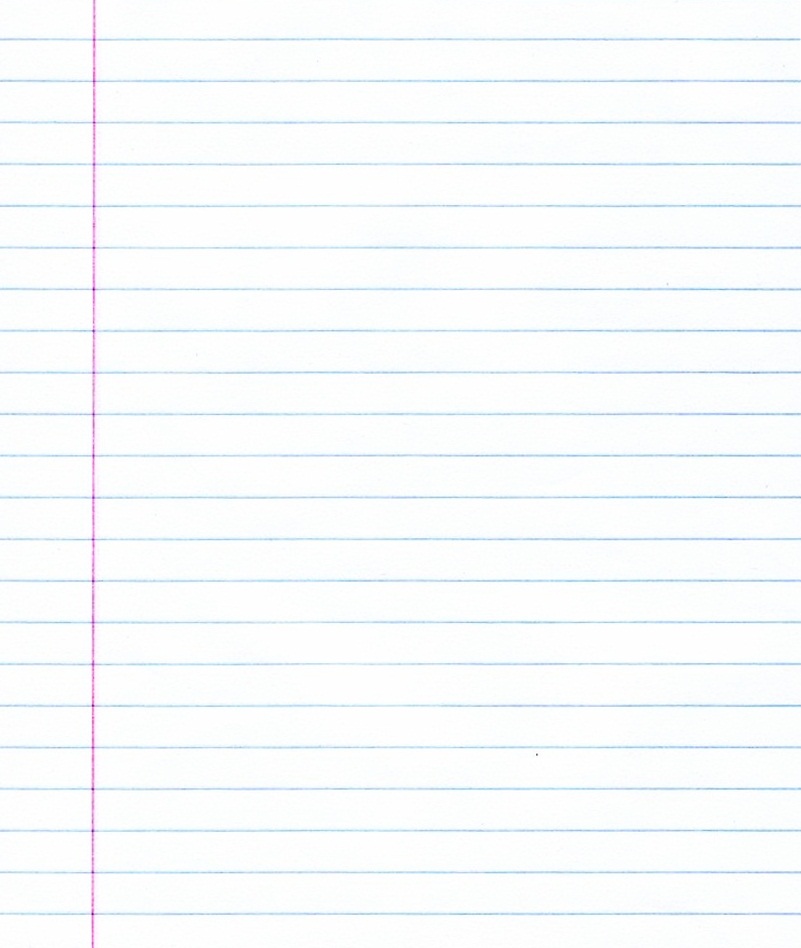 Alumno: Madeline Garibay
Fecha: 30-03 de Septiembre de 2021
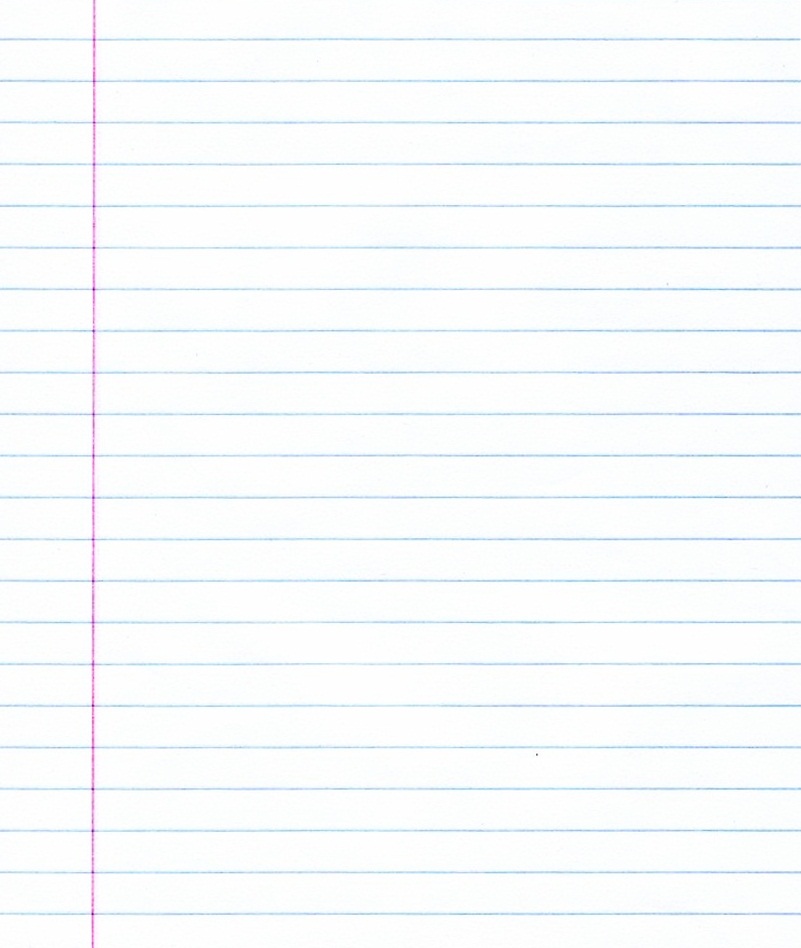 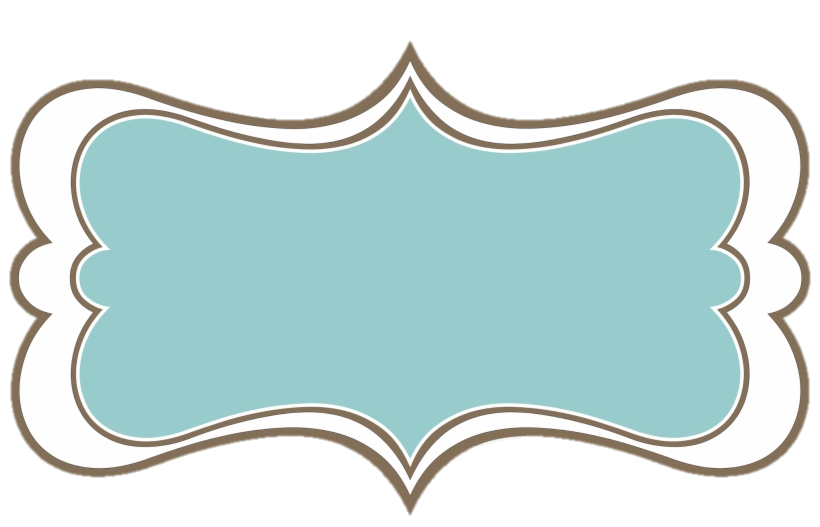 GRUPO 2
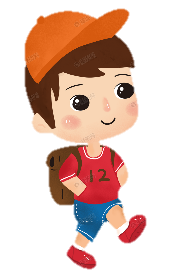 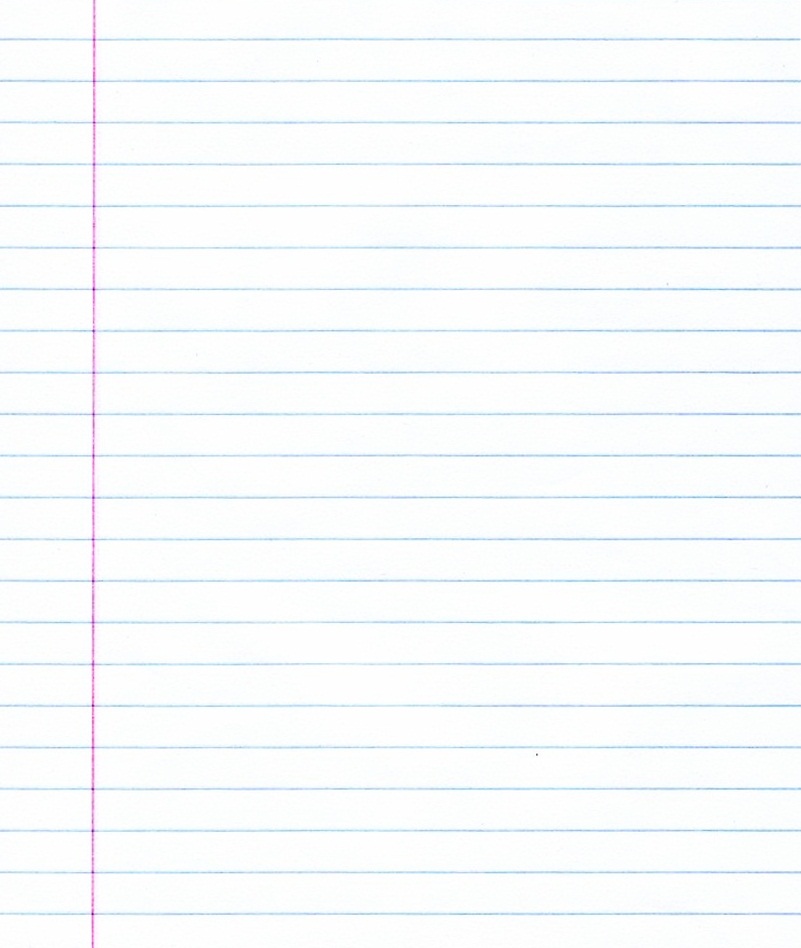 Alumno: José León Negrete                                                                    Fecha: 30-03 de Septiembre de 2021
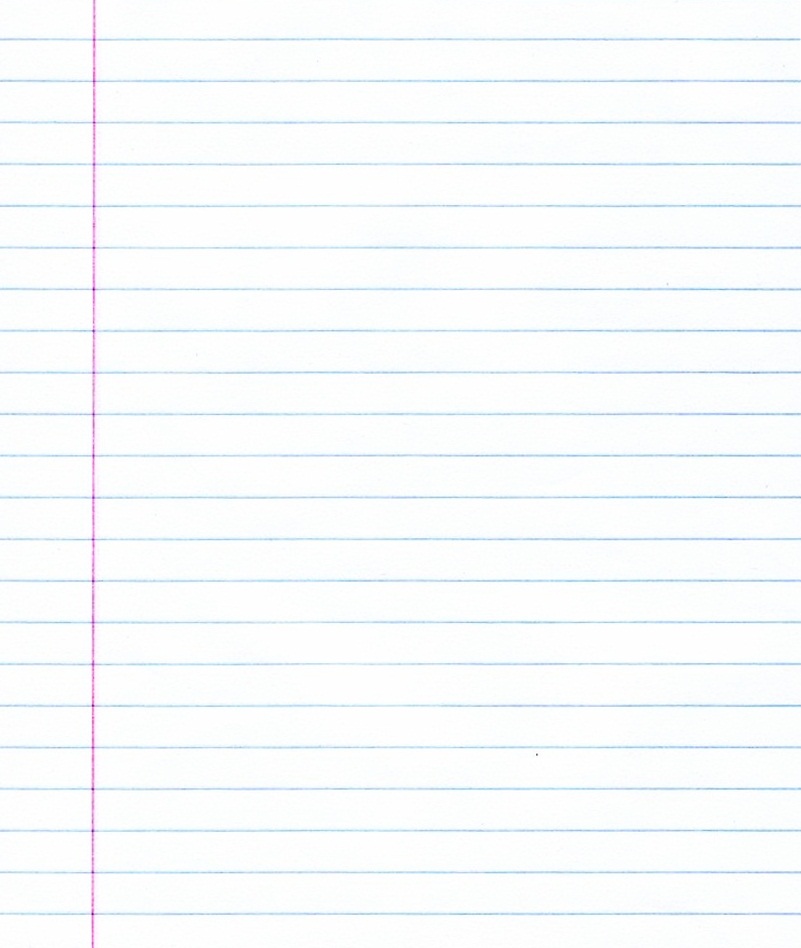 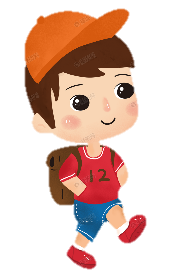 Alumno: José León Negrete 
Fecha: 30-03 de Septiembre de 2021
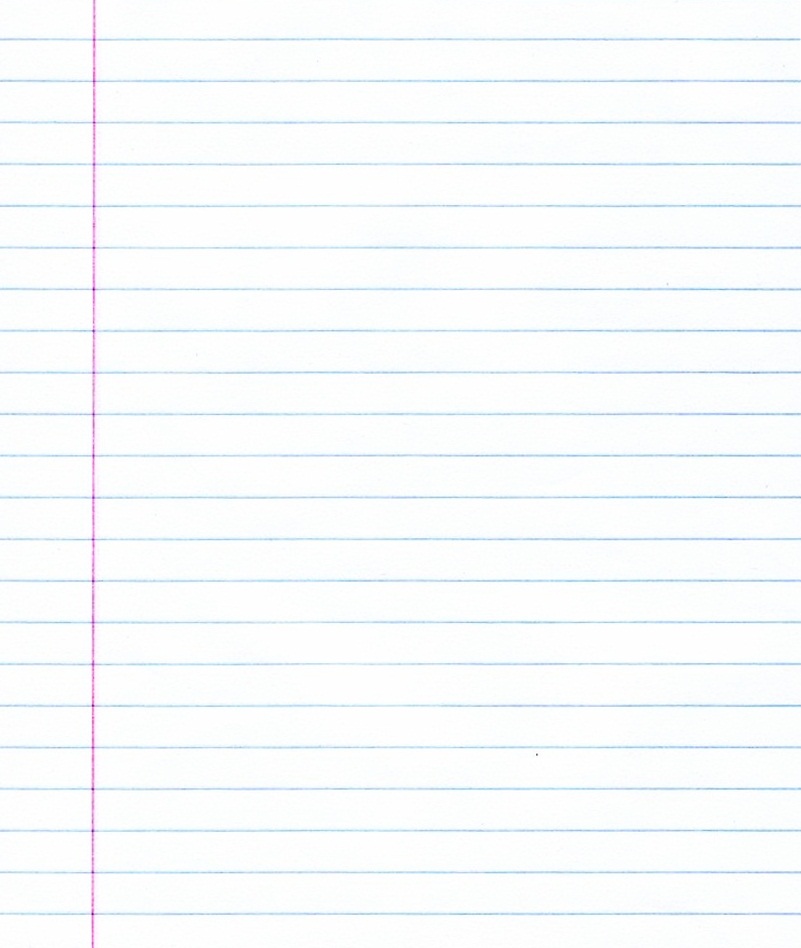 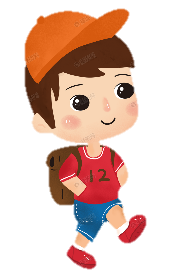 Alumno: José León Negrete
Fecha: 30-03 de Septiembre de 2021
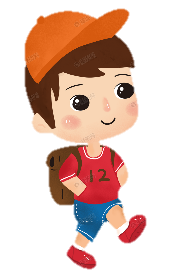 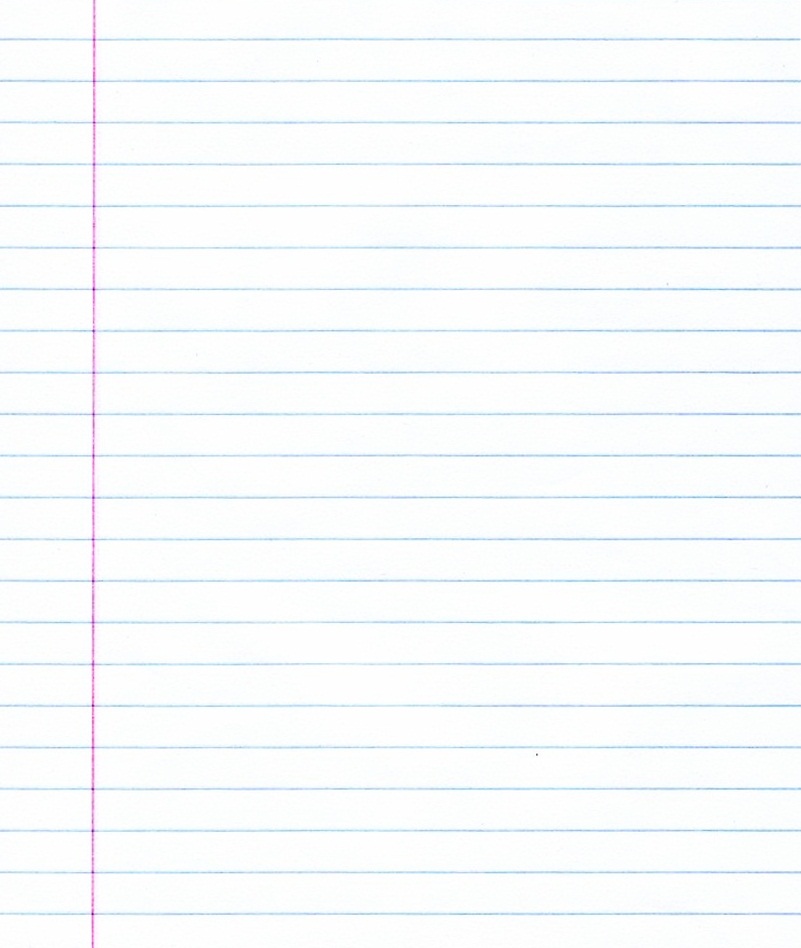 Alumno: Jonhatan Matteo                                                                   Fecha: 30-03 de Septiembre de 2021
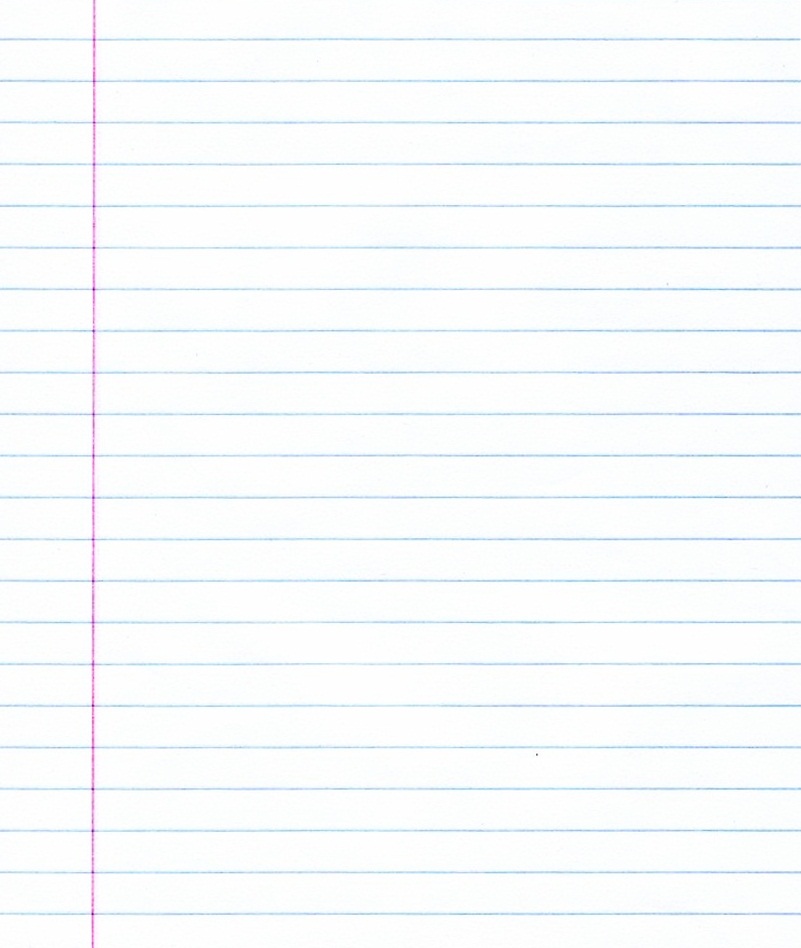 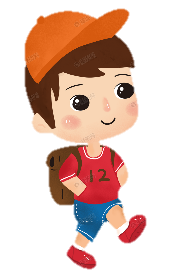 Alumno: Jonhatan Matteo 
Fecha: 30-03 de Septiembre de 2021
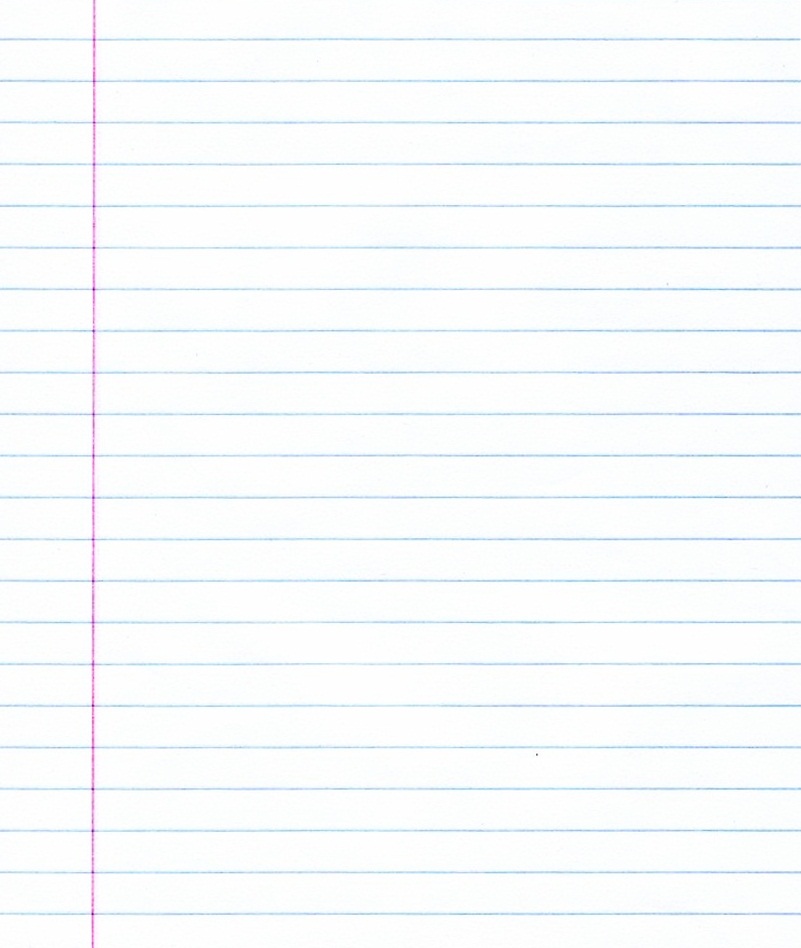 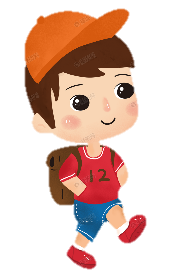 Alumno: Jonhatan Matteo 
Fecha: 30-03 de Septiembre de 2021
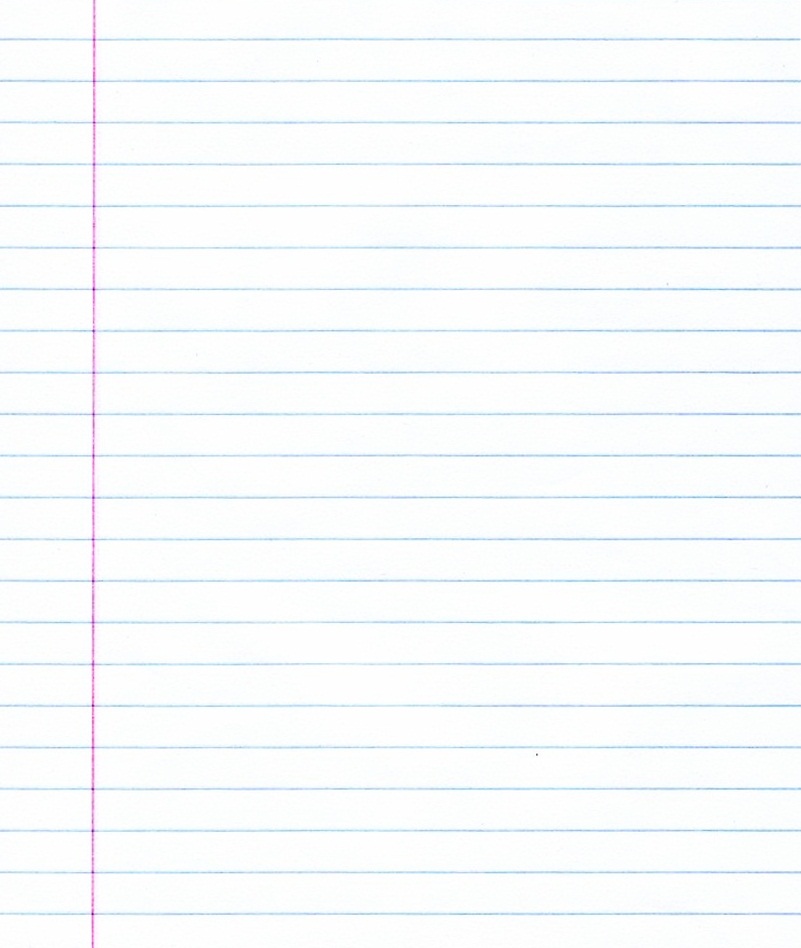 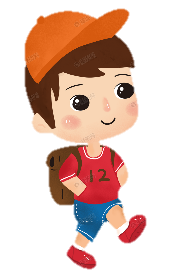 Alumno: Edwin Aldair                                                                    Fecha: 30-03 de Septiembre de 2021
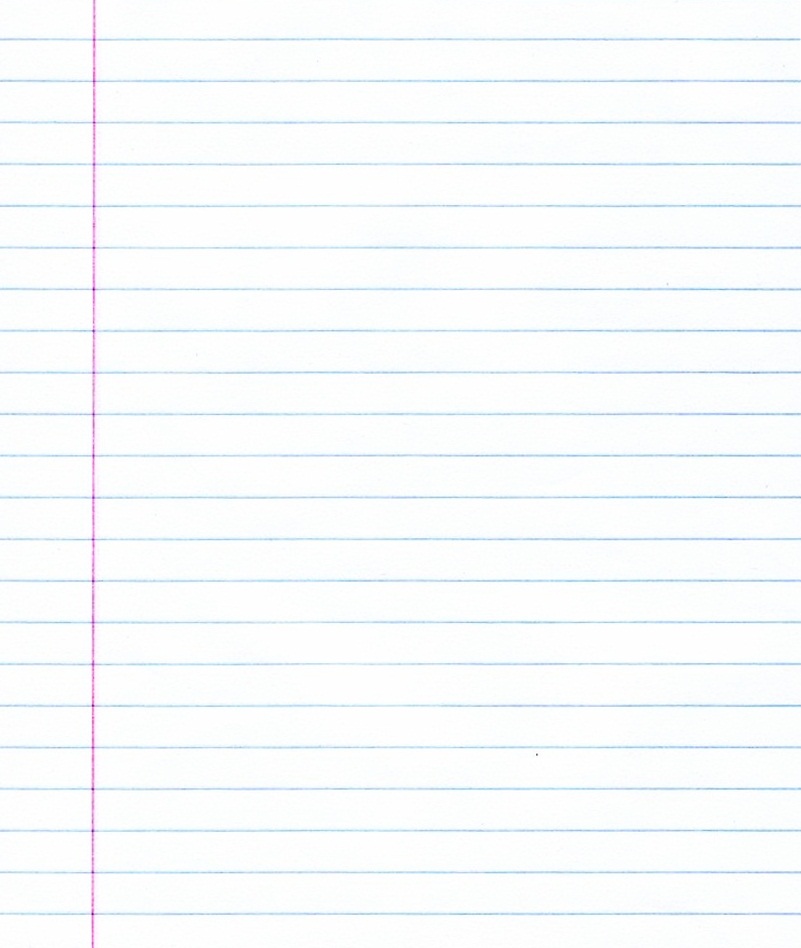 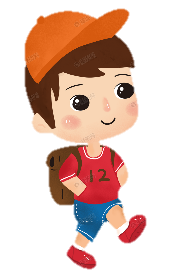 Alumno: Edwin Aldair. 
Fecha: 30-03 de Septiembre de 2021
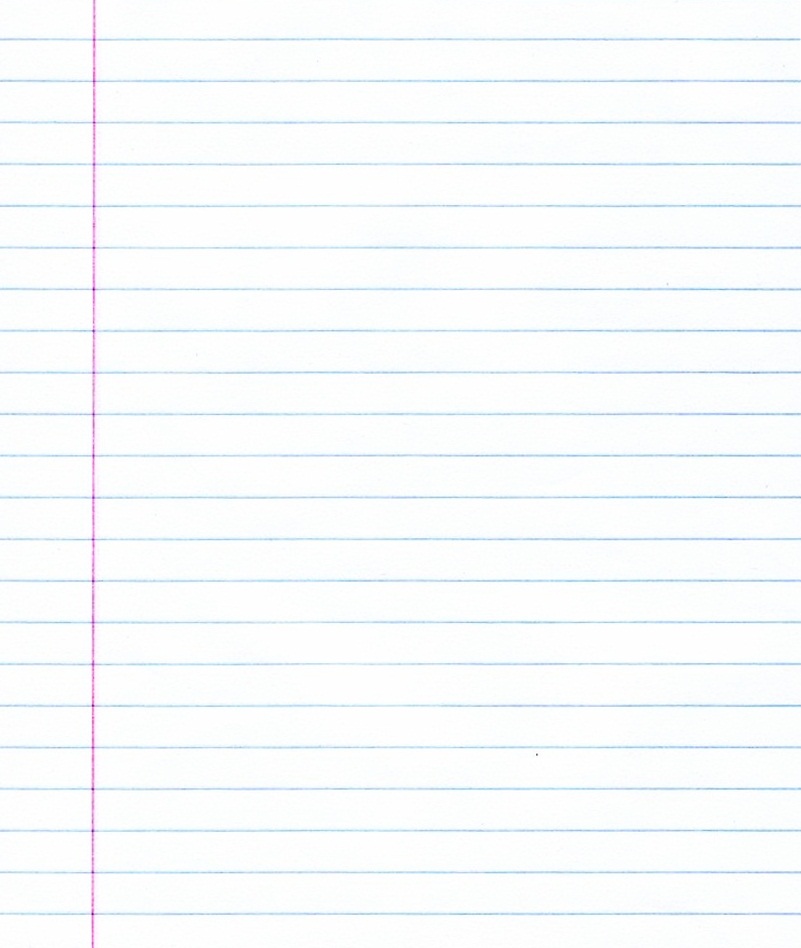 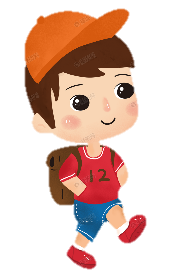 Alumno: Edwin Aldair 
Fecha: 30-03 de Septiembre de 2021
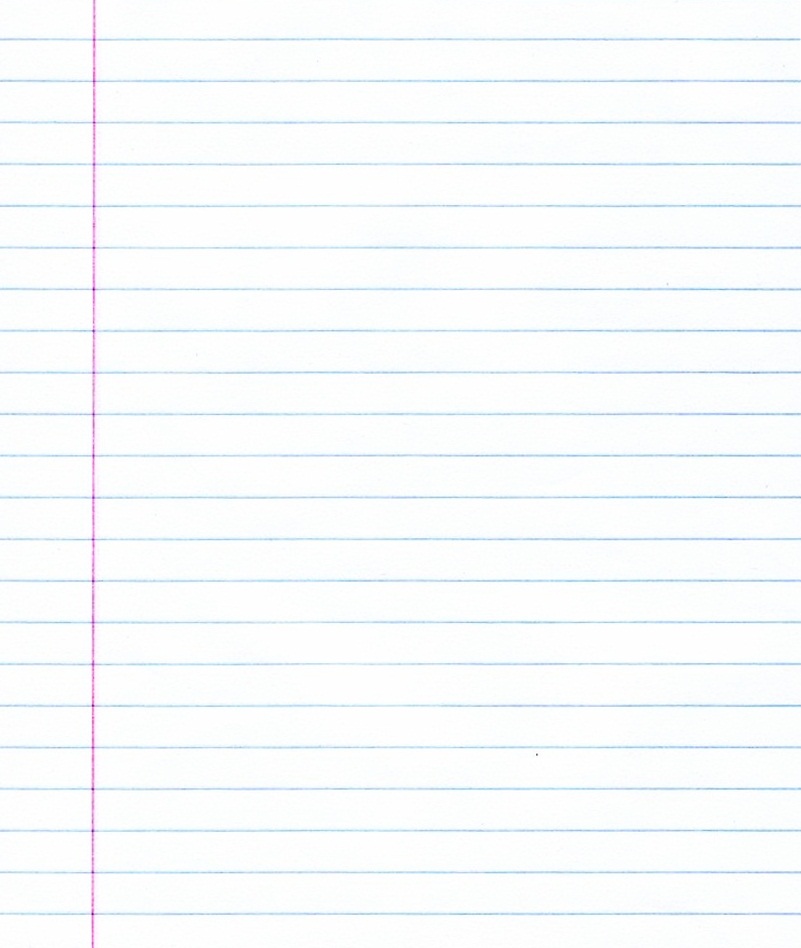 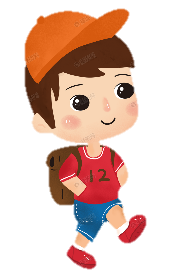 Alumno: Ángel Oyervides                                                                    Fecha: 30-03 de Septiembre de 2021
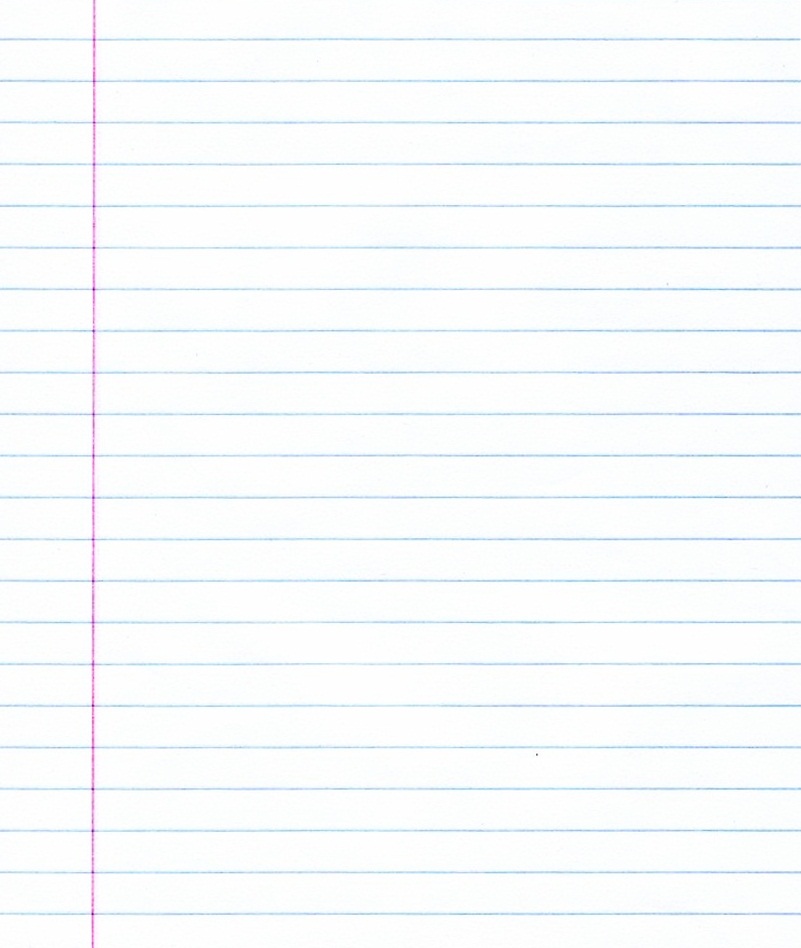 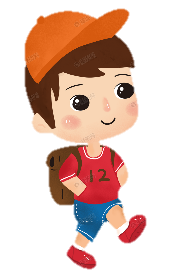 Alumno: Ángel Oyervides 
Fecha: 30-03 de Septiembre de 2021
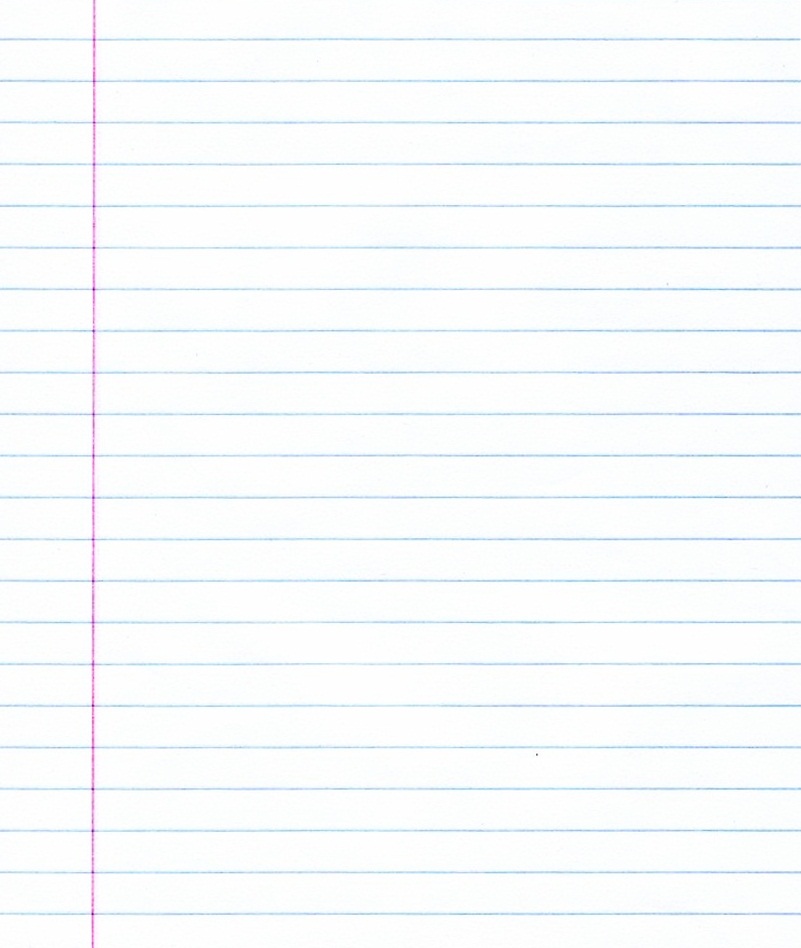 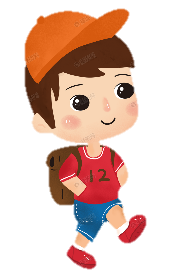 Alumno: Ángel Oyervides 
Fecha: 30-03 de Septiembre de 2021
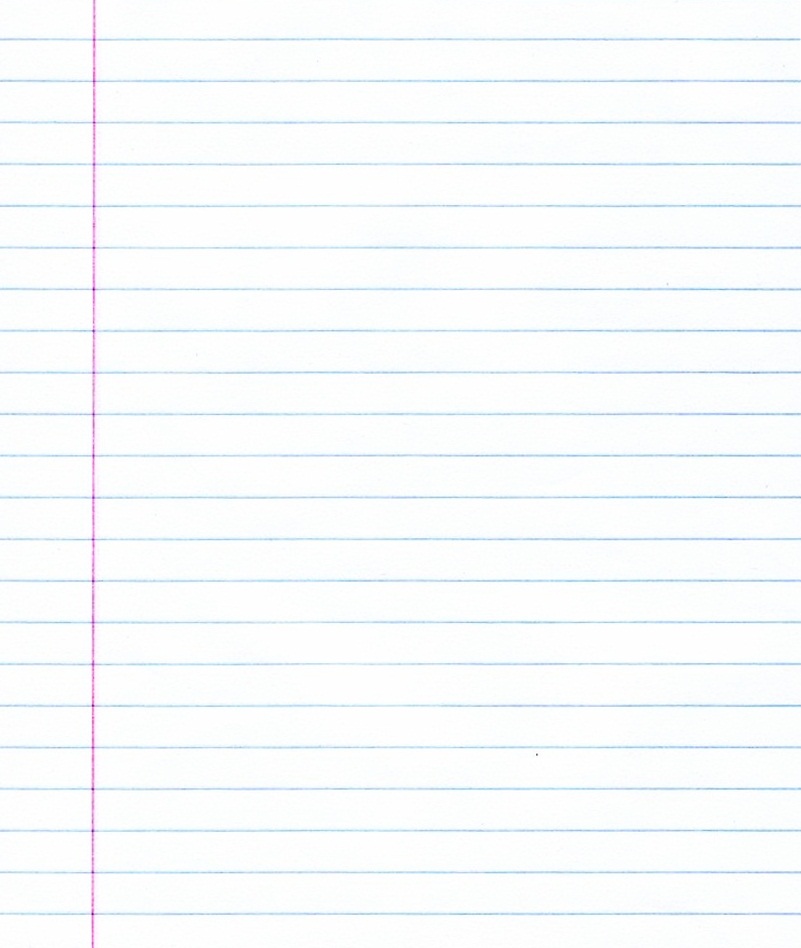 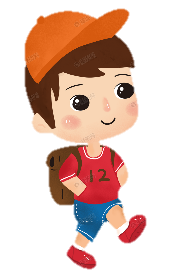 Alumno: Iker Ramos                                                                    Fecha: 30-03 de Septiembre de 2021
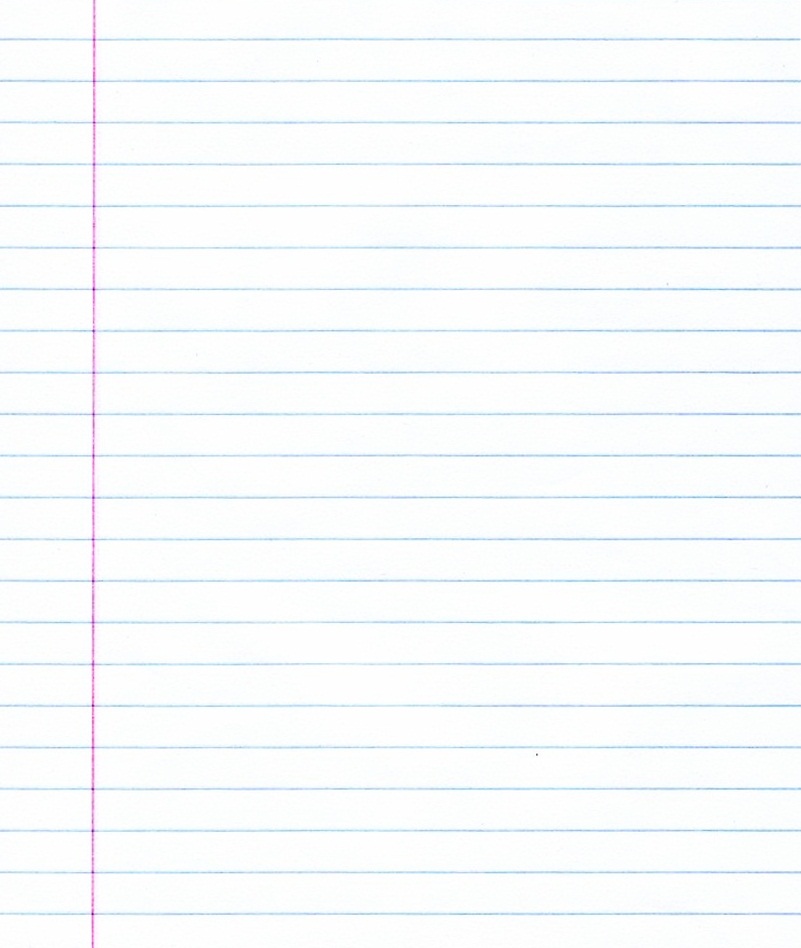 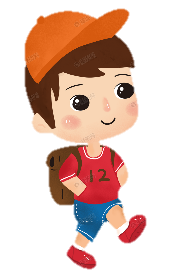 Alumno: Iker Ramos 
Fecha: 30-03 de Septiembre de 2021
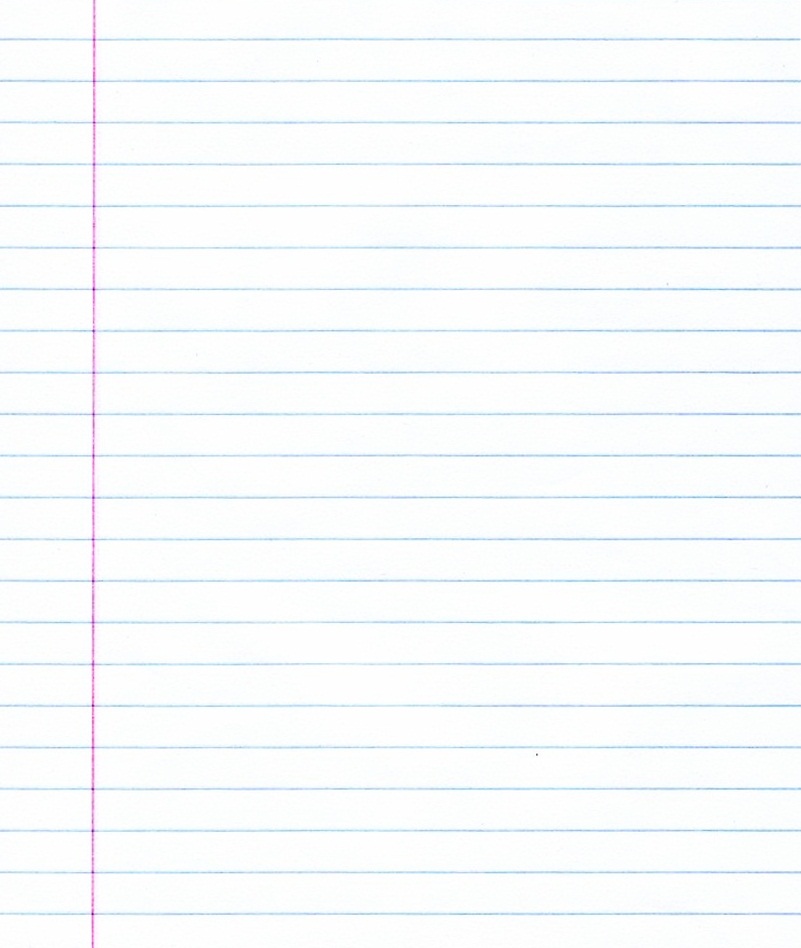 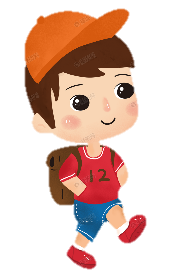 Alumno: Iker Ramos 
Fecha: 30-03 de Septiembre de 2021
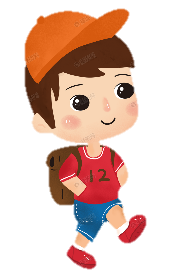 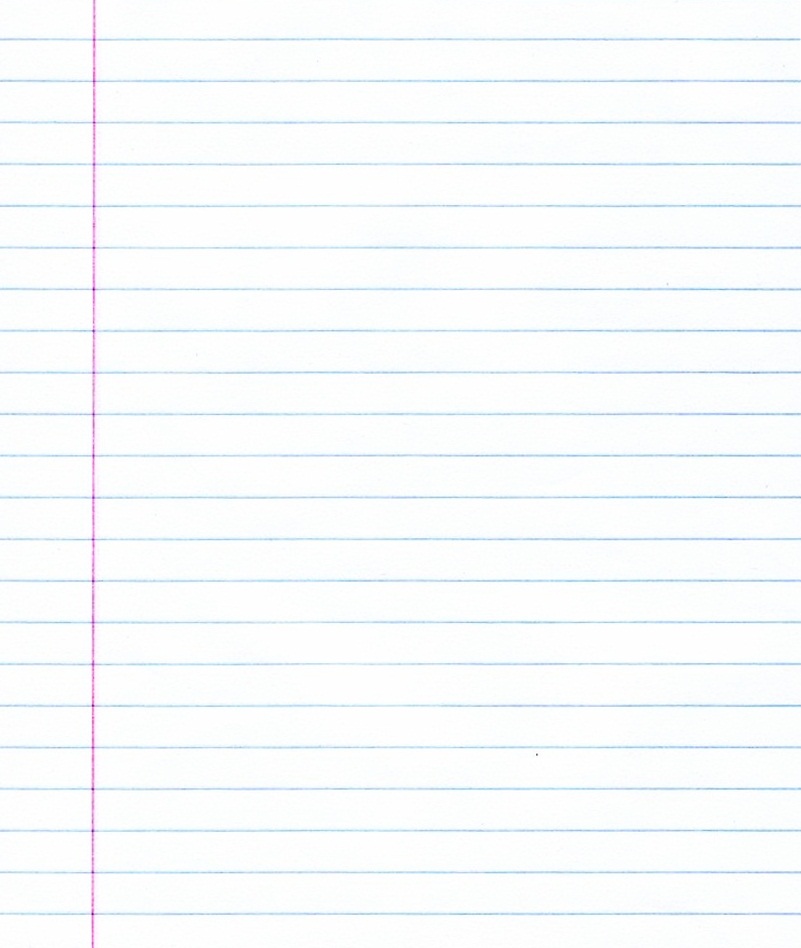 Alumno: Damián Herrera                                                                   Fecha: 30-03 de Septiembre de 2021
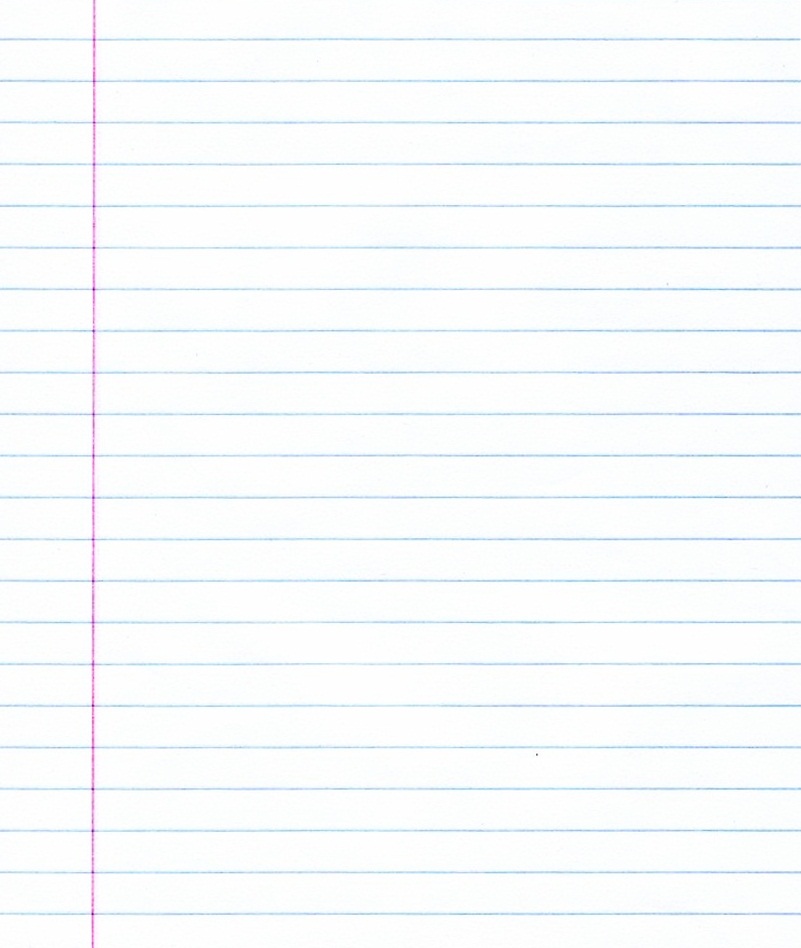 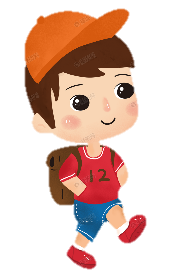 Alumno: Damián Herrera 
Fecha: 30-03 de Septiembre de 2021
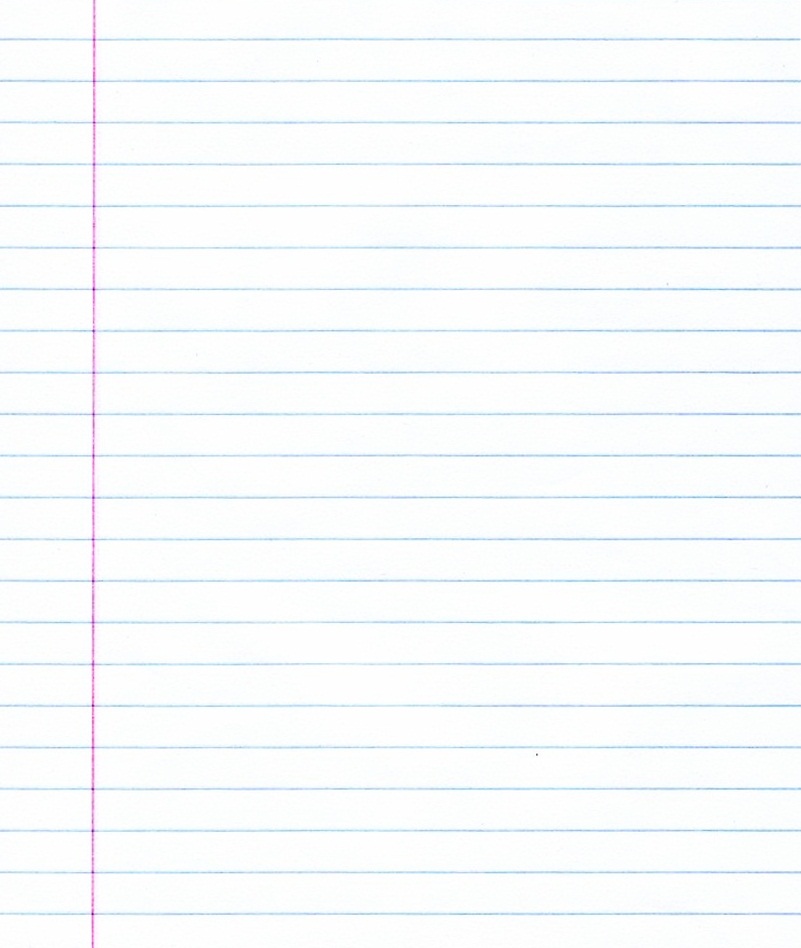 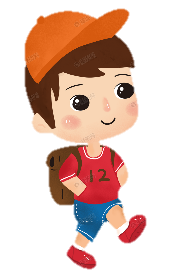 Alumno: Damián Herrera 
Fecha: 30-03 de Septiembre de 2021
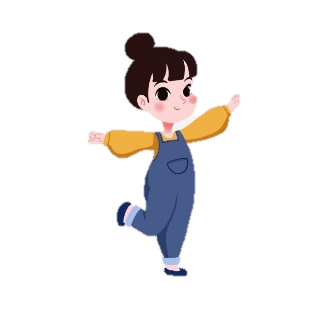 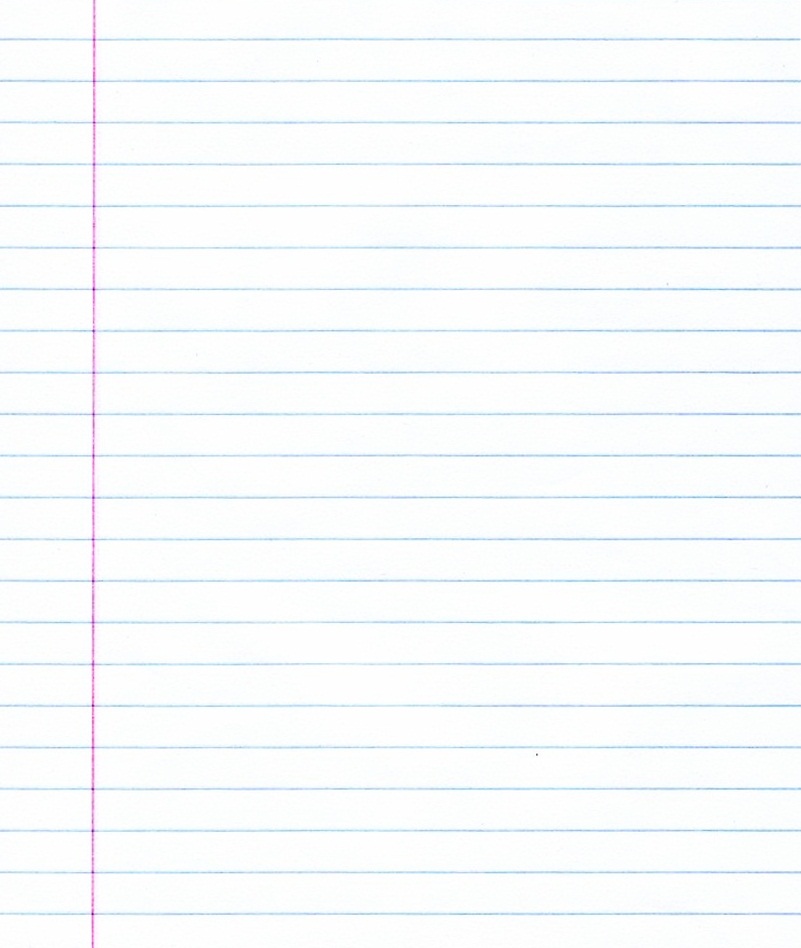 Alumno:  Nicole García                                                                   Fecha: 30-03 de Septiembre de 2021
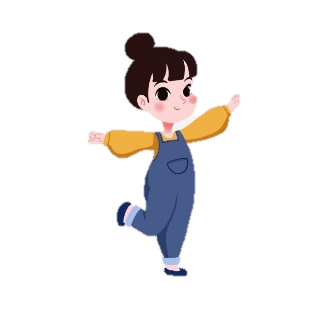 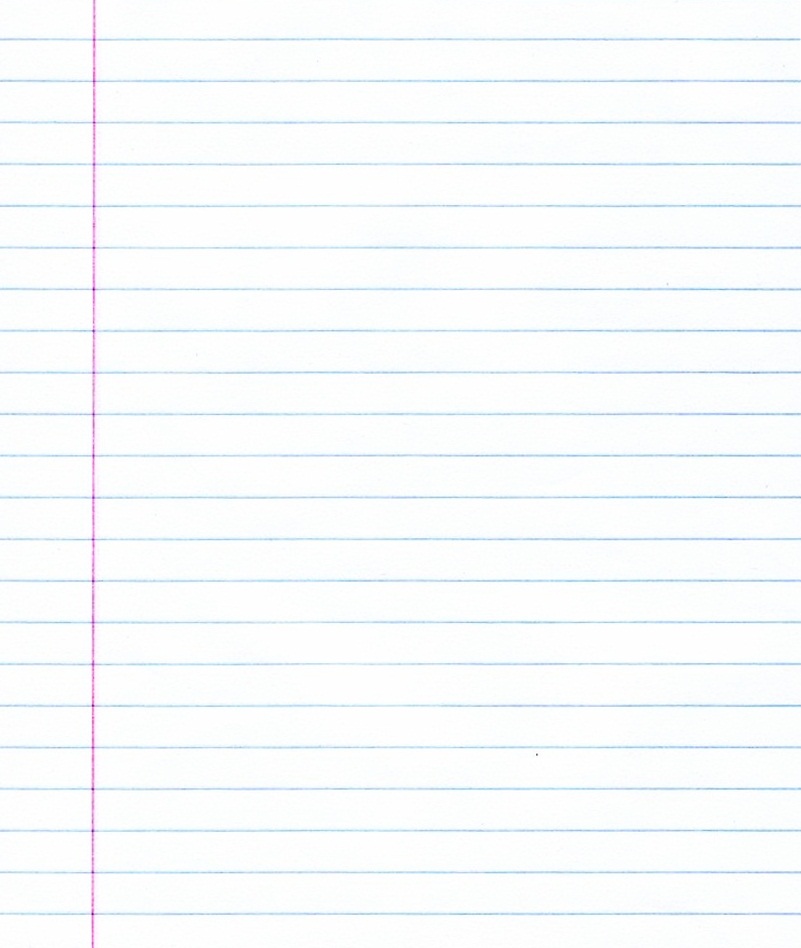 Alumno: Nicole García 
Fecha: 30-03 de Septiembre de 2021
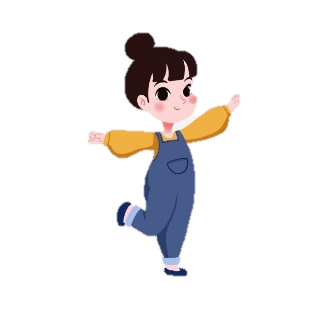 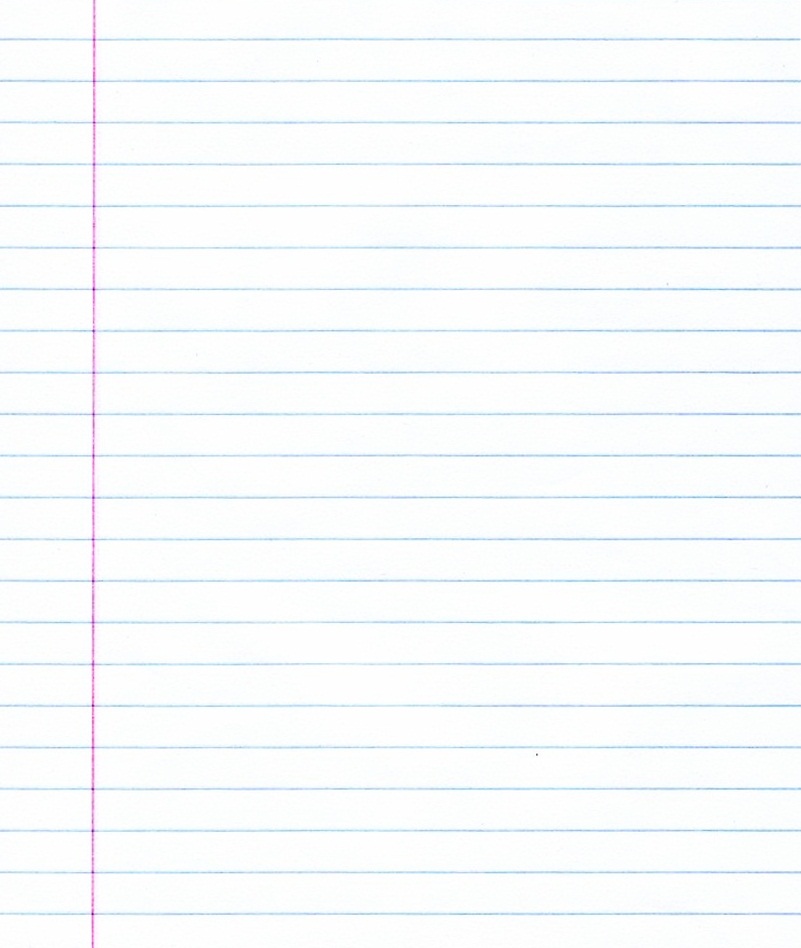 Alumno: Nicole García 
Fecha: 30-03 de Septiembre de 2021
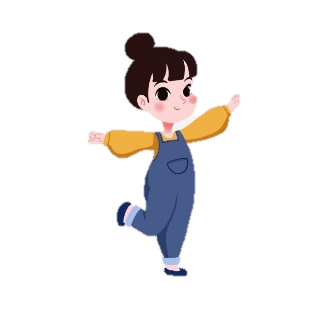 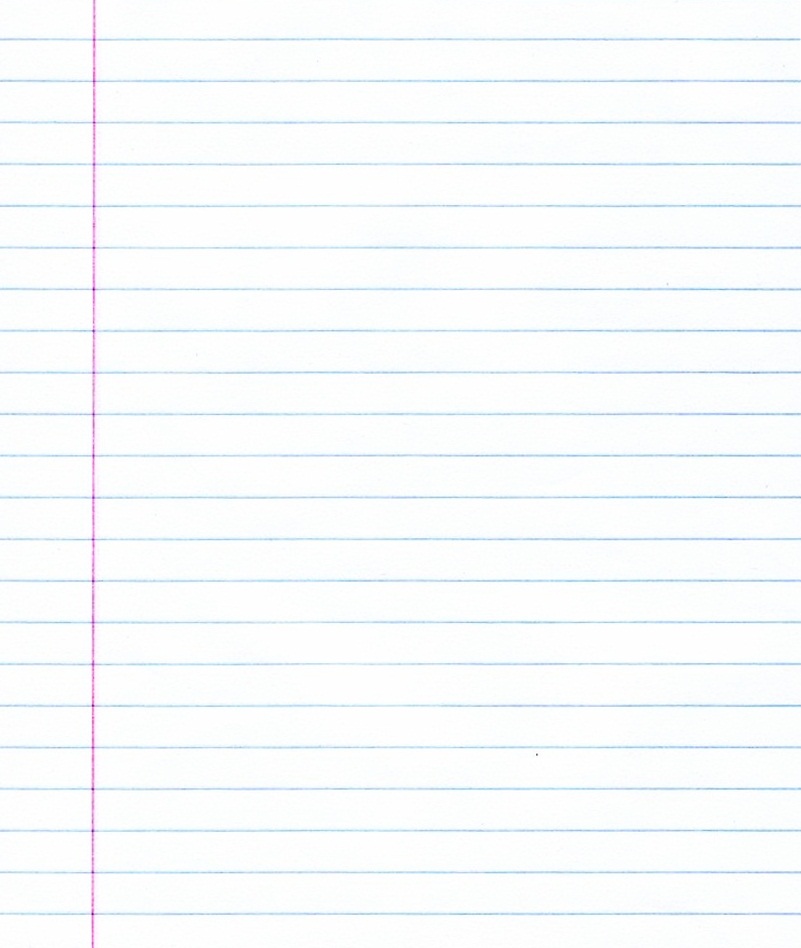 Alumno: Katherin Escobedo                                                                   Fecha: 30-03 de Septiembre de 2021
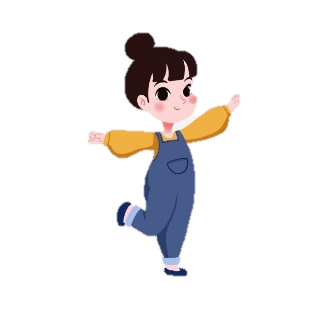 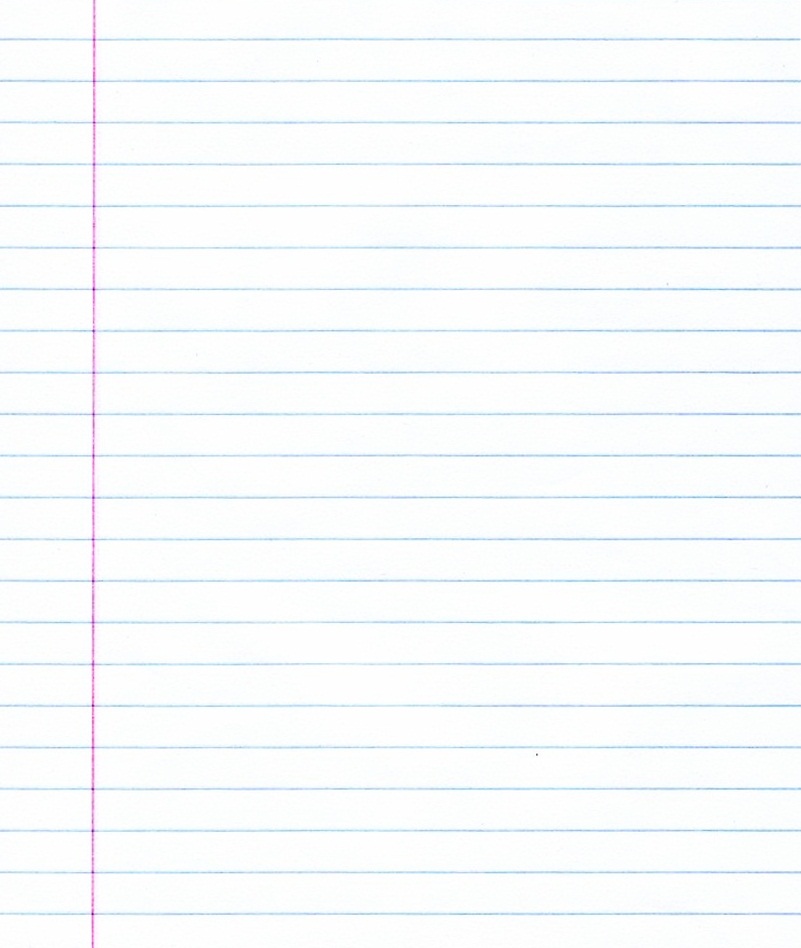 Alumno: Katherin Escobedo 
Fecha: 30-03 de Septiembre de 2021
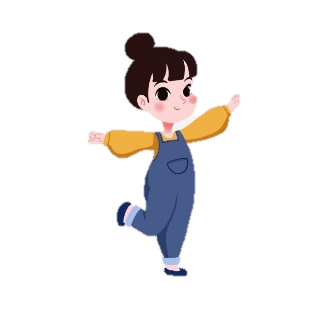 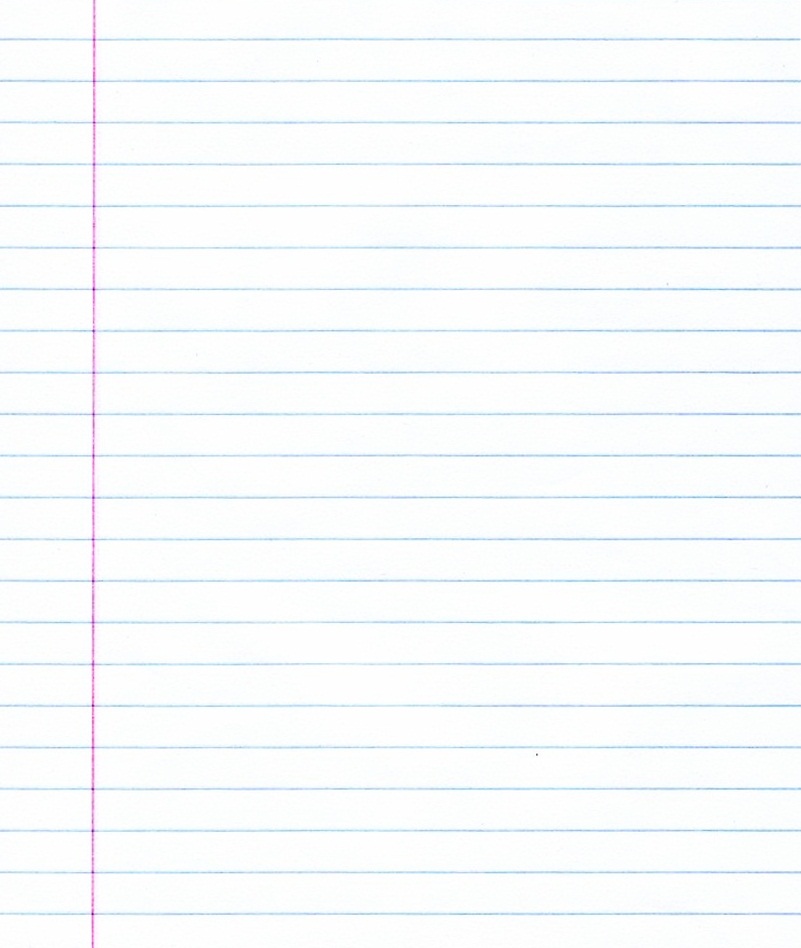 Alumno: Katherin Escobedo  
Fecha: 30-03 de Septiembre de 2021
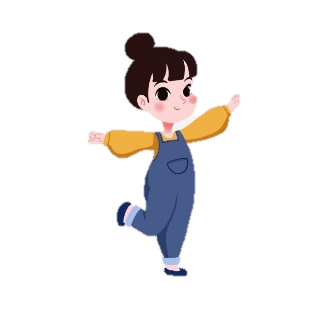 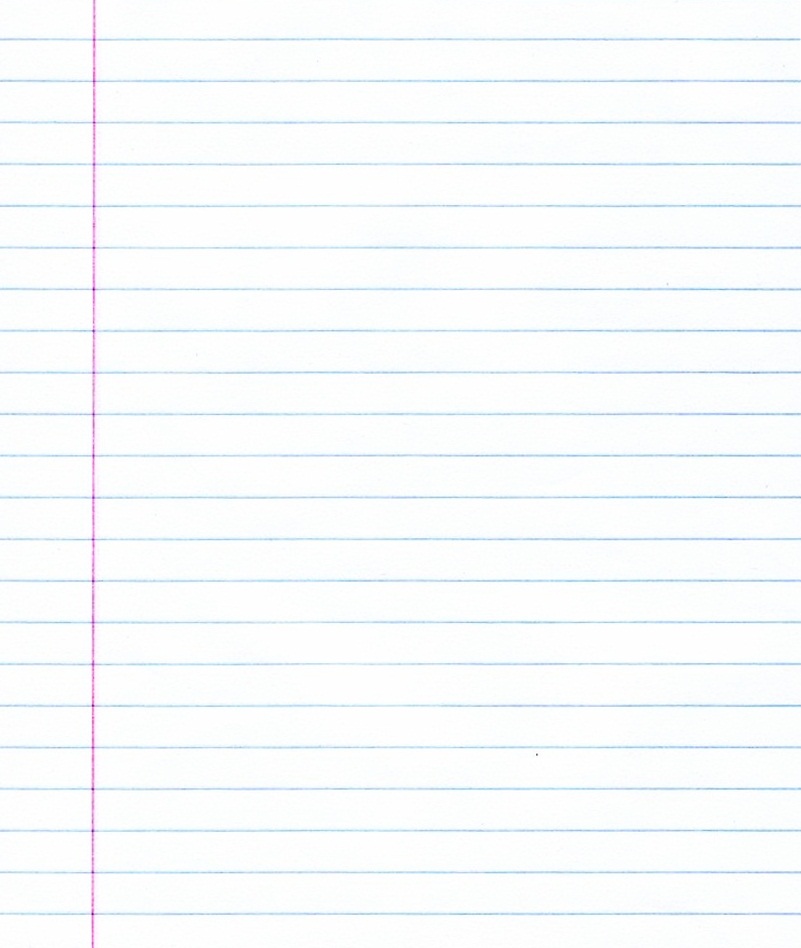 Alumno: Bianca Reyes                                                                   Fecha: 30-03 de Septiembre de 2021
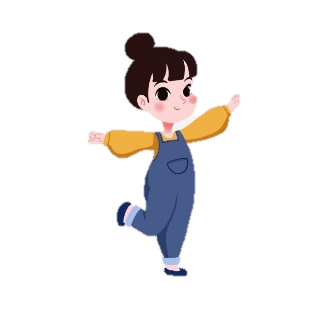 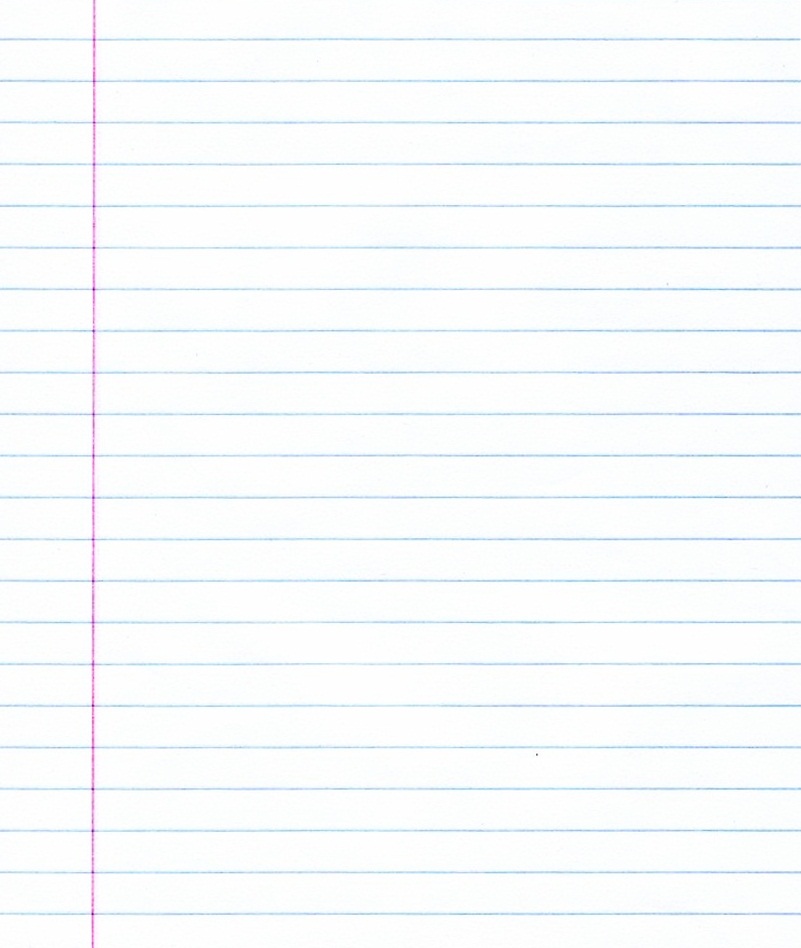 Alumno: Bianca Reyes 
Fecha: 30-03 de Septiembre de 2021
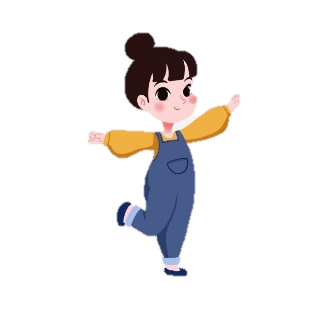 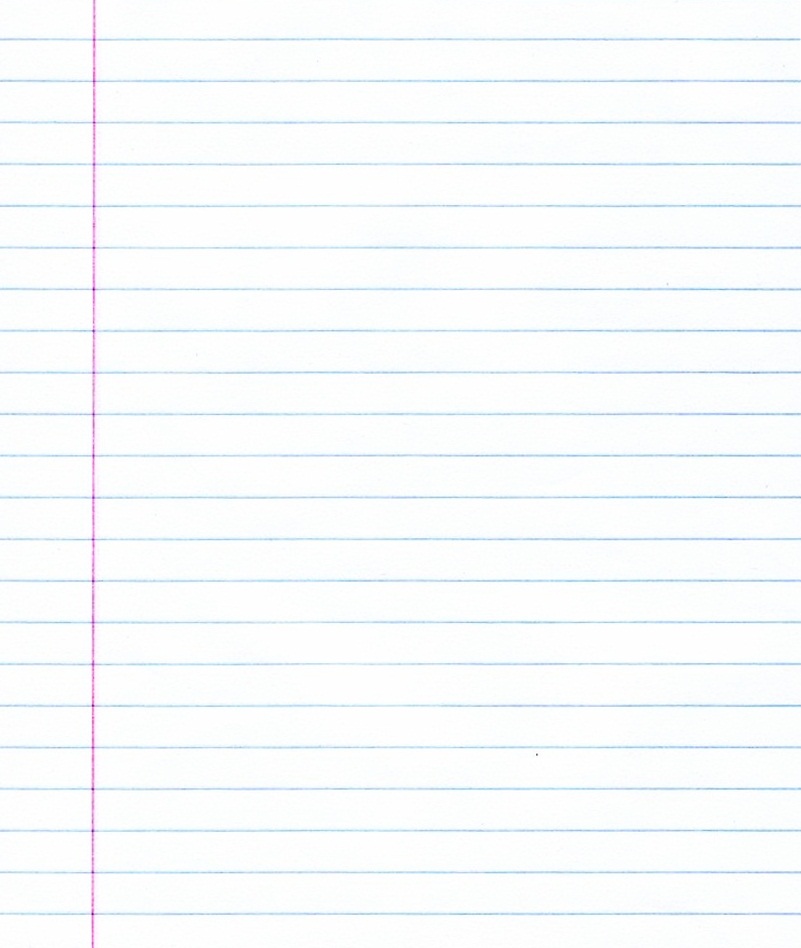 Alumno: Bianca Reyes 
Fecha: 30-03 de Septiembre de 2021
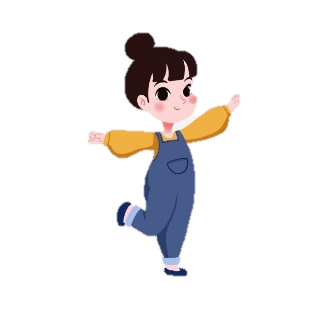 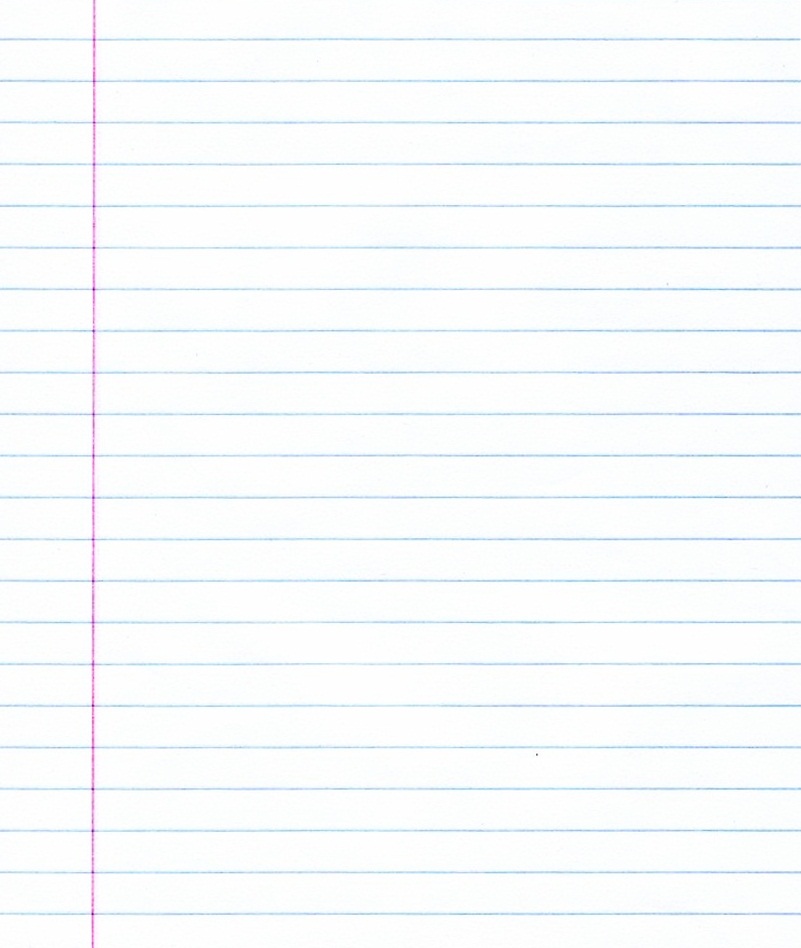 Alumno: Devany Rdz                                                                   Fecha: 30-03 de Septiembre de 2021
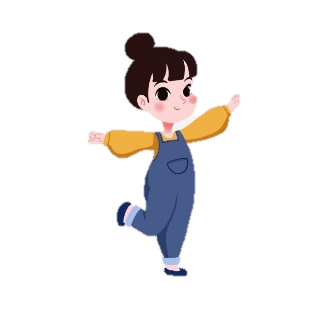 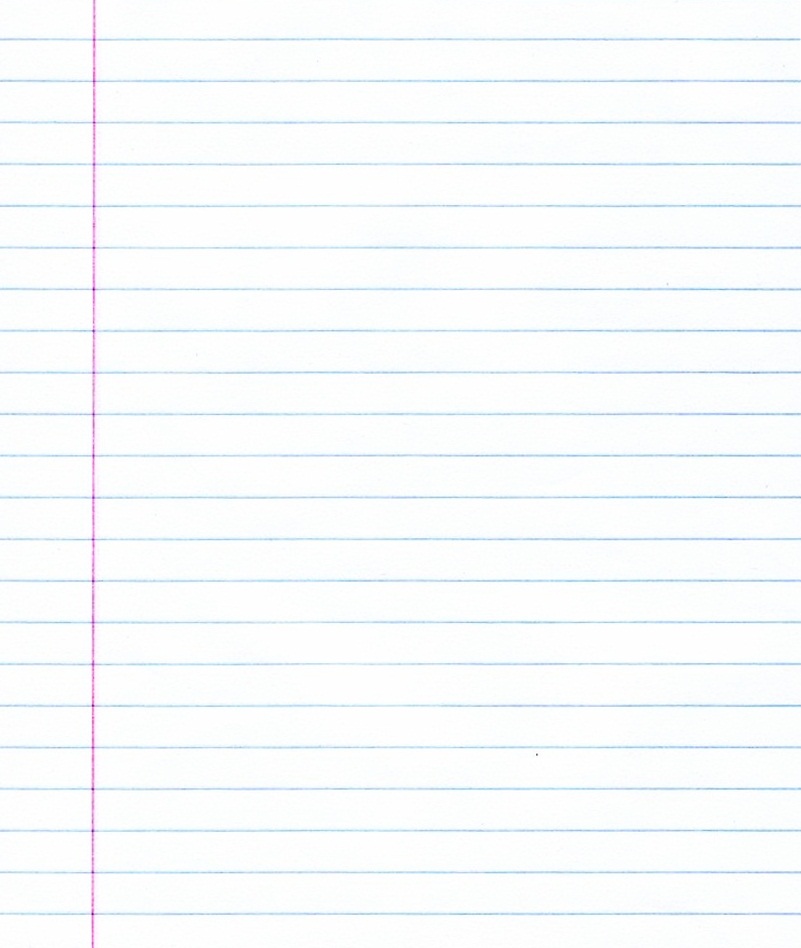 Alumno: Devany Rodriguez 
Fecha: 30-03 de Septiembre de 2021
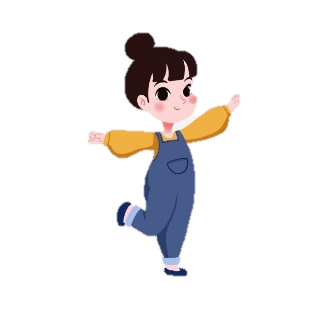 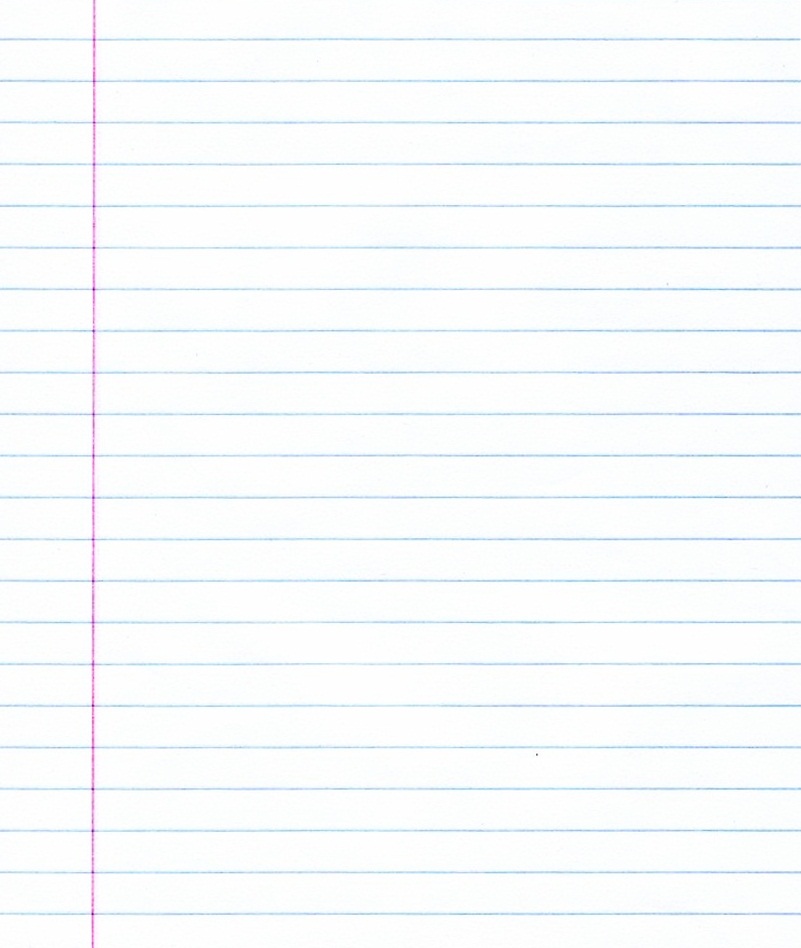 Alumno: Devany Rodriguez 
Fecha: 30-03 de Septiembre de 2021
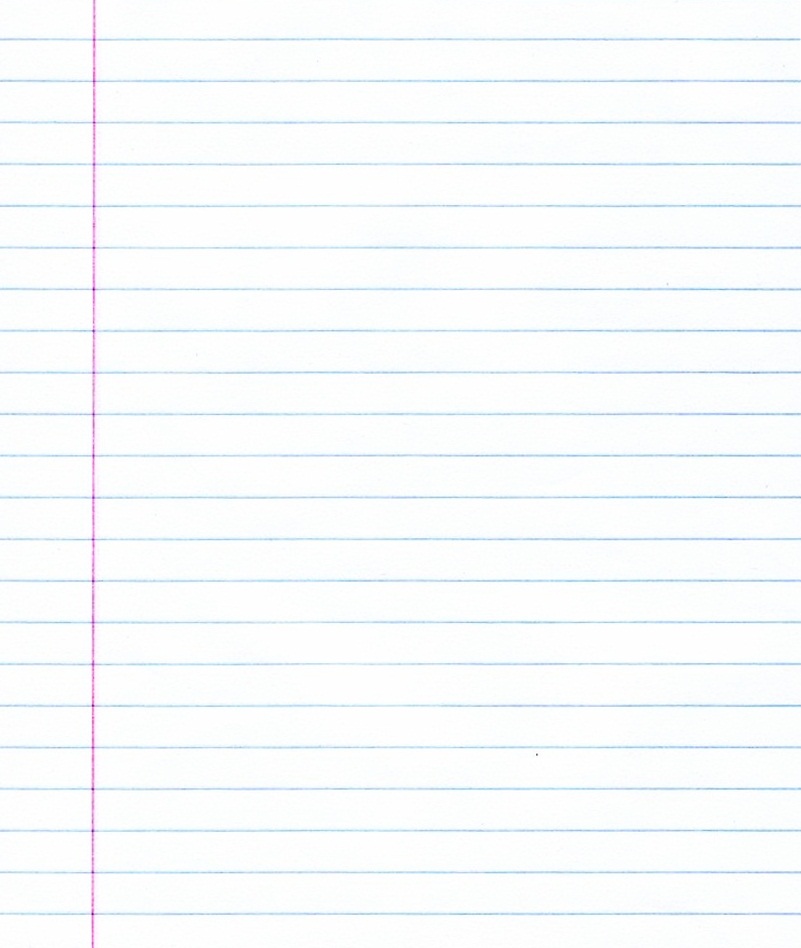 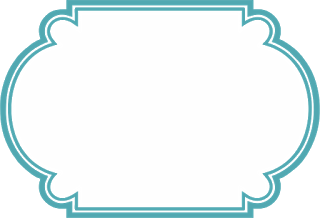 GRUPO 3
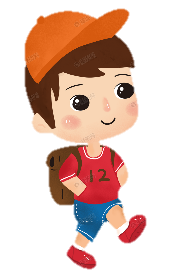 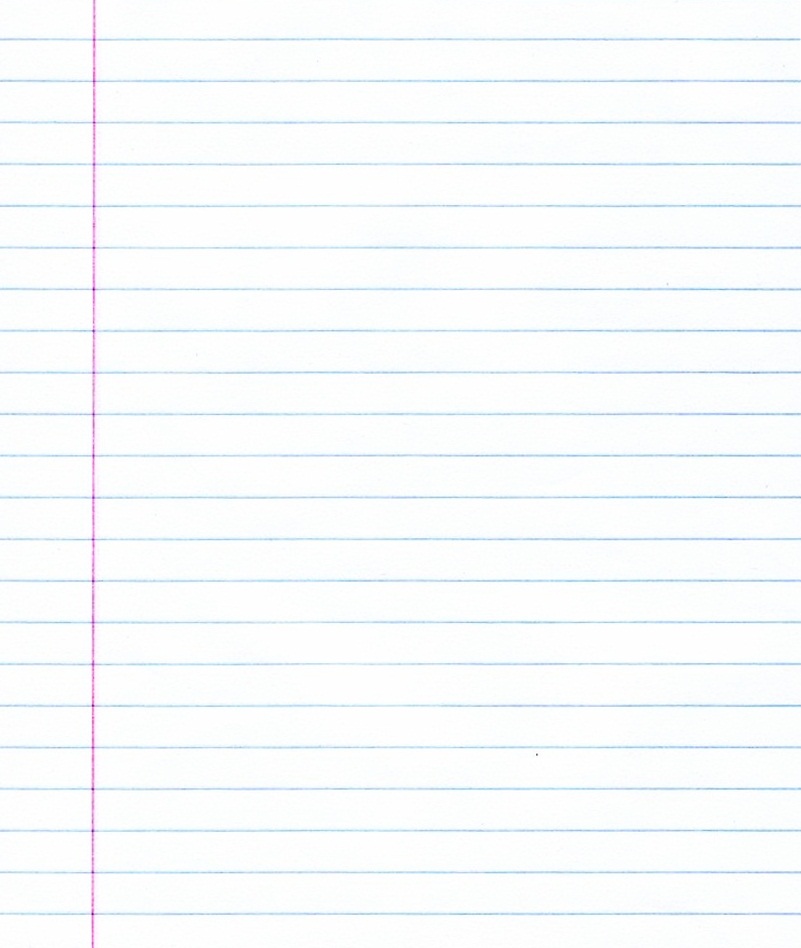 Alumno: Yeison Reyes                                                                    Fecha: 30-03 de Septiembre de 2021
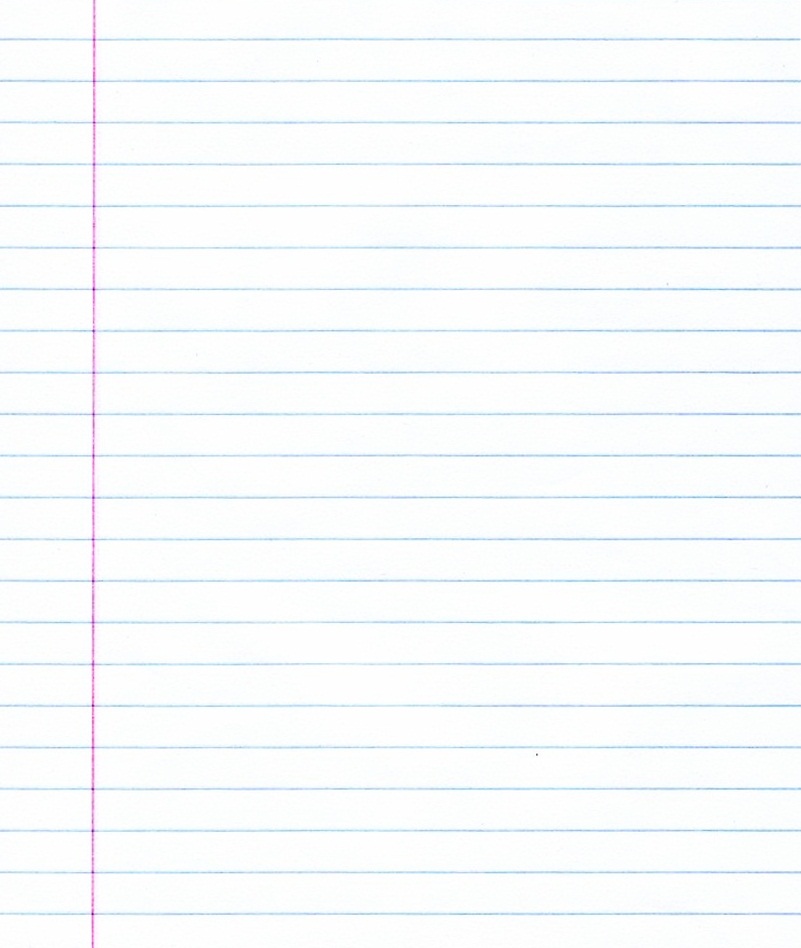 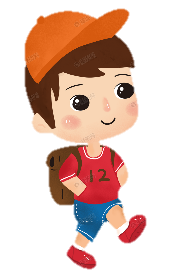 Alumno: Yeison Reyes 
Fecha: 30-03 de Septiembre de 2021
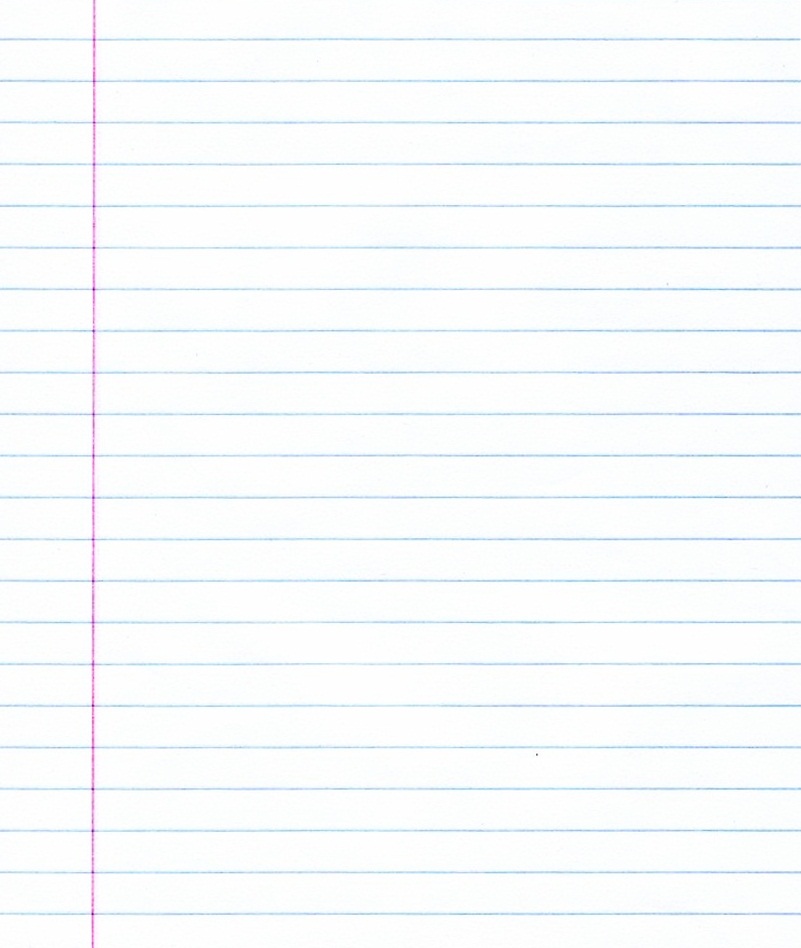 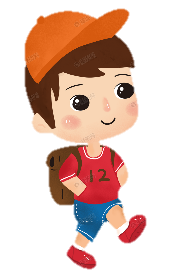 Alumno: Yeison Reyes 
Fecha: 30-03 de Septiembre de 2021
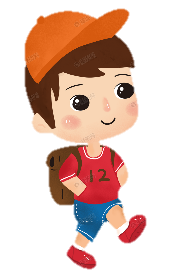 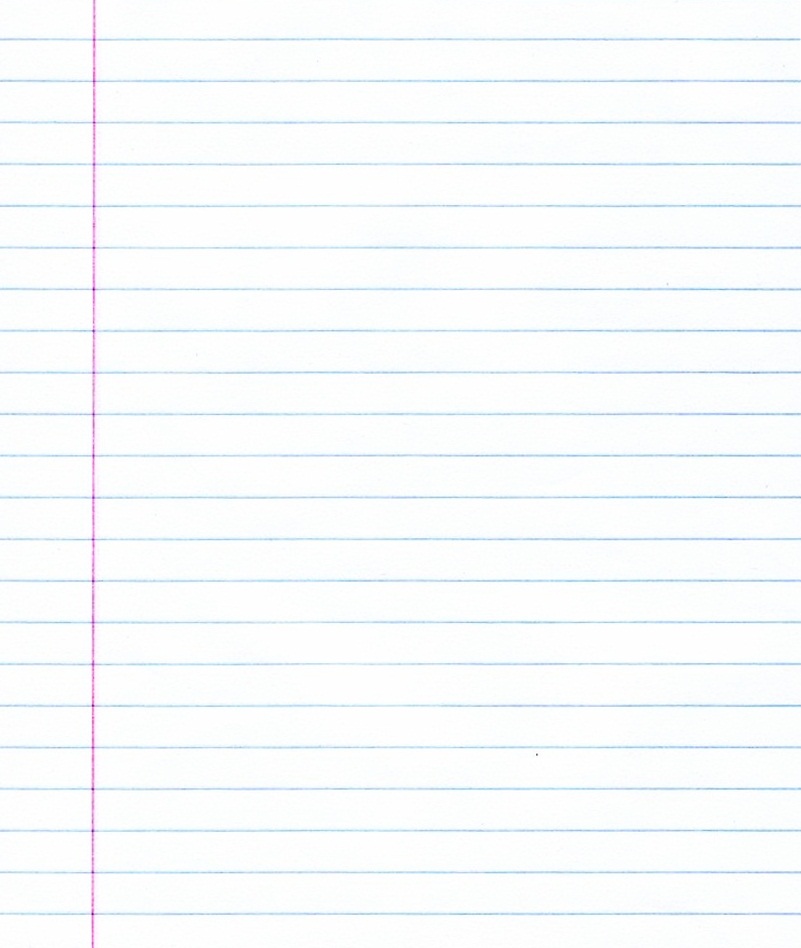 Alumno: Alan Servando                                                                    Fecha: 30-03 de Septiembre de 2021
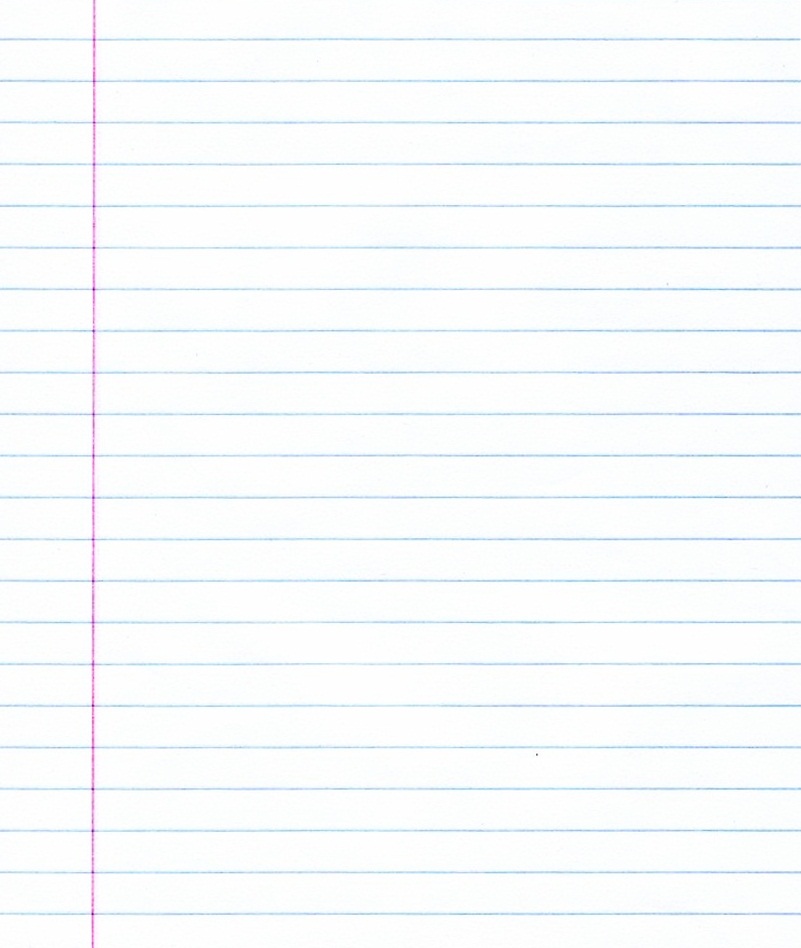 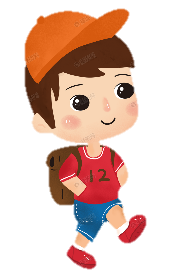 Alumno: Alan Servando  
Fecha: 30-03 de Septiembre de 2021
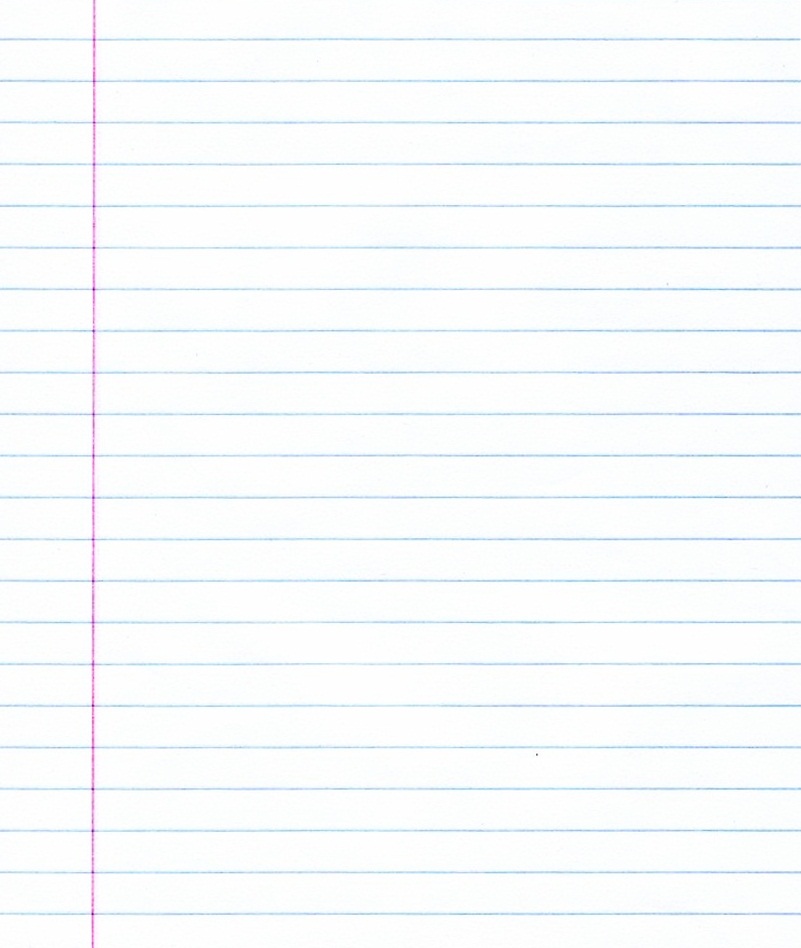 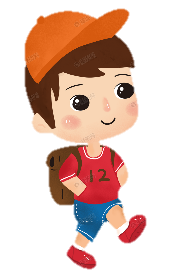 Alumno: Alan Servando
Fecha: 30-03 de Septiembre de 2021
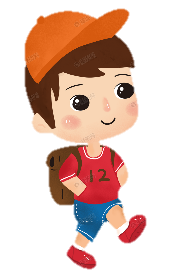 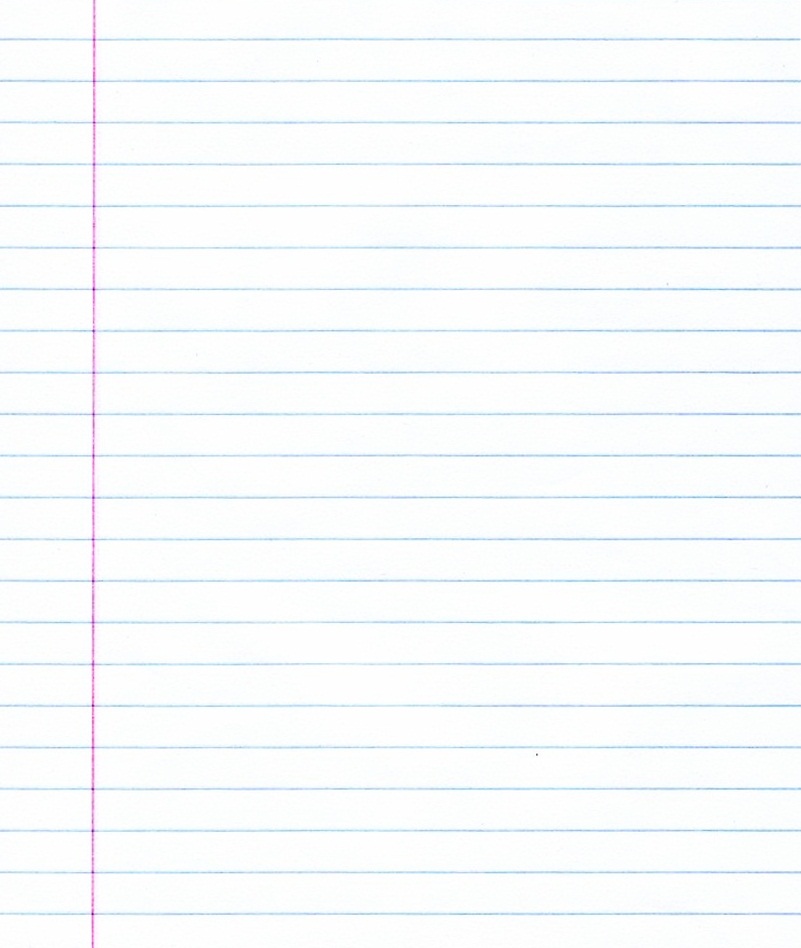 Alumno: Iker Emiliano Soto                                                                    Fecha: 30-03 de Septiembre de 2021
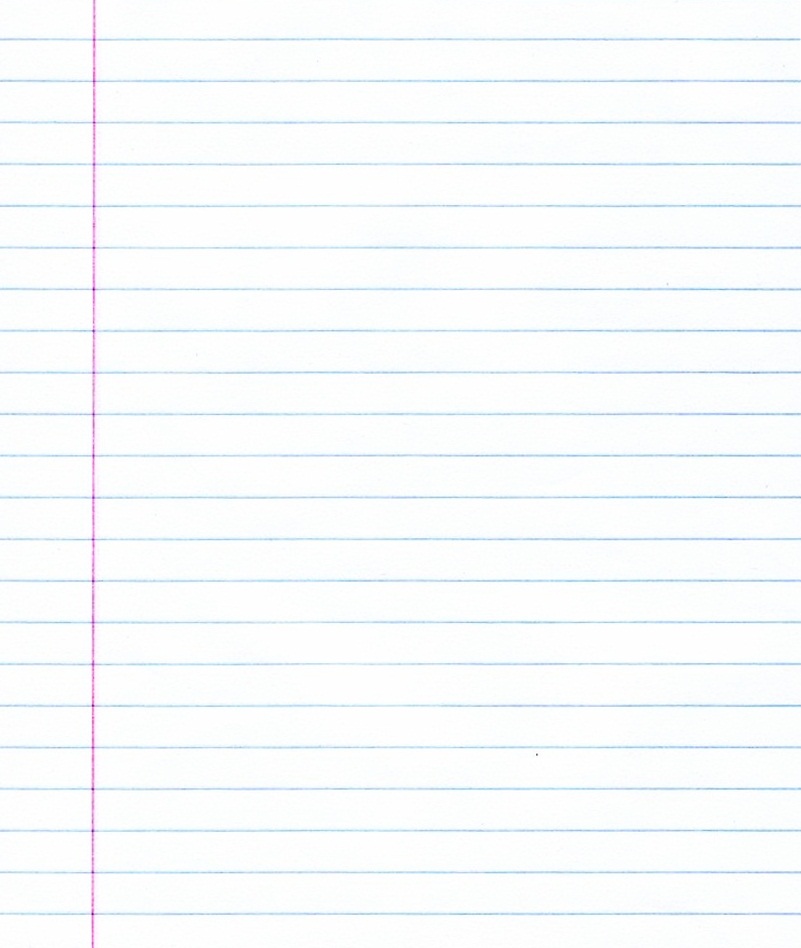 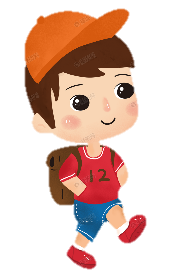 Alumno: Iker Emiliano Soto 
Fecha: 30-03 de Septiembre de 2021
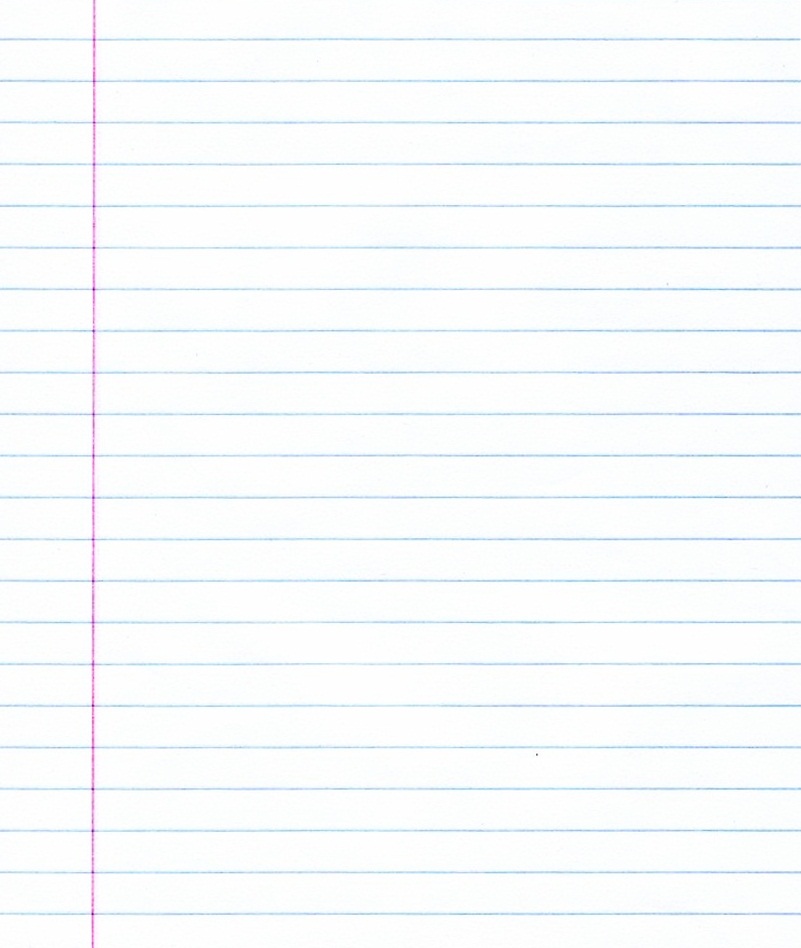 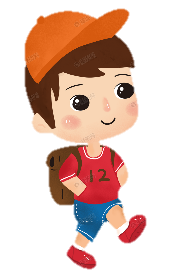 Alumno: Iker Emiliano Ramos 
Fecha: 30-03 de Septiembre de 2021
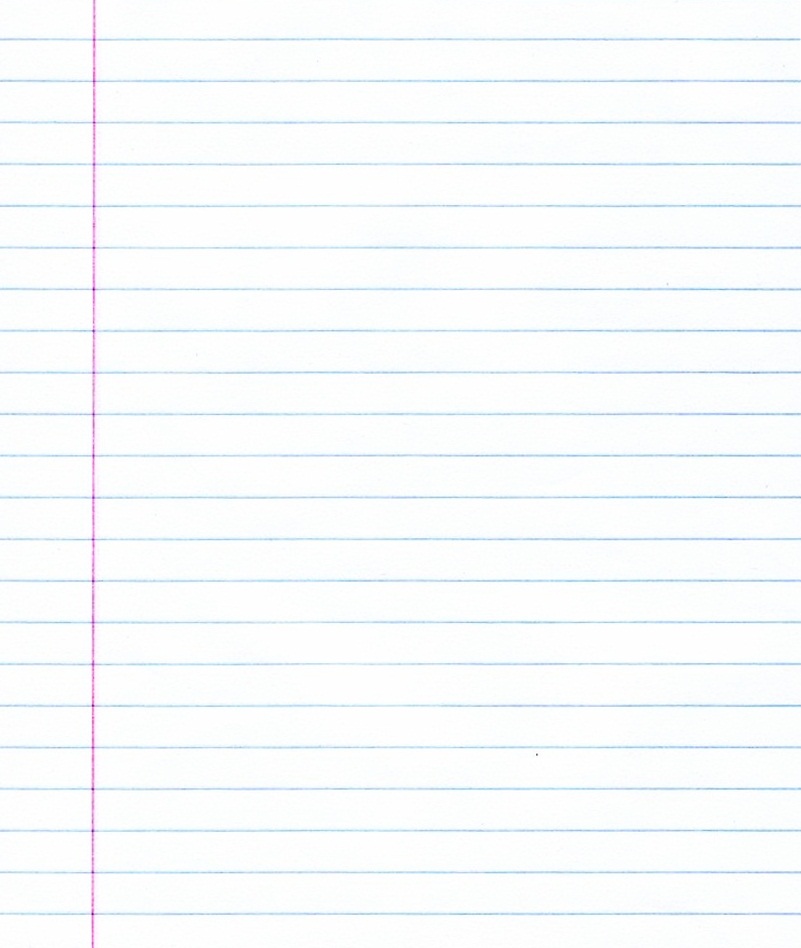 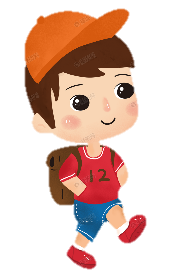 Alumno: Luis Antonio                                                                    Fecha: 30-03 de Septiembre de 2021
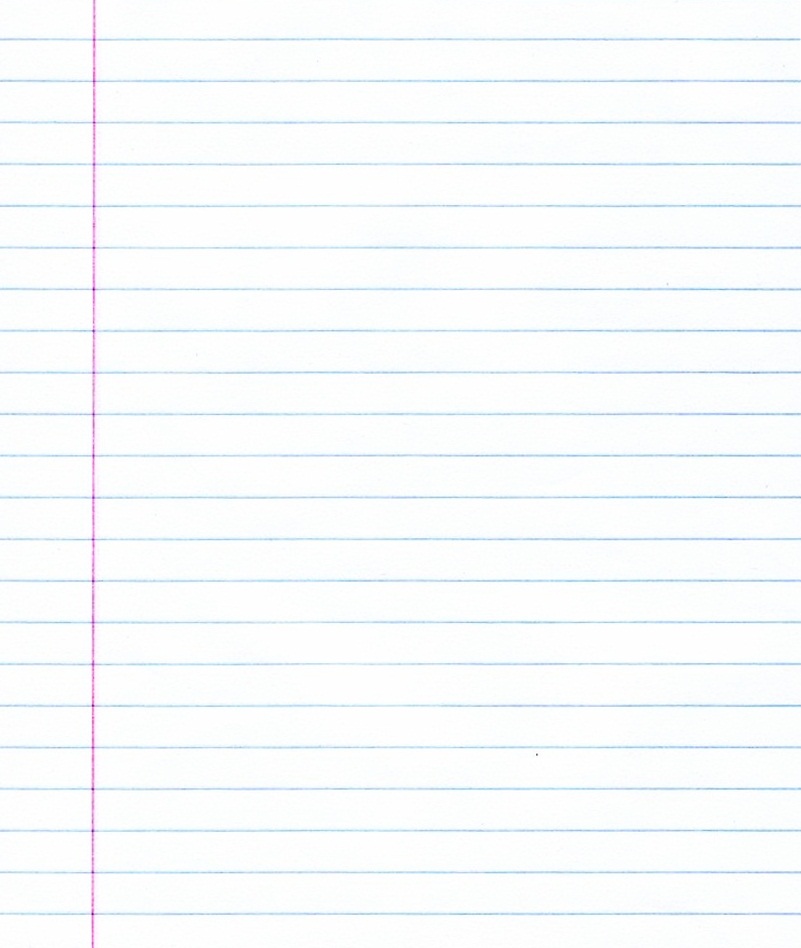 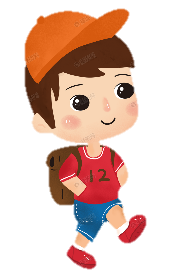 Alumno: Luis Antonio 
Fecha: 30-03 de Septiembre de 2021
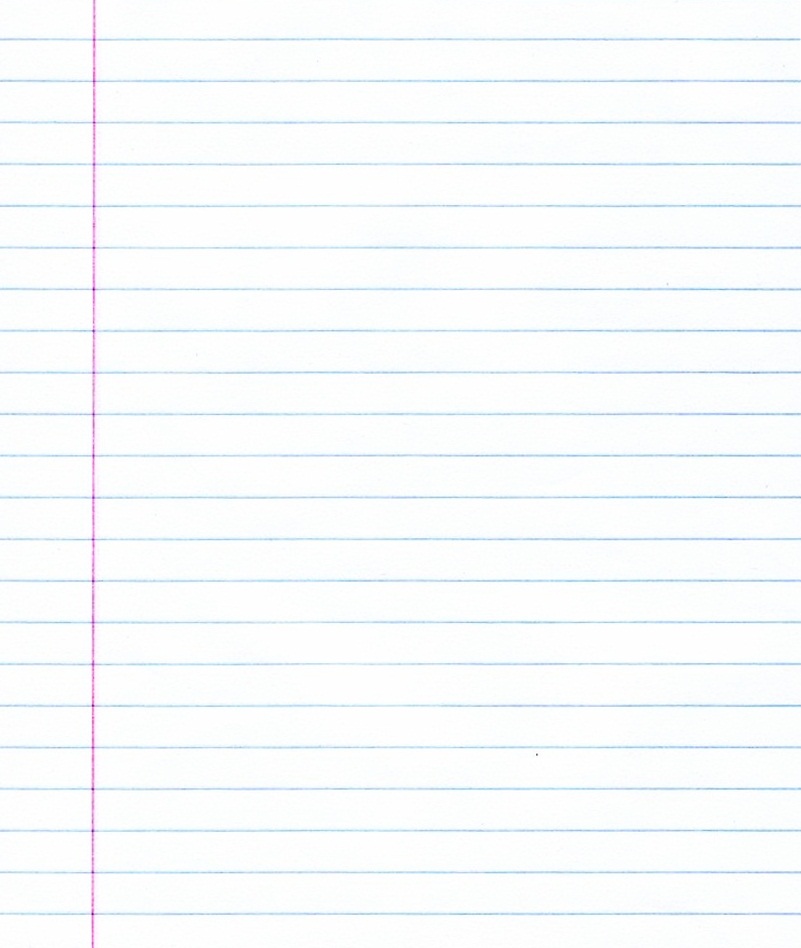 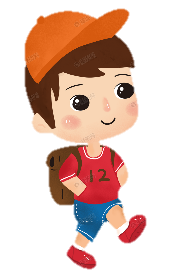 Alumno: Luis Antonio 
Fecha: 30-03 de Septiembre de 2021
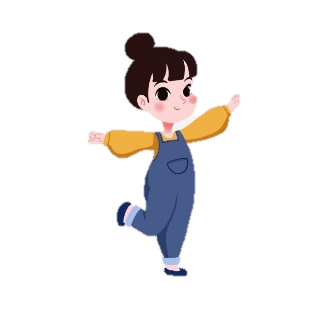 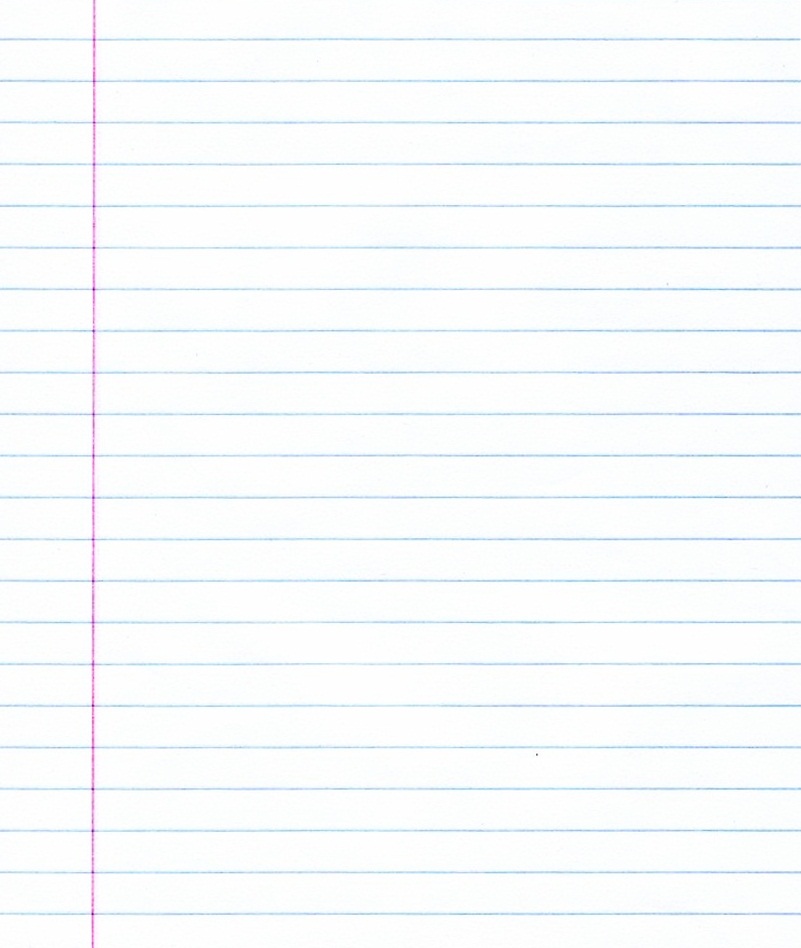 Alumno: Hannia Macias                                                                    Fecha: 30-03 de Septiembre de 2021
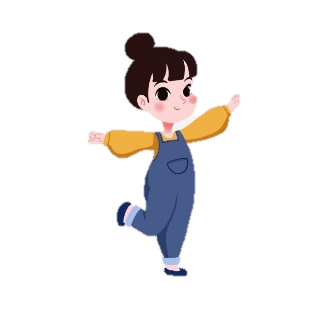 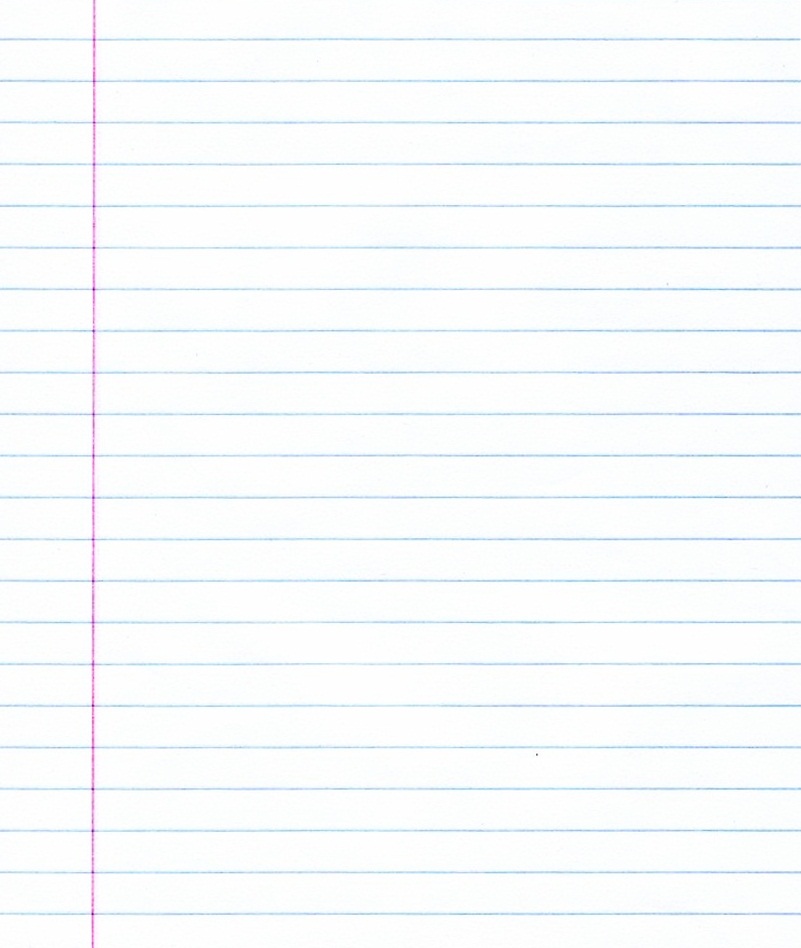 Alumno: Hannia Macias 
Fecha: 30-03 de Septiembre de 2021
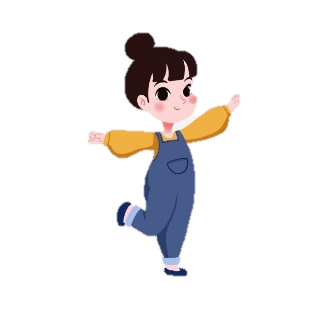 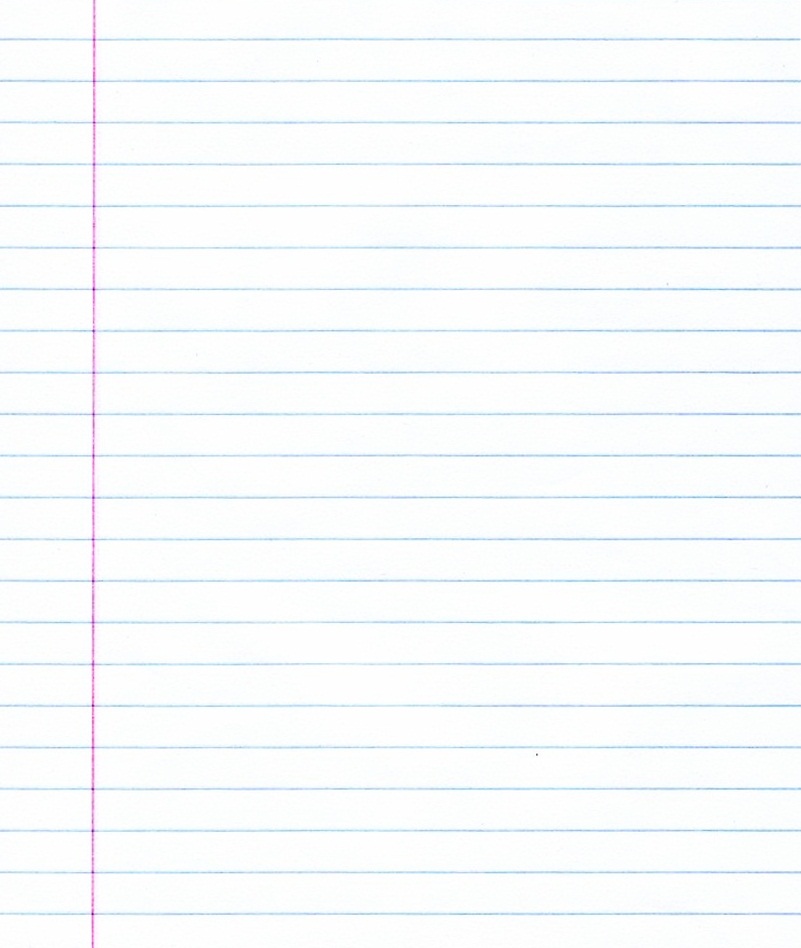 Alumno: Hannia Macias 
Fecha: 30-03 de Septiembre de 2021
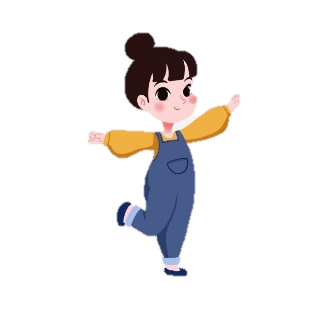 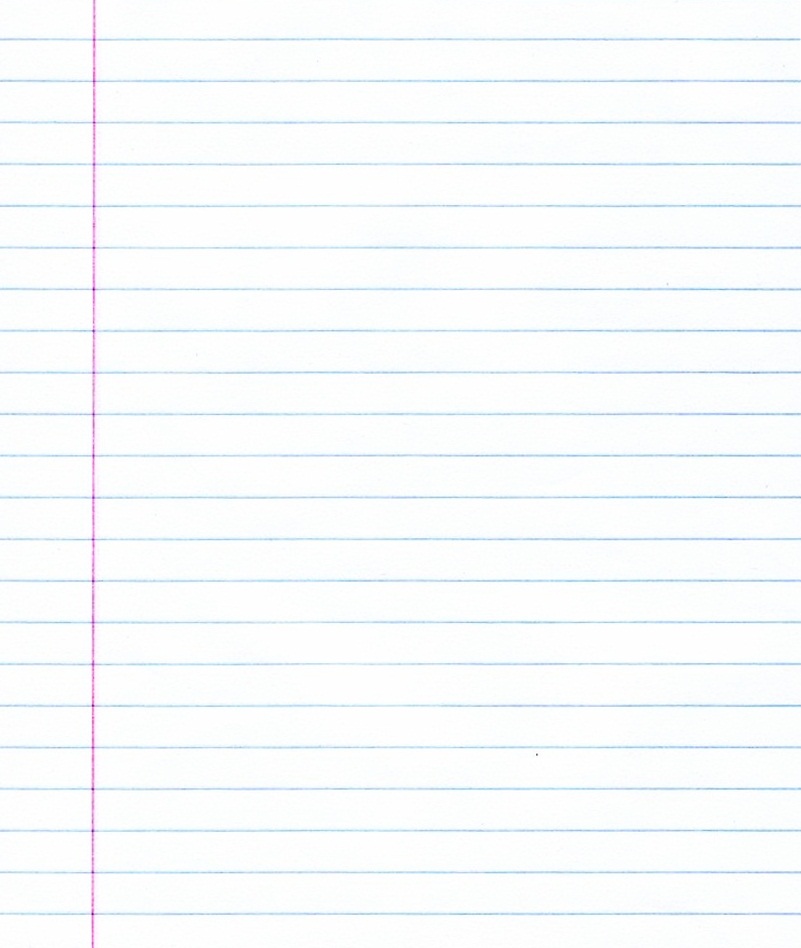 Alumno: Elif Guadalupe                                                                    Fecha: 30-03 de Septiembre de 2021
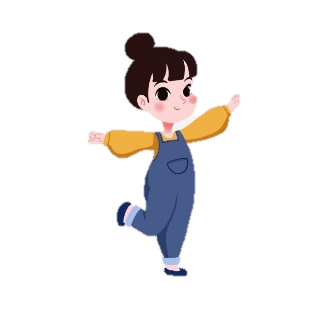 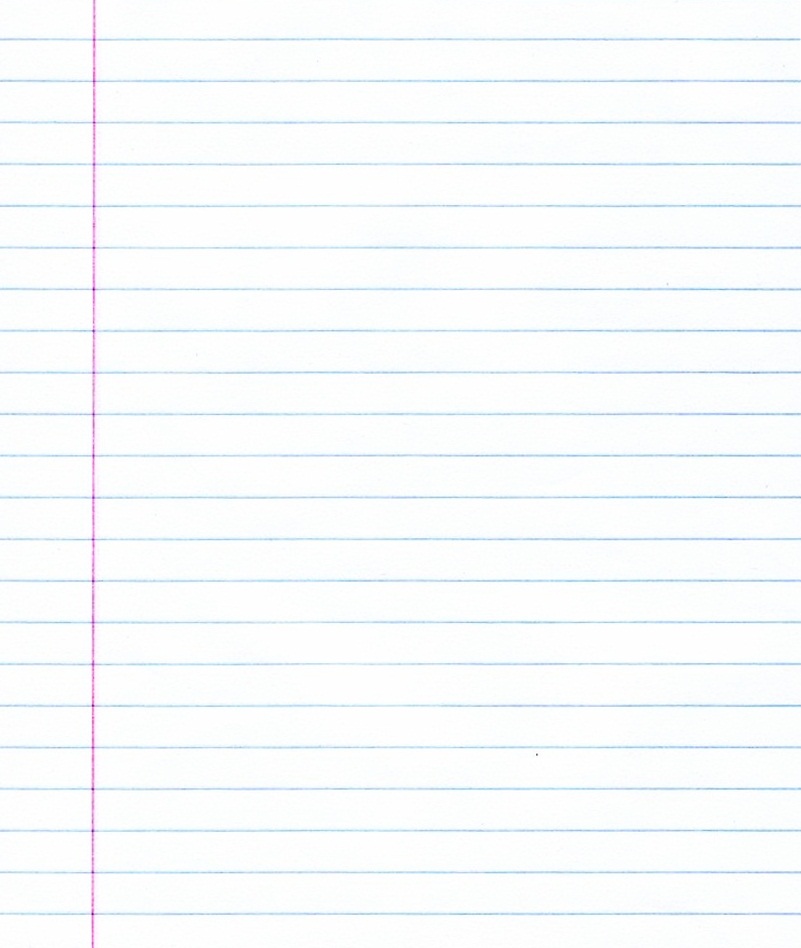 Alumno: Elif Guadalupe
Fecha: 30-03 de Septiembre de 2021
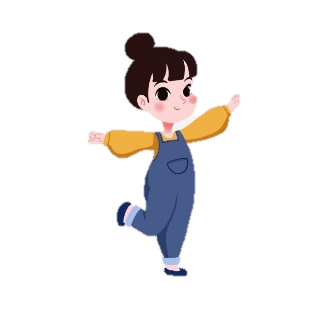 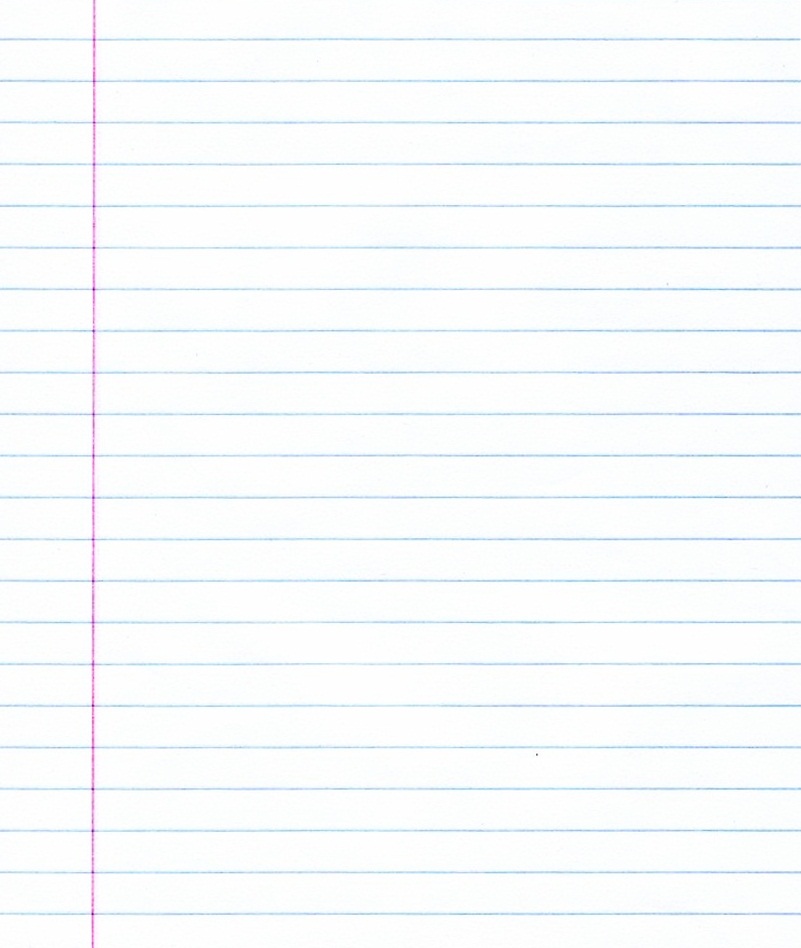 Alumno: Elif Guadalupe 
Fecha: 30-03 de Septiembre de 2021
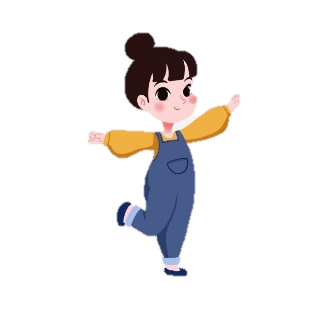 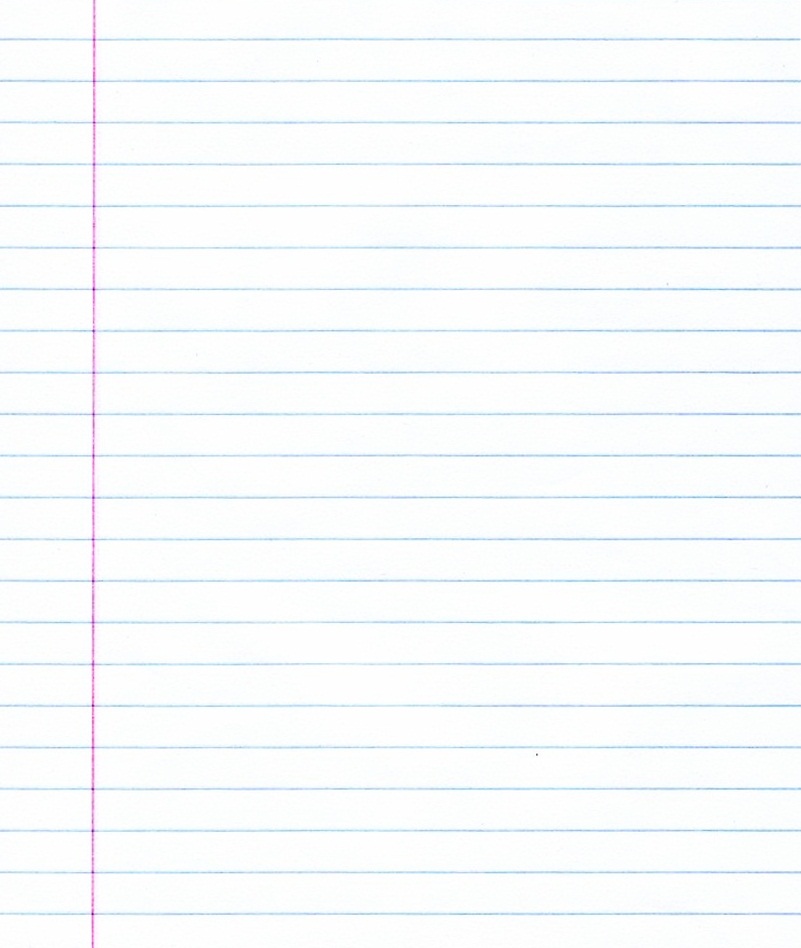 Alumno: Miranda Zurita                                                                    Fecha: 30-03 de Septiembre de 2021
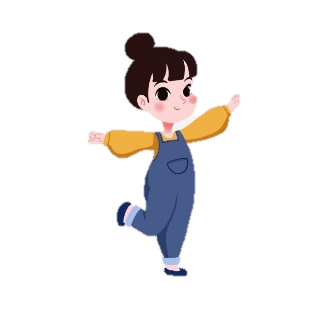 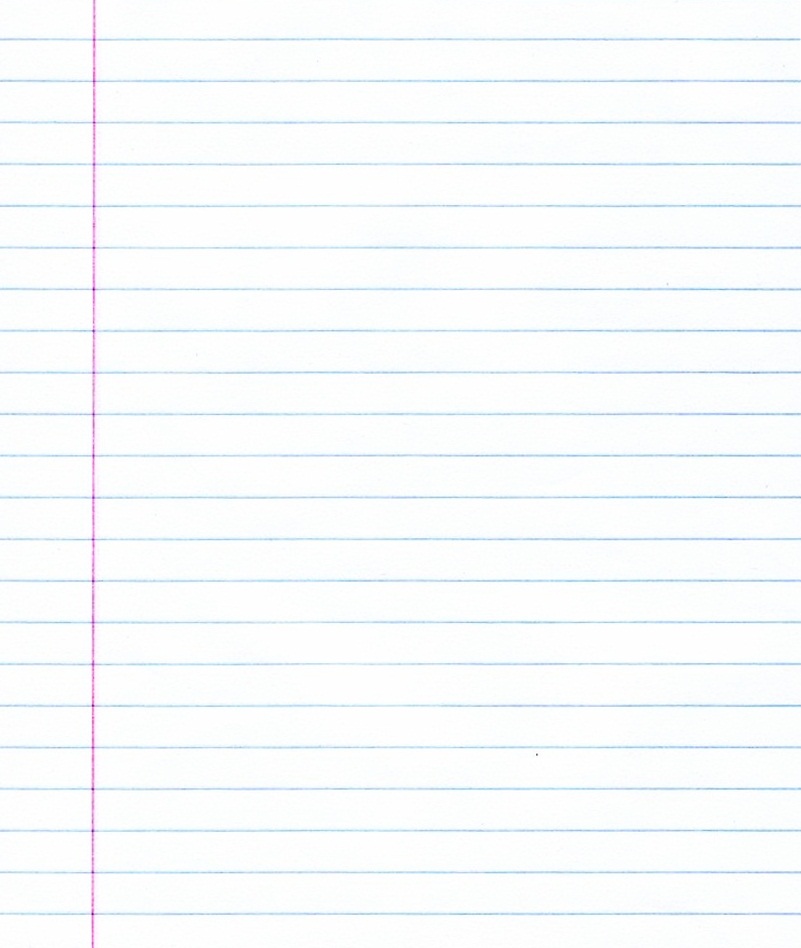 Alumno: Miranda Zurita 
Fecha: 30-03 de Septiembre de 2021
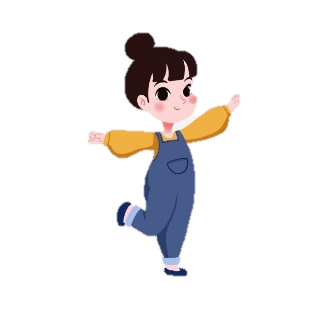 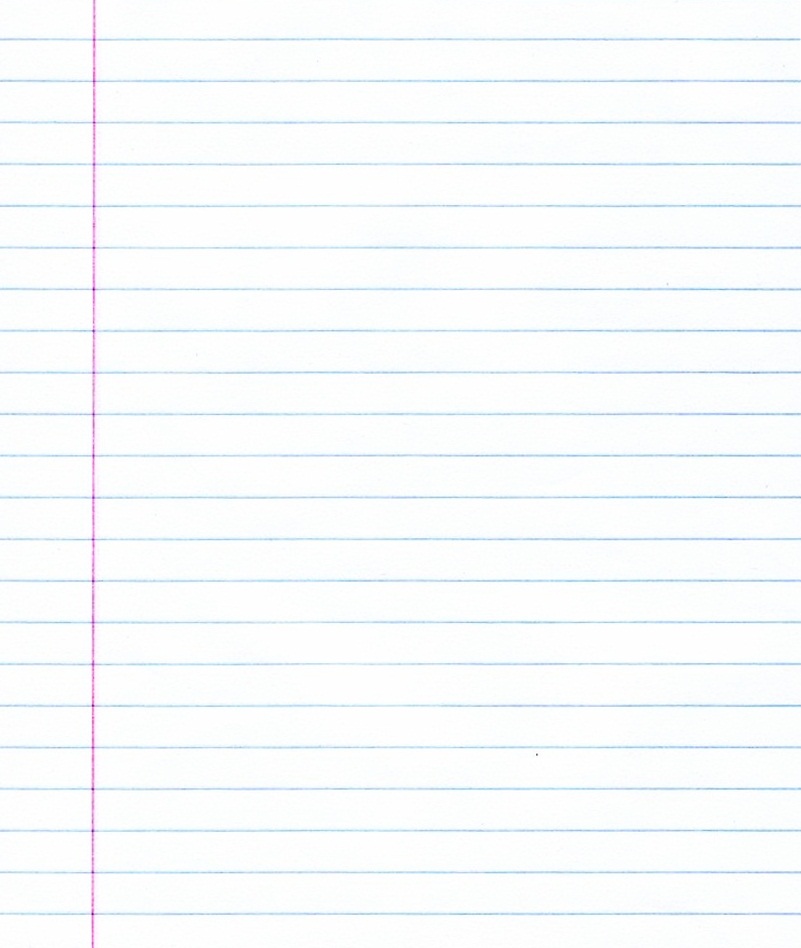 Alumno: Miranda Zurita
Fecha: 30-03 de Septiembre de 2021
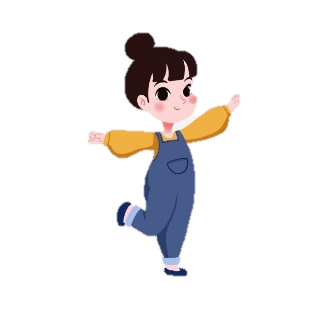 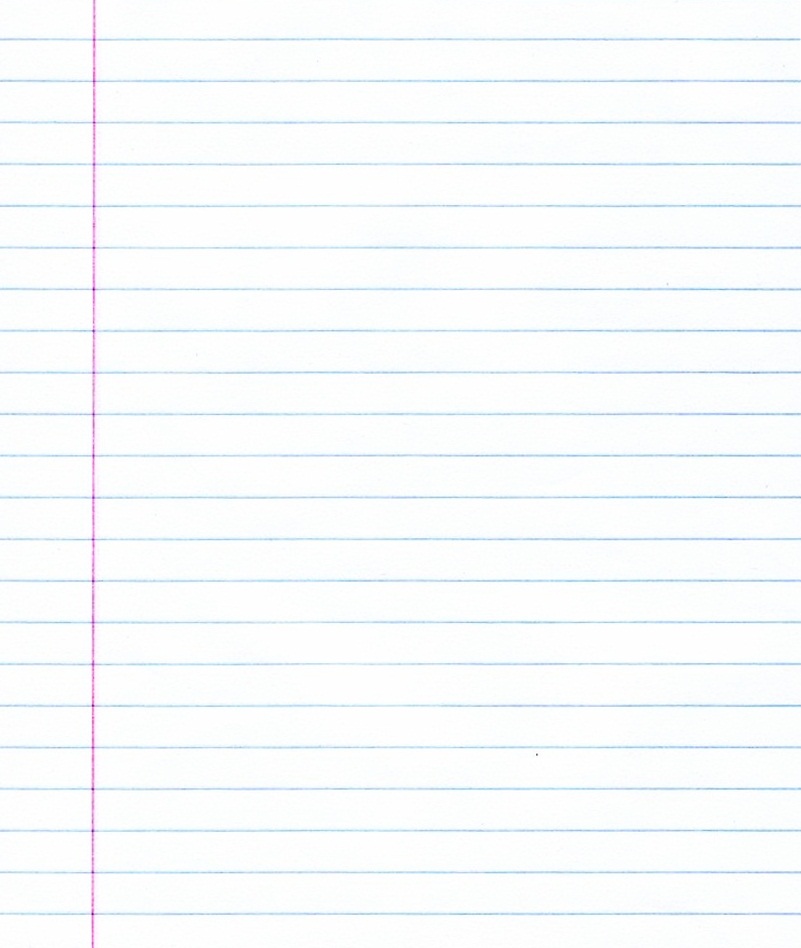 Alumno: Maddie Martinez                                                                    Fecha: 30-03 de Septiembre de 2021
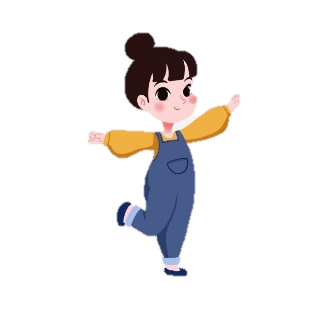 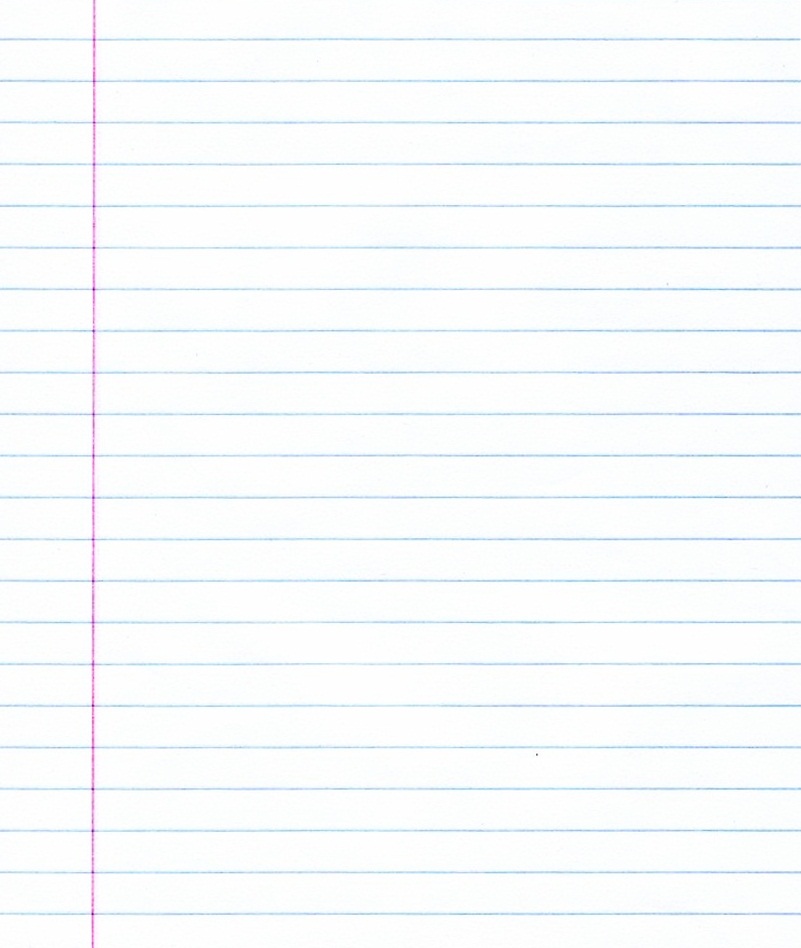 Alumno: Maddie Martinez 
Fecha: 30-03 de Septiembre de 2021
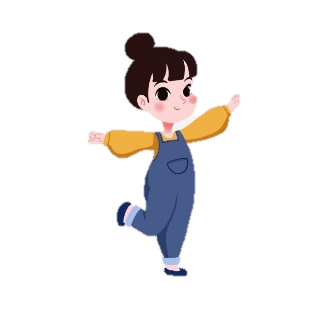 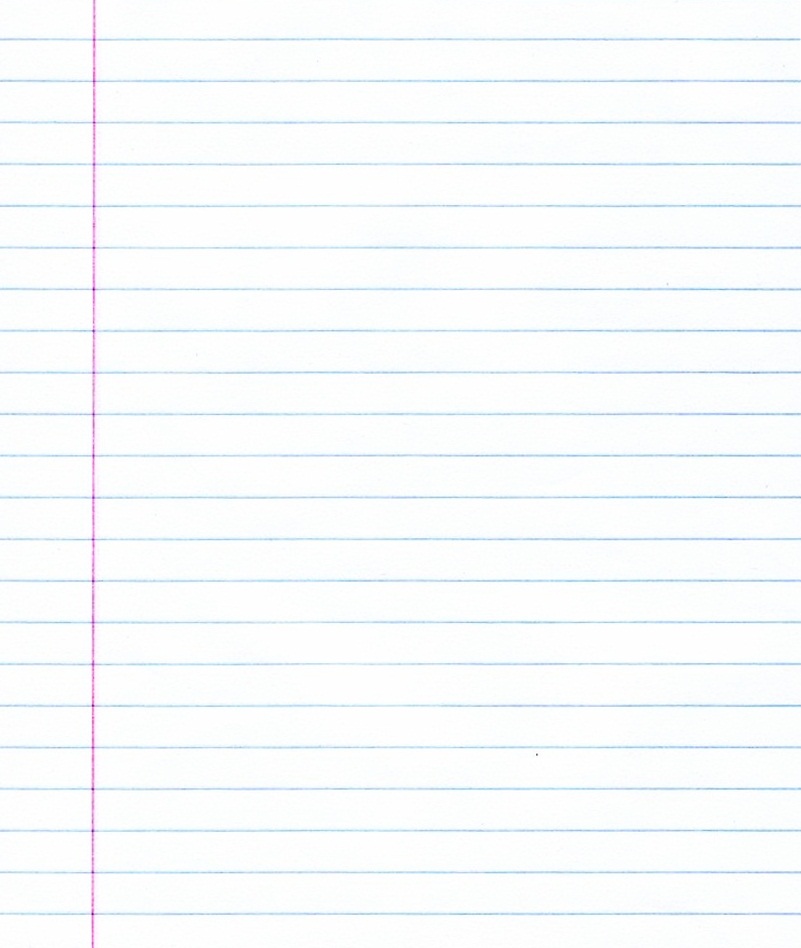 Alumno: Maddie Martinez
Fecha: 30-03 de Septiembre de 2021
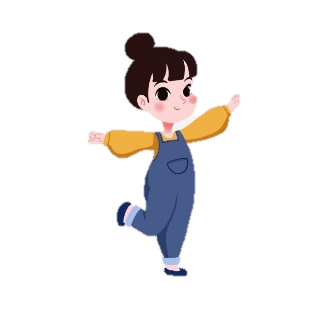 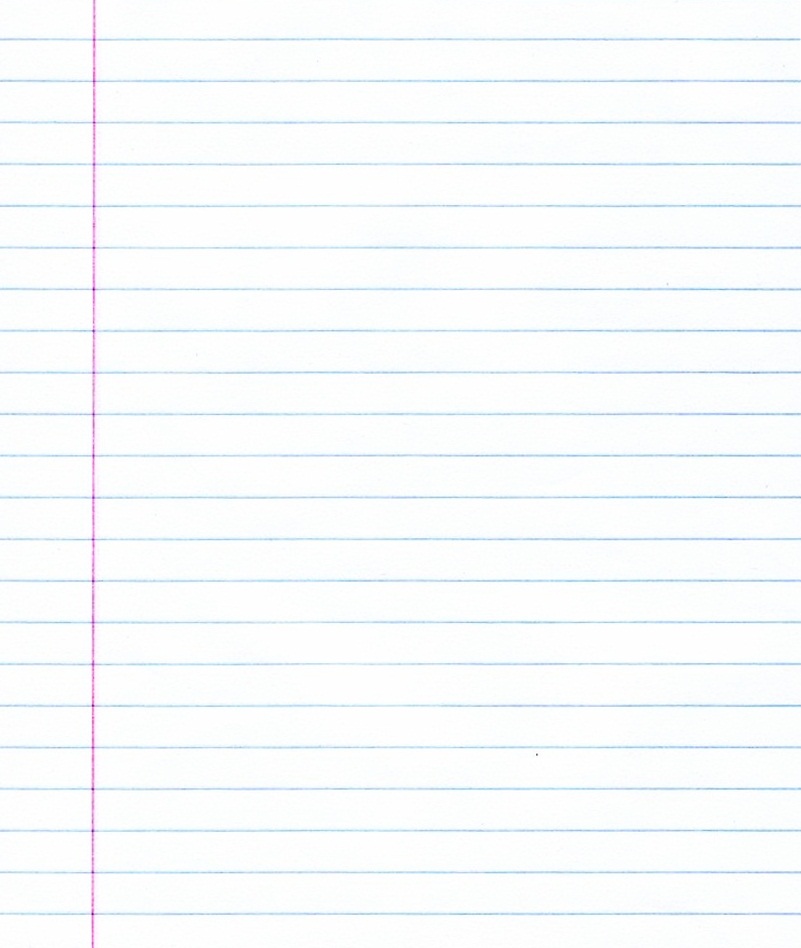 Alumno: Estrella Ortiz                                                                    Fecha: 30-03 de Septiembre de 2021
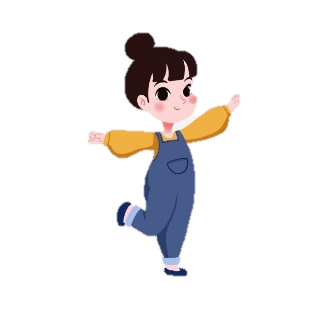 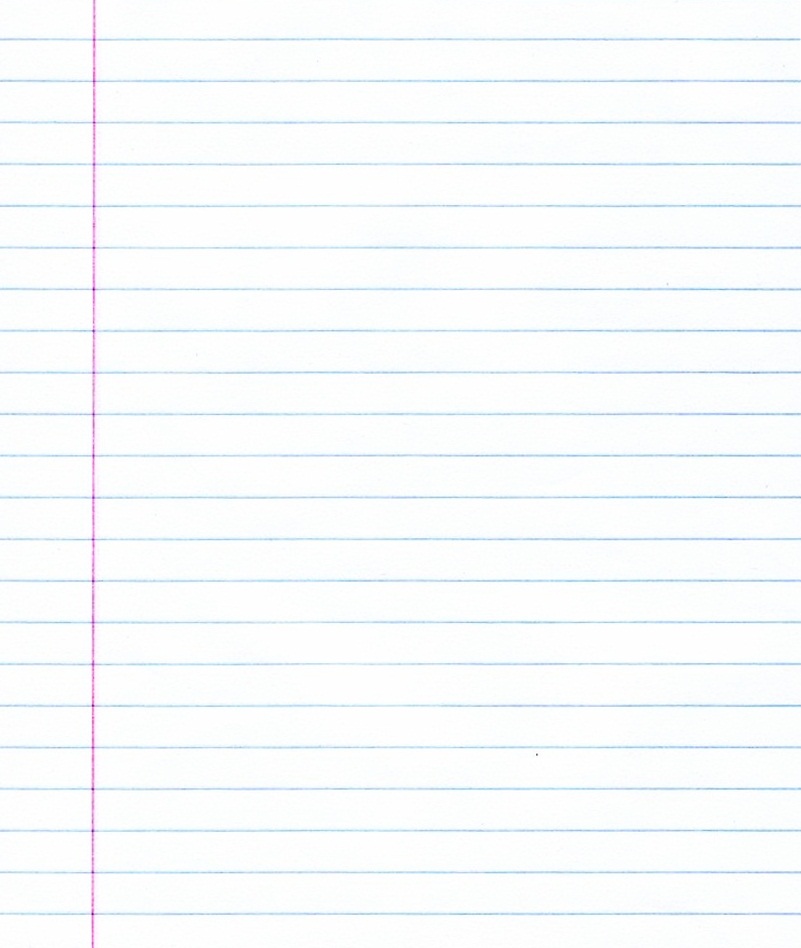 Alumno: Estrella Ortiz 
Fecha: 30-03 de Septiembre de 2021
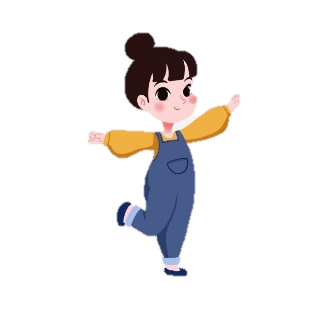 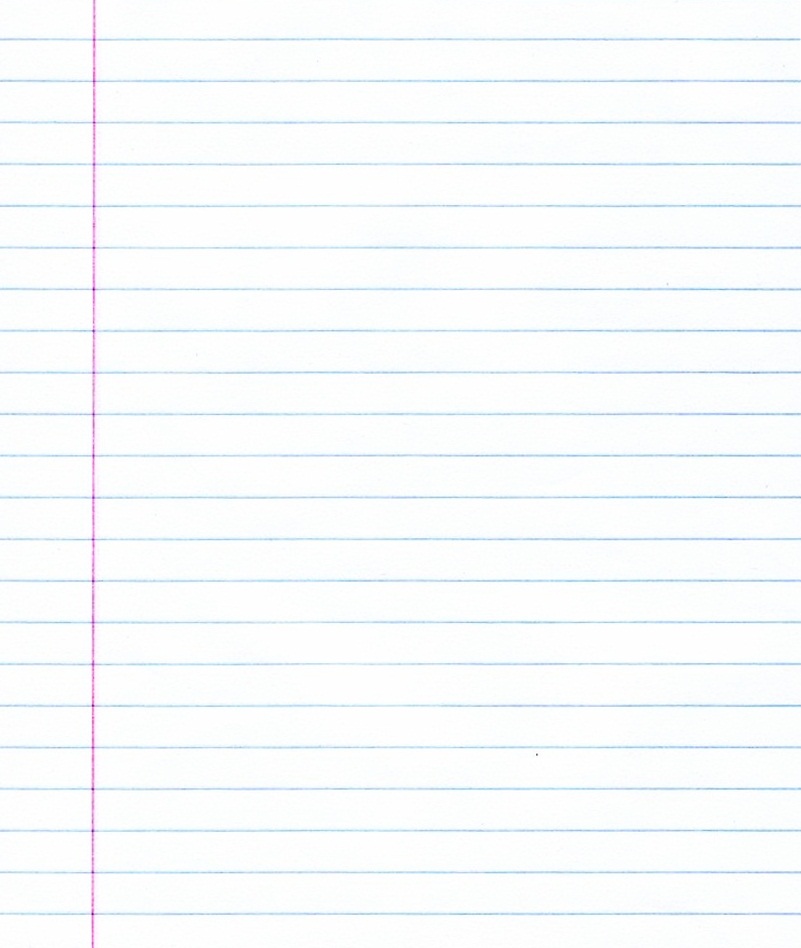 Alumno: Estrella Ortiz
Fecha: 30-03 de Septiembre de 2021